COME as you are - BE (with) the others in Europe
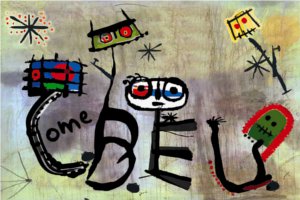 Innsbruck 06.02 – 11.02.2011 r.
Niedziela 06.02.2011
 godz. 7:40 – wyjeżdżamy
 z Tarnobrzega
 godz. 14:40 – wylatujemy
z Warszawy
 godz. 17:00 – autobus z Monachium do Innsbrucka
 godz. 21:10 – powitanie przez rodziny przyjmujące nas w Innsbrucku
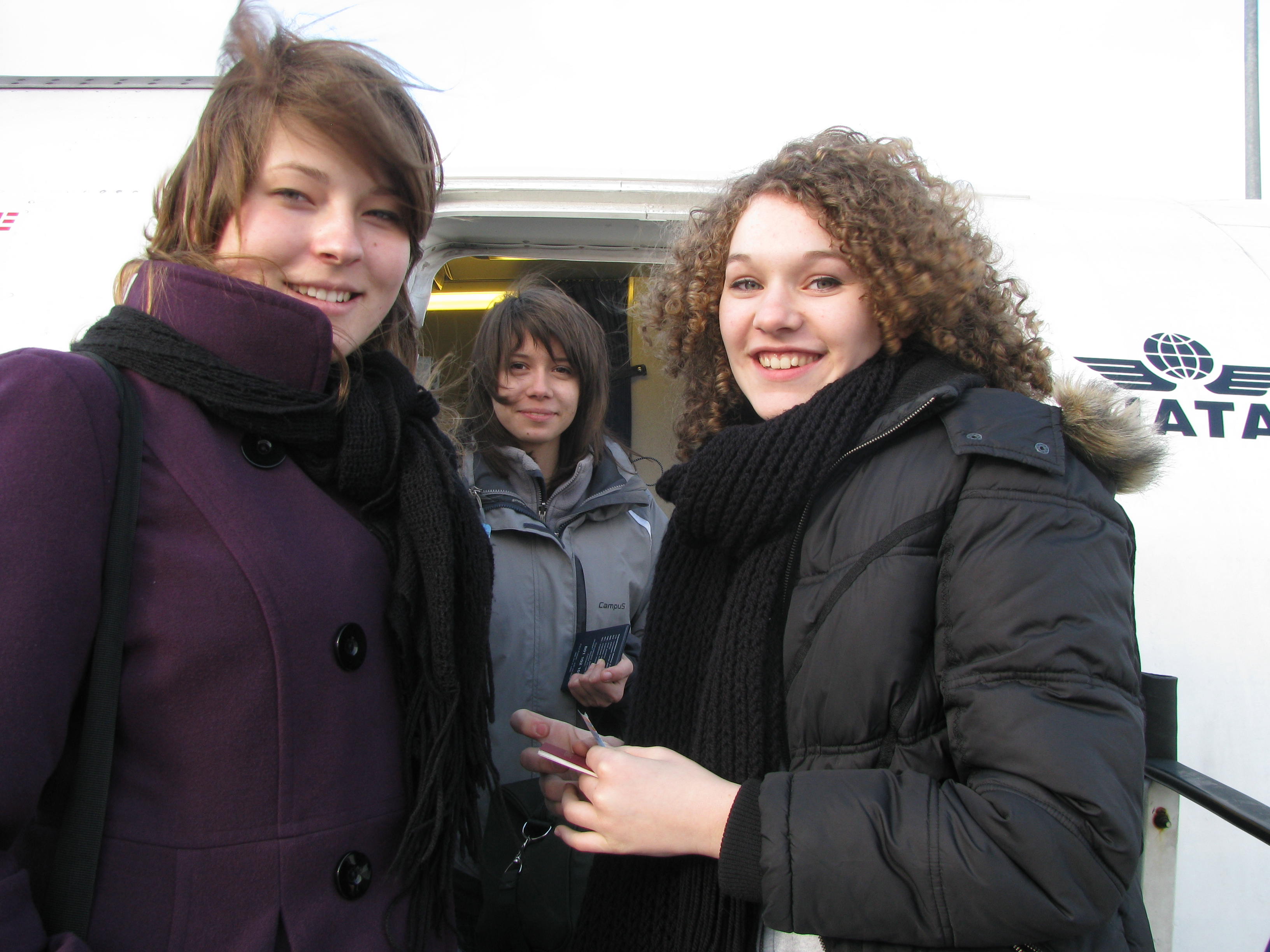 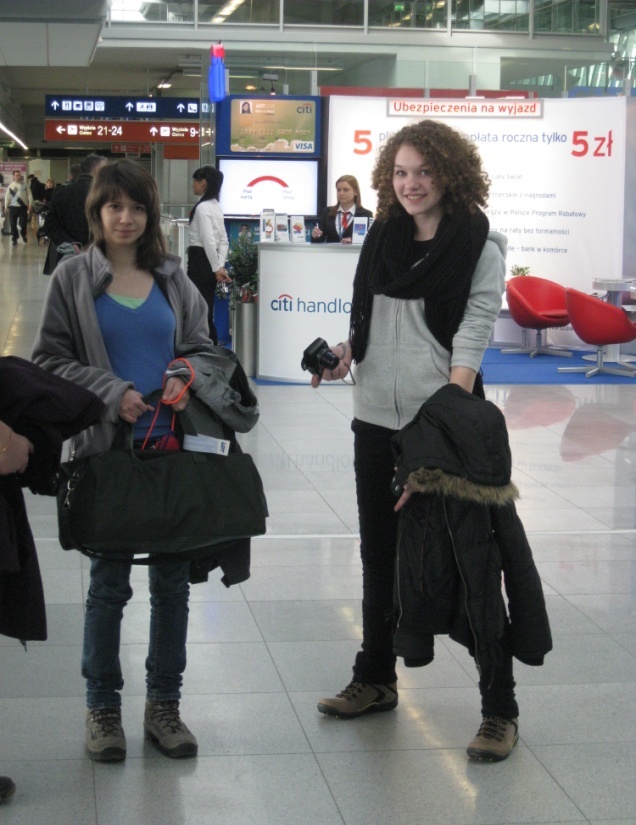 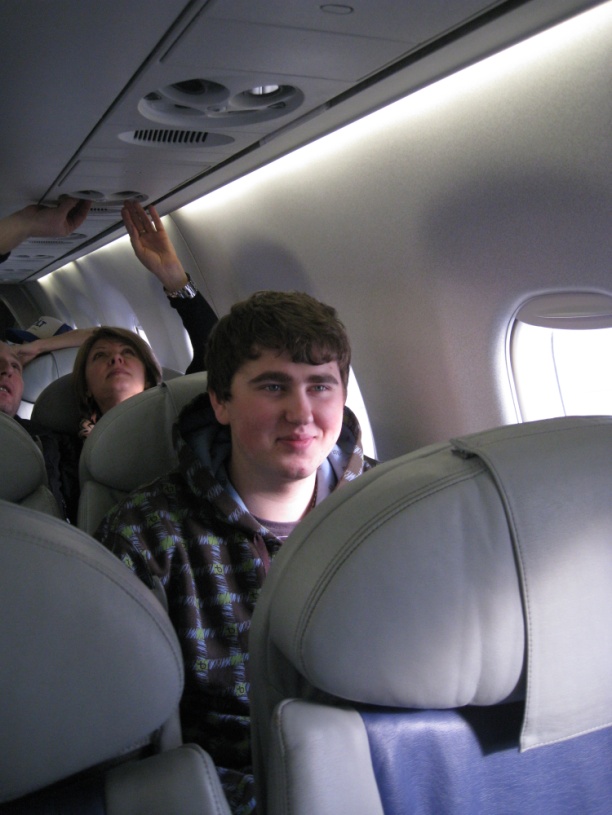 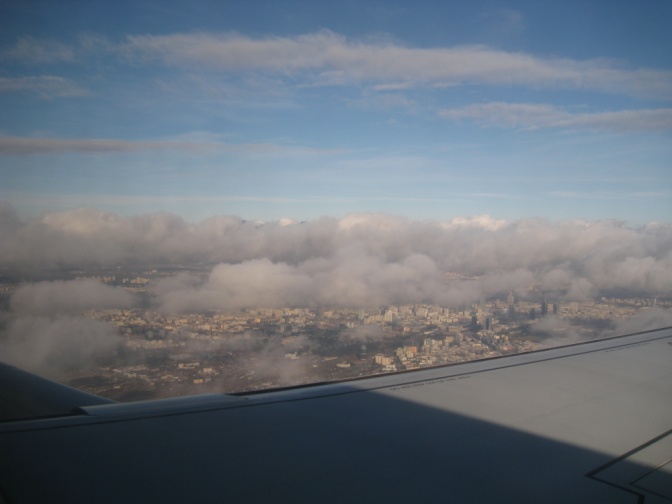 Poniedziałek 07.02.2011


 godz. 9:00 – wspólne spotkanie
 w szkole Bundes – Oberstufenrealgymnasium
 w Innsbrucku. Rozwieszamy kartki świąteczne.. ;)
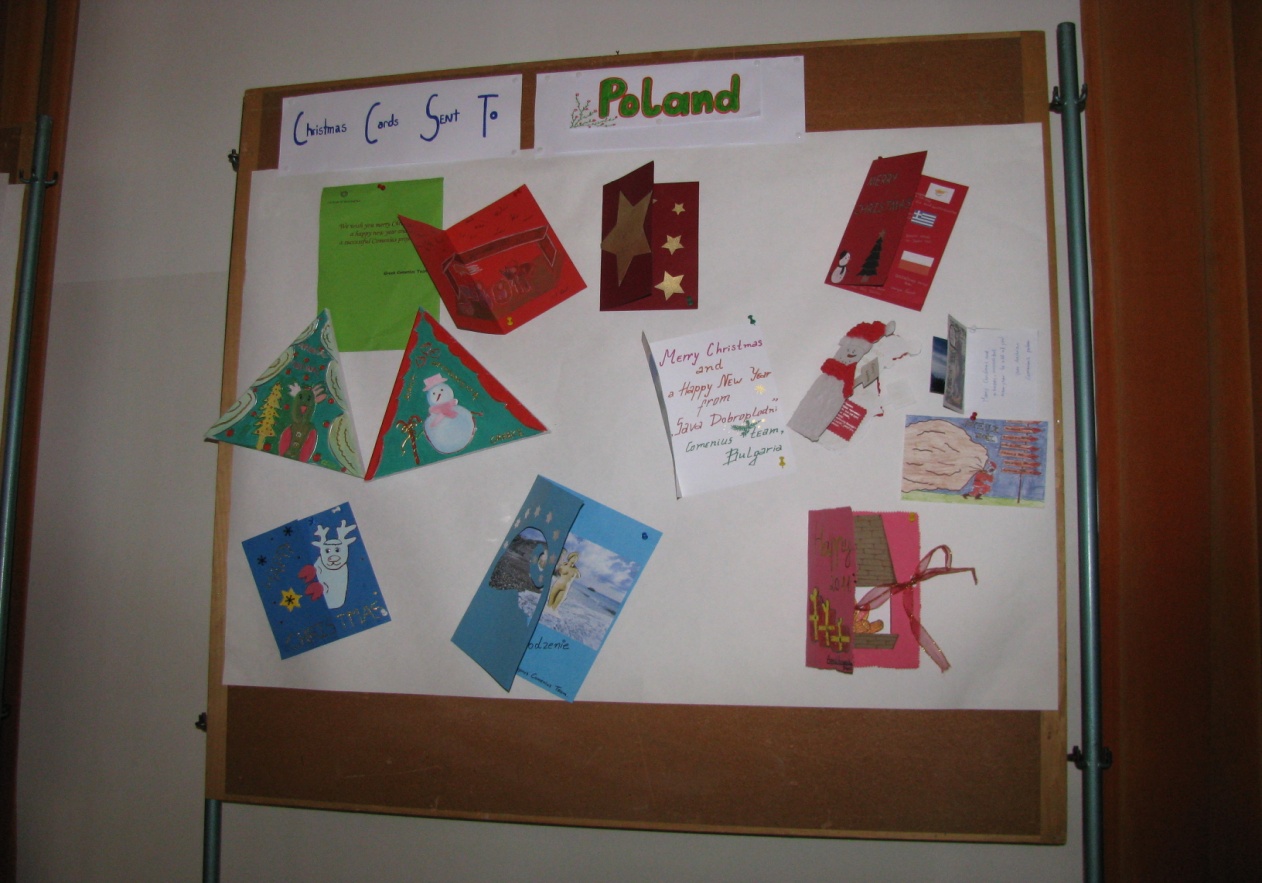 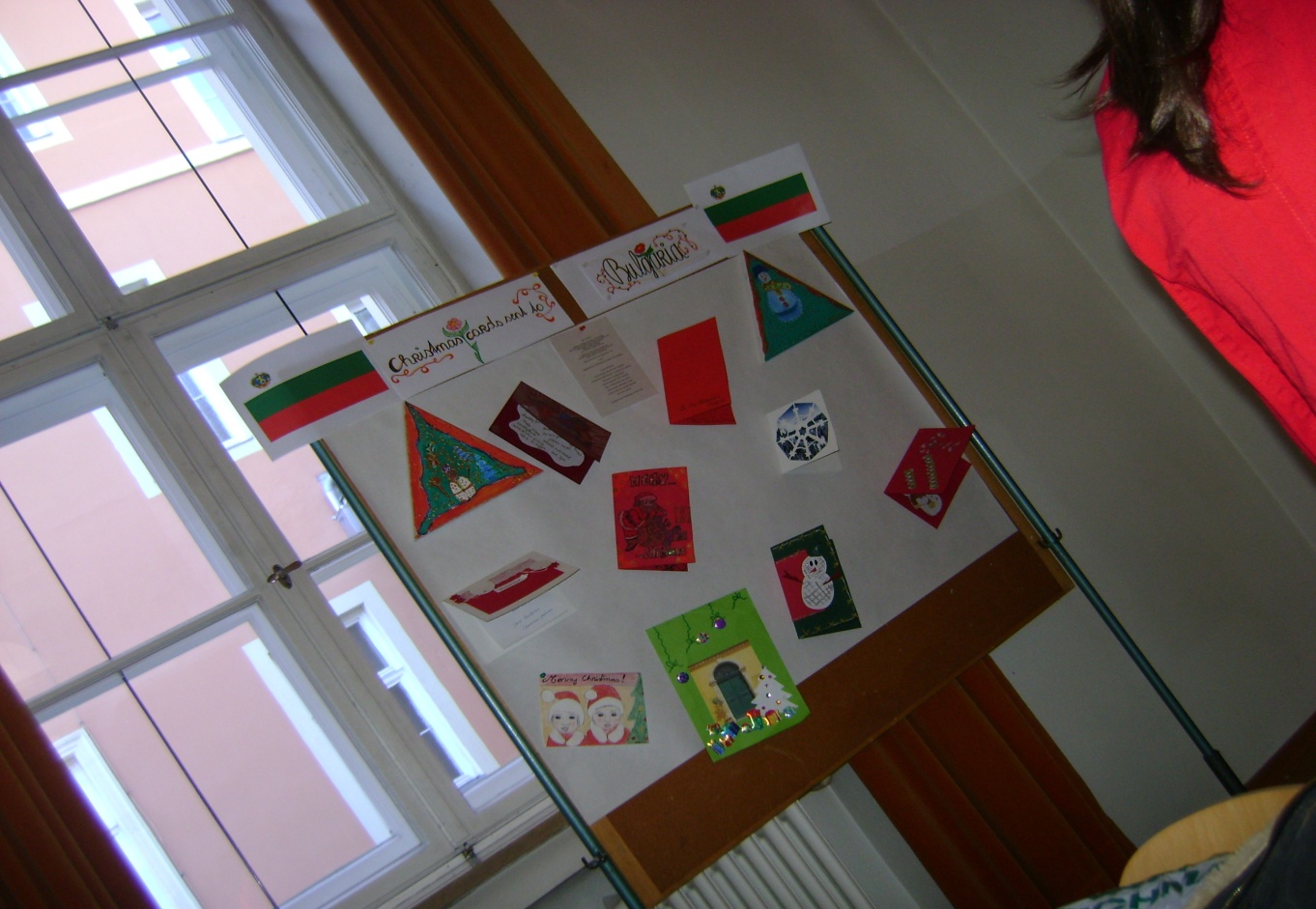 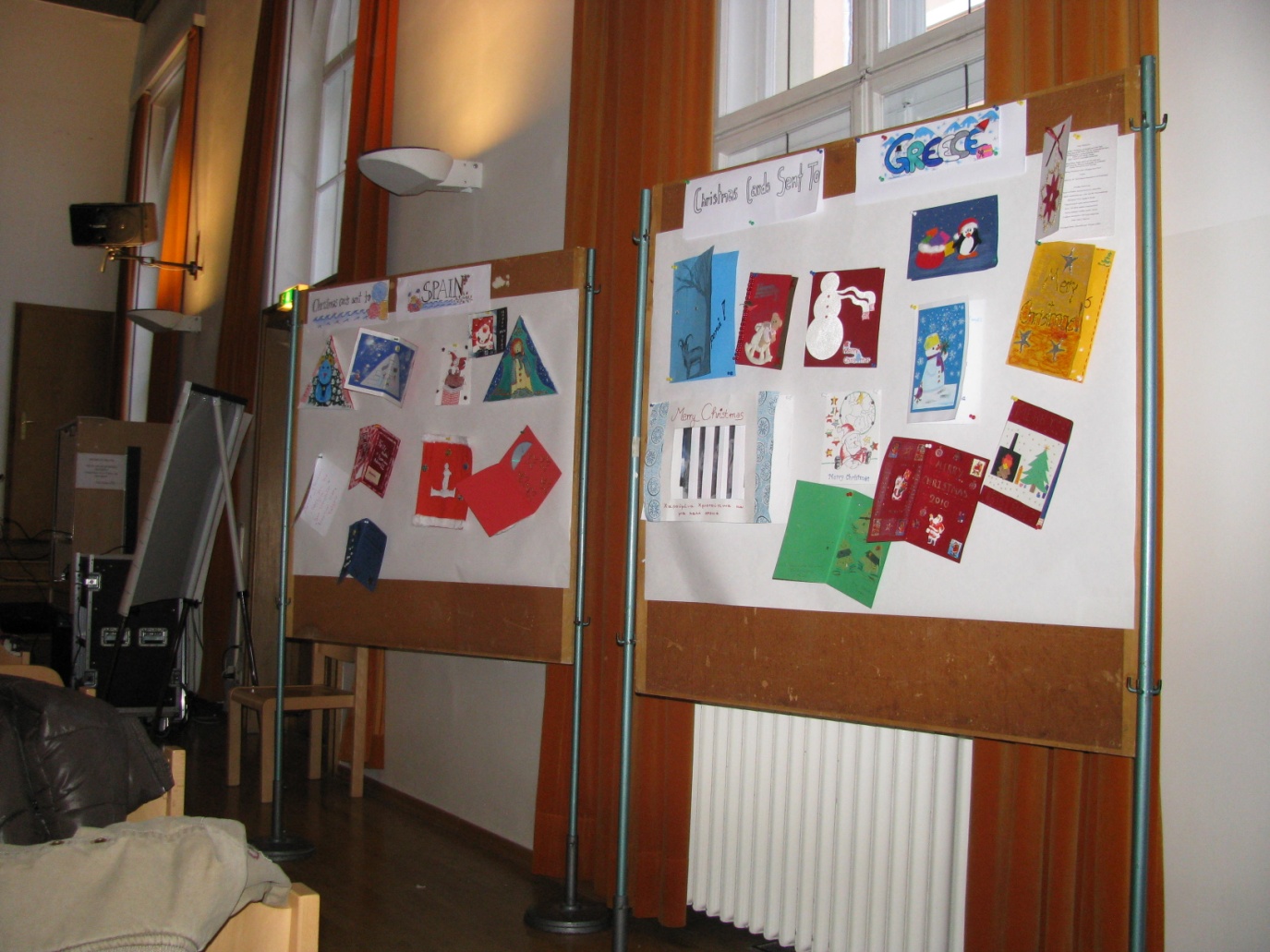 godz. 9:45 – przywitanie delegacji krajów biorących udział w projekcie Socrates Comenius przez dyrekcję szkoły
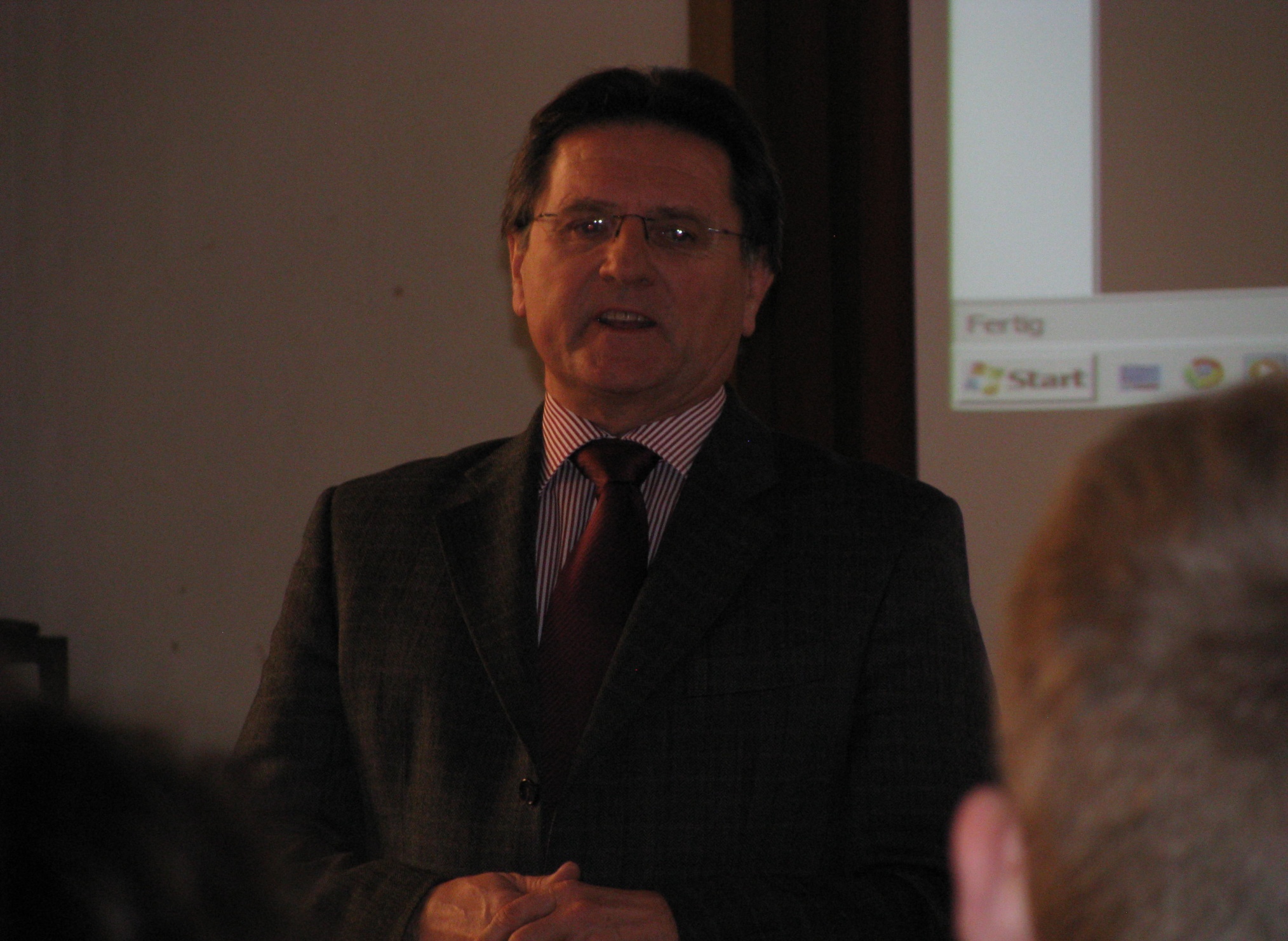 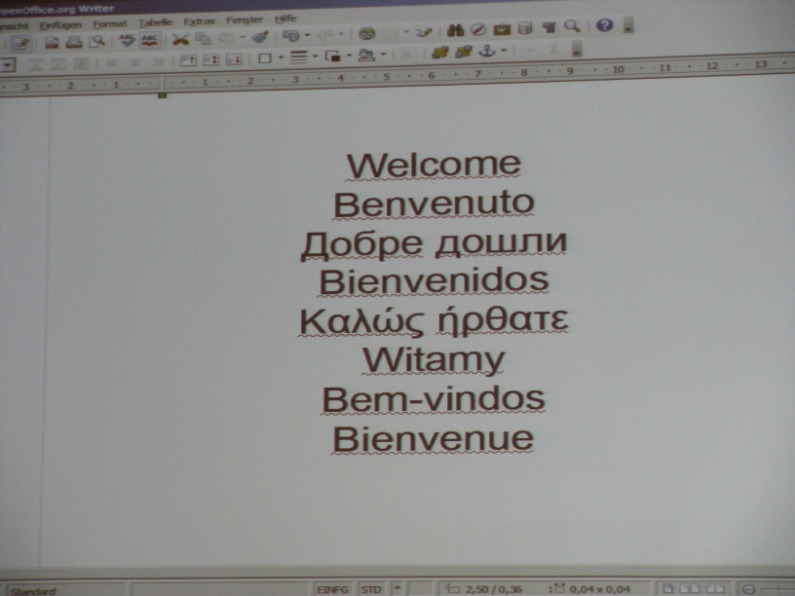 godz. 10:00 – prezentujemy
i głosujemy na logo projektu.
Zwycięzcami konkursu została…
GRECJA ;)
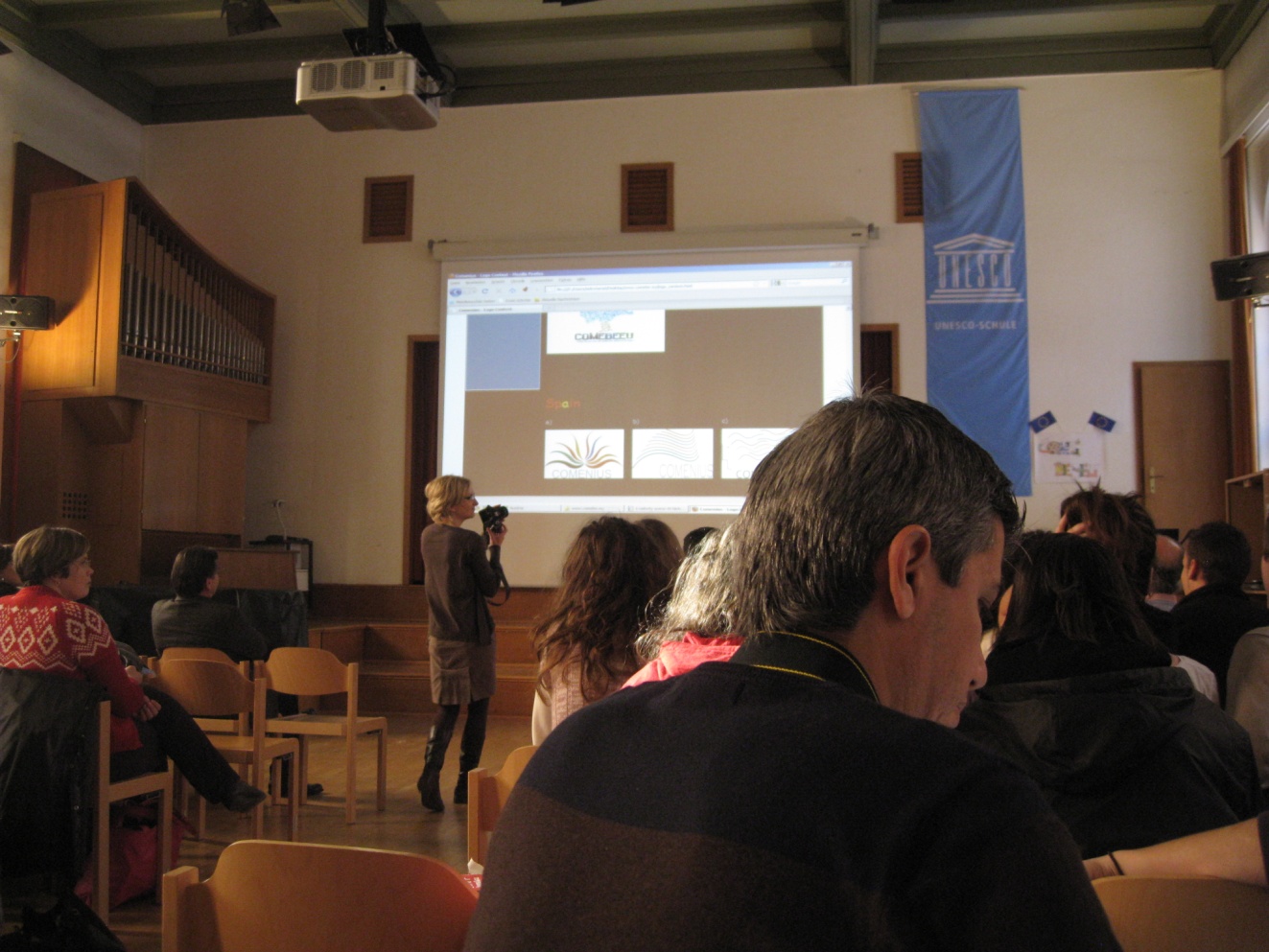 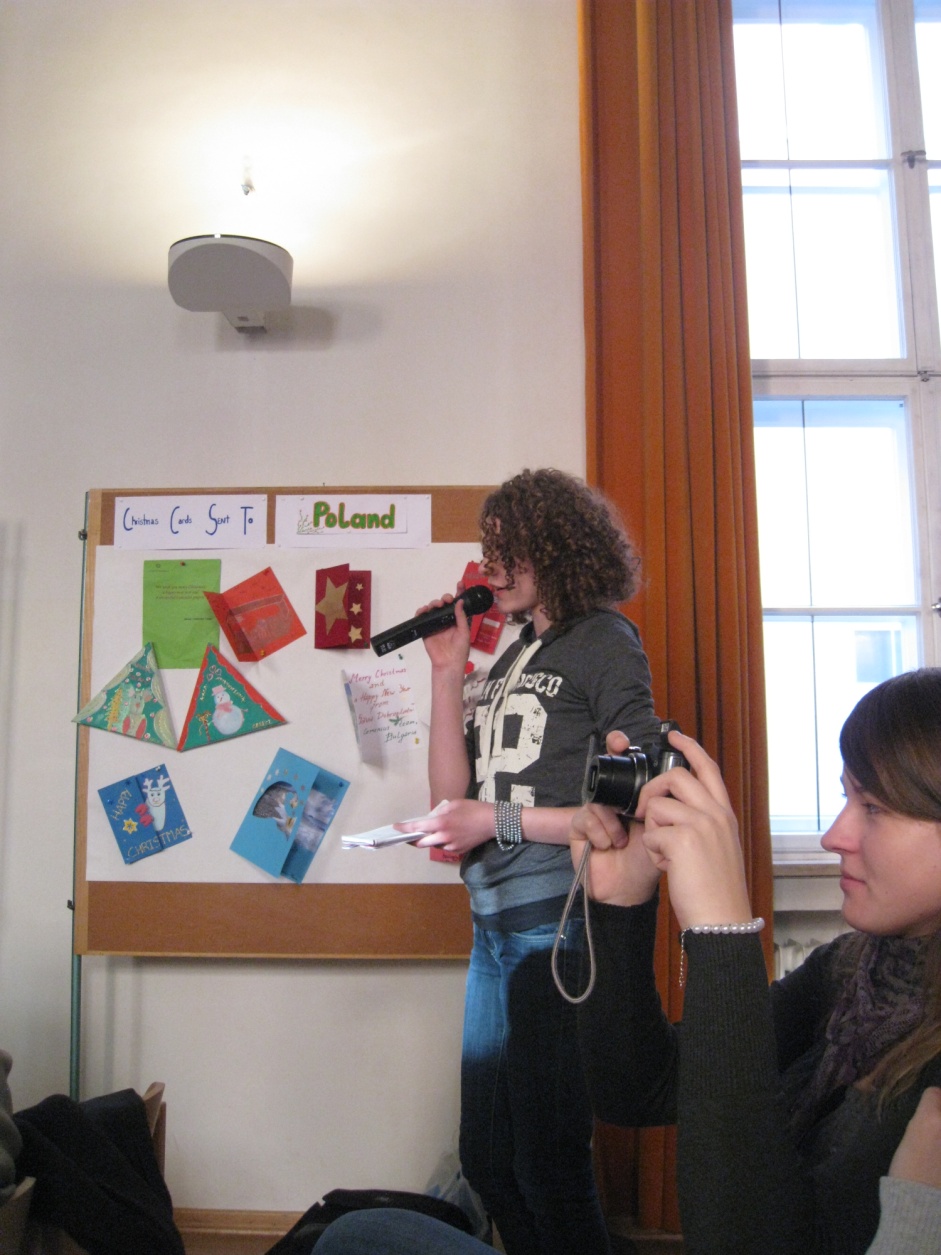 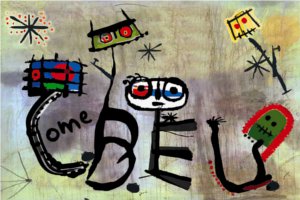 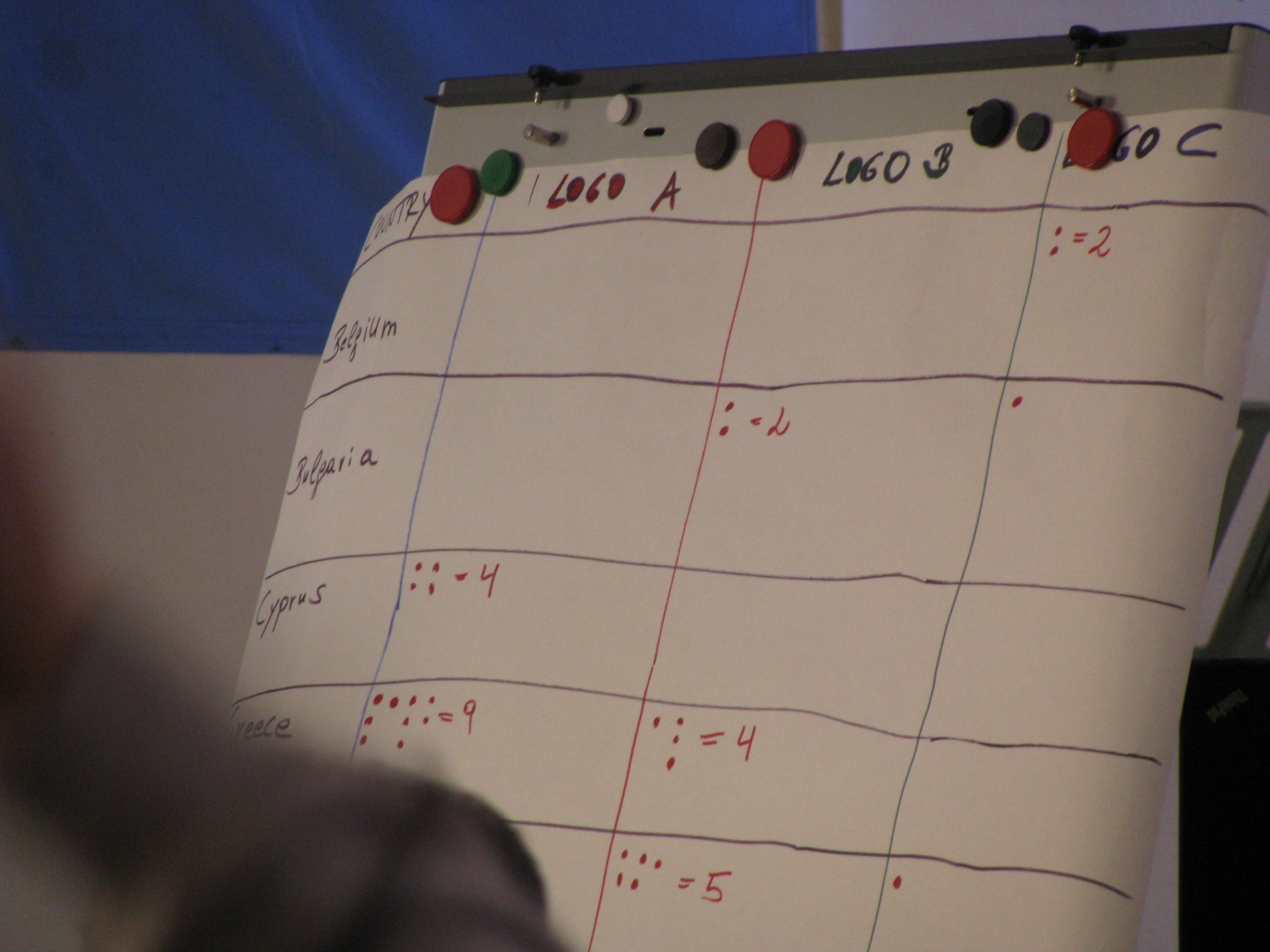 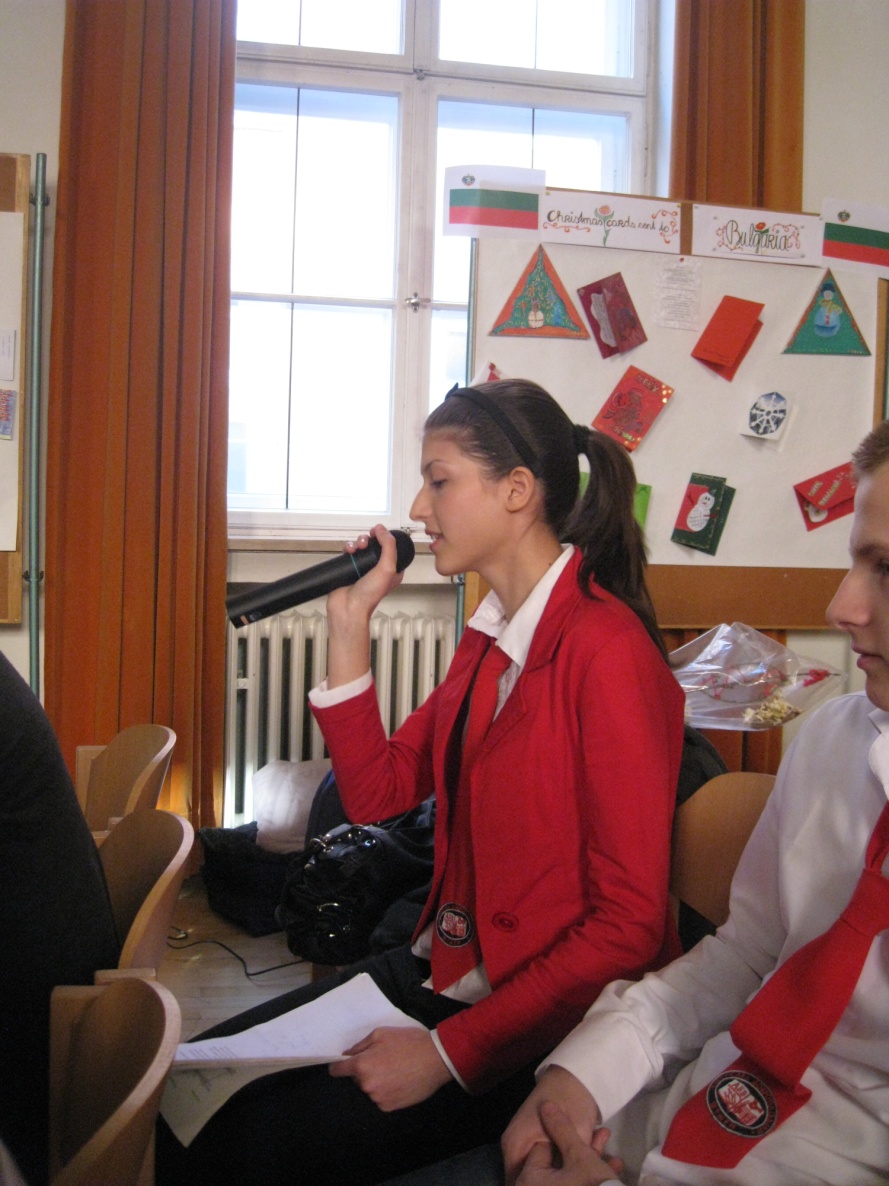 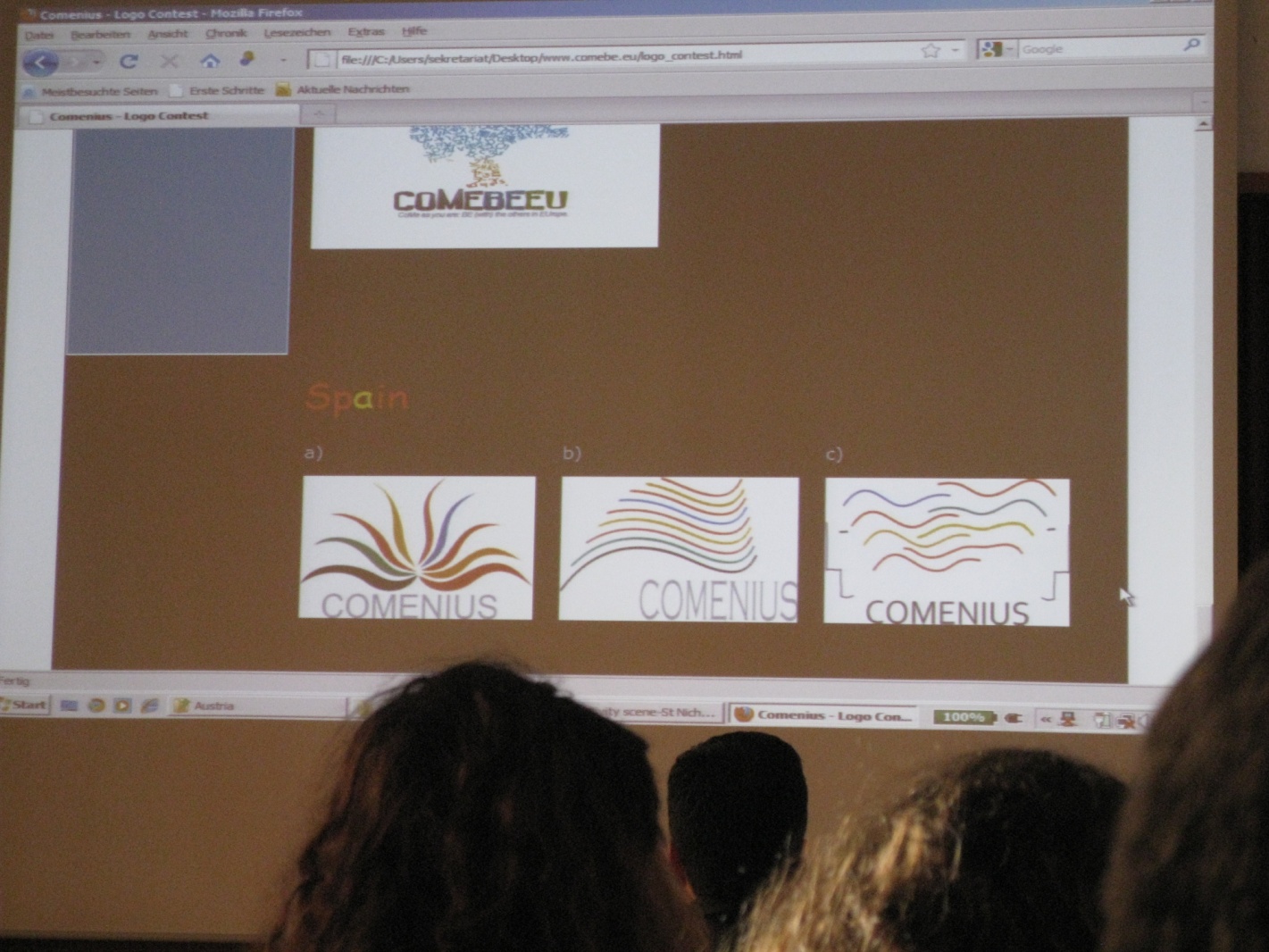 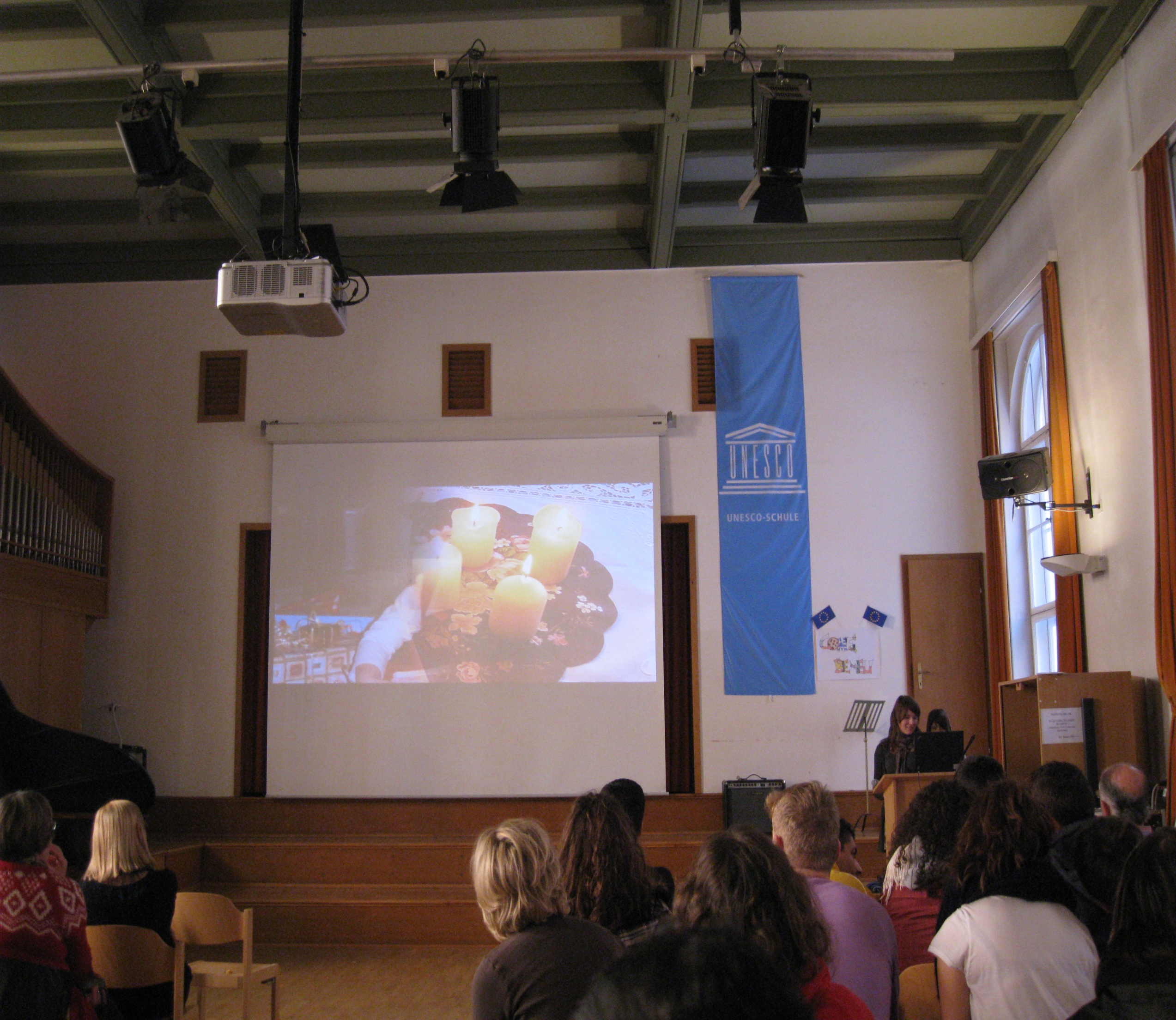 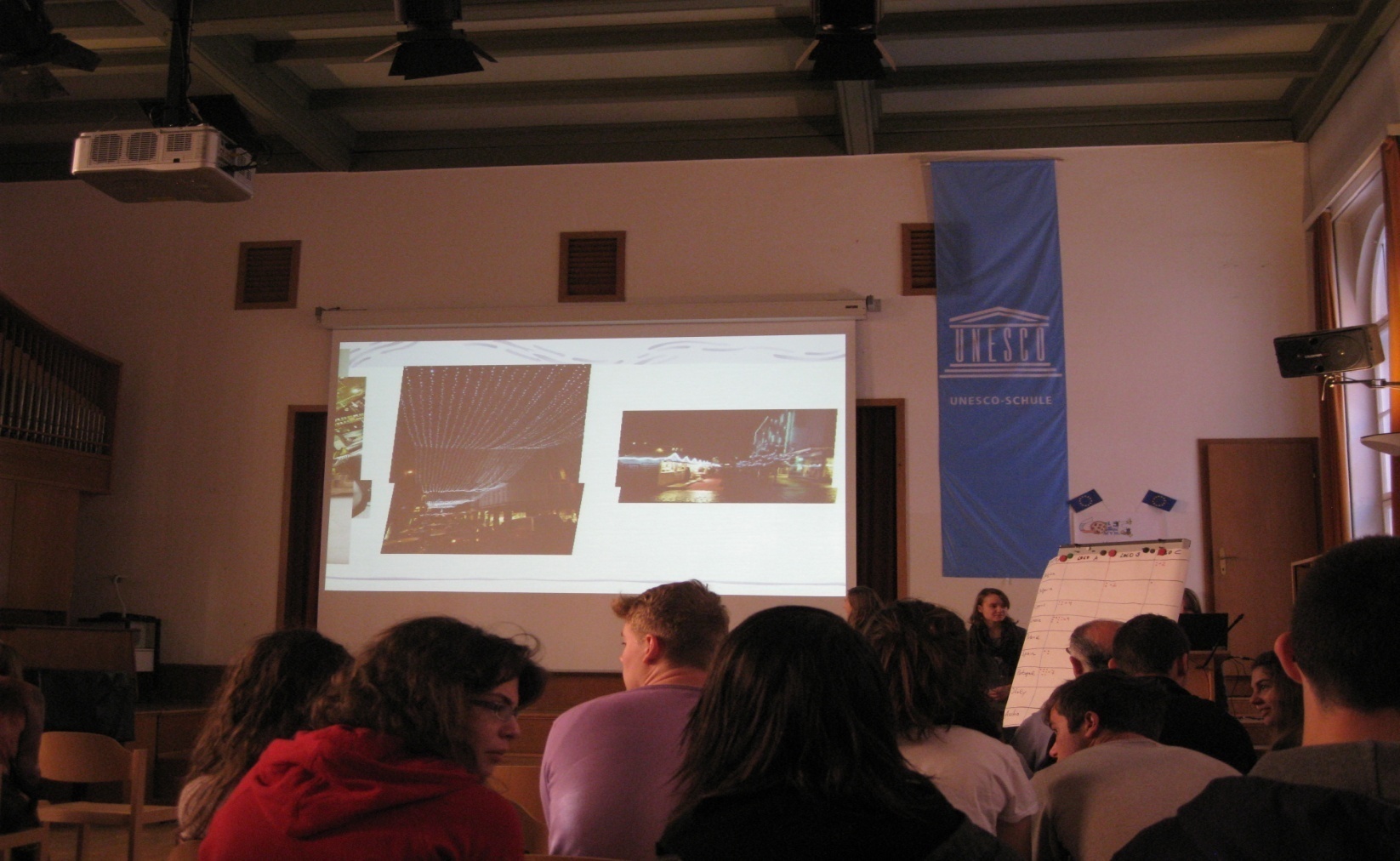 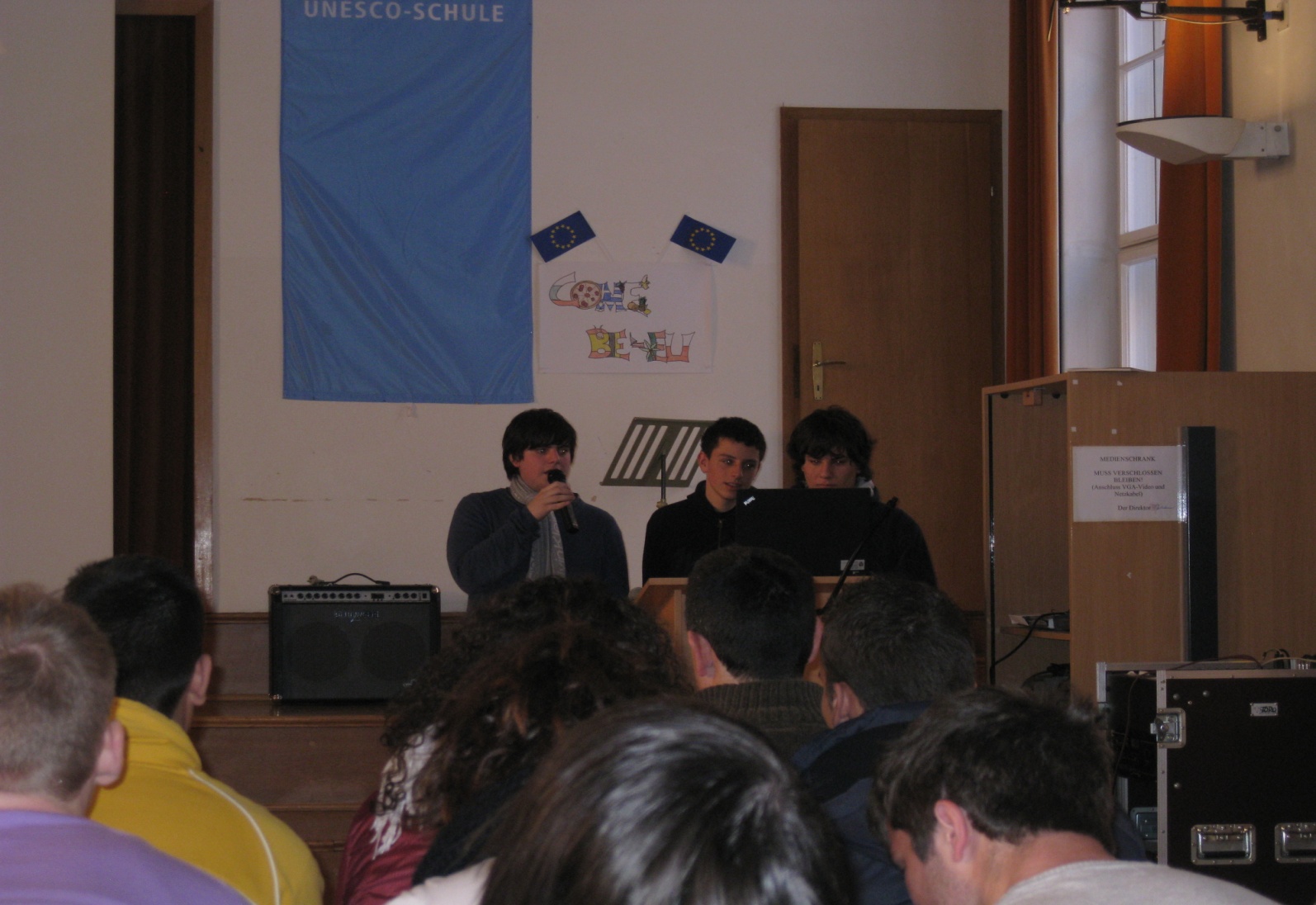 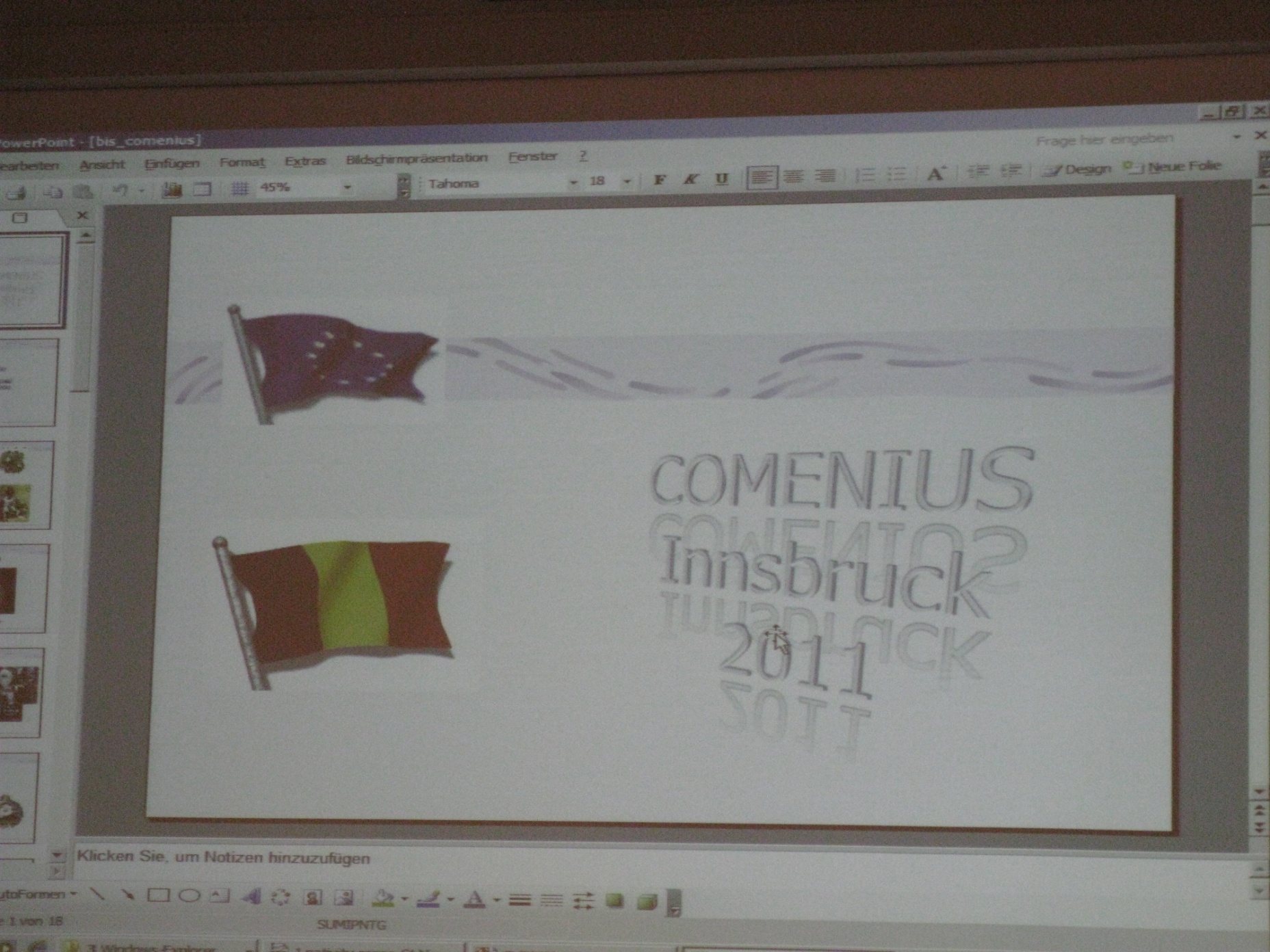 - godz. 12:30 – oglądamy prezentację, przygotowane przez uczniów projektu. Zdecydowanie prezentacja Polski budziła największe zainteresowanie.
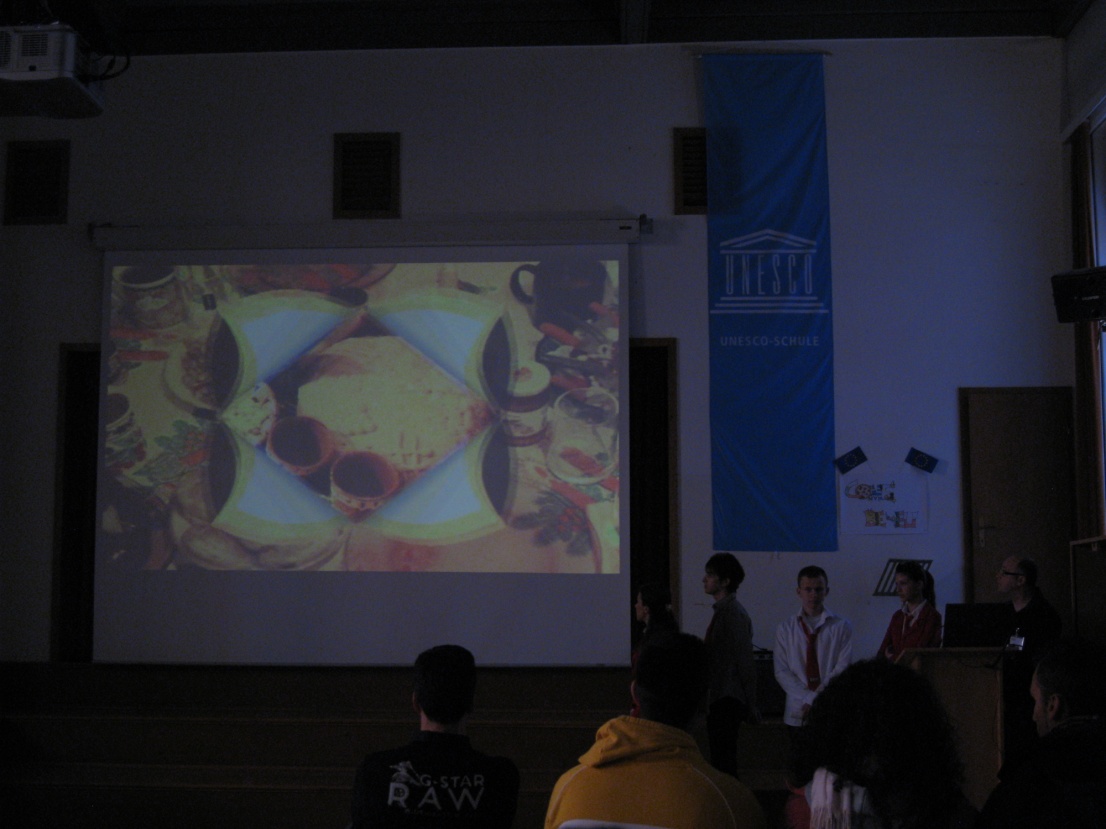 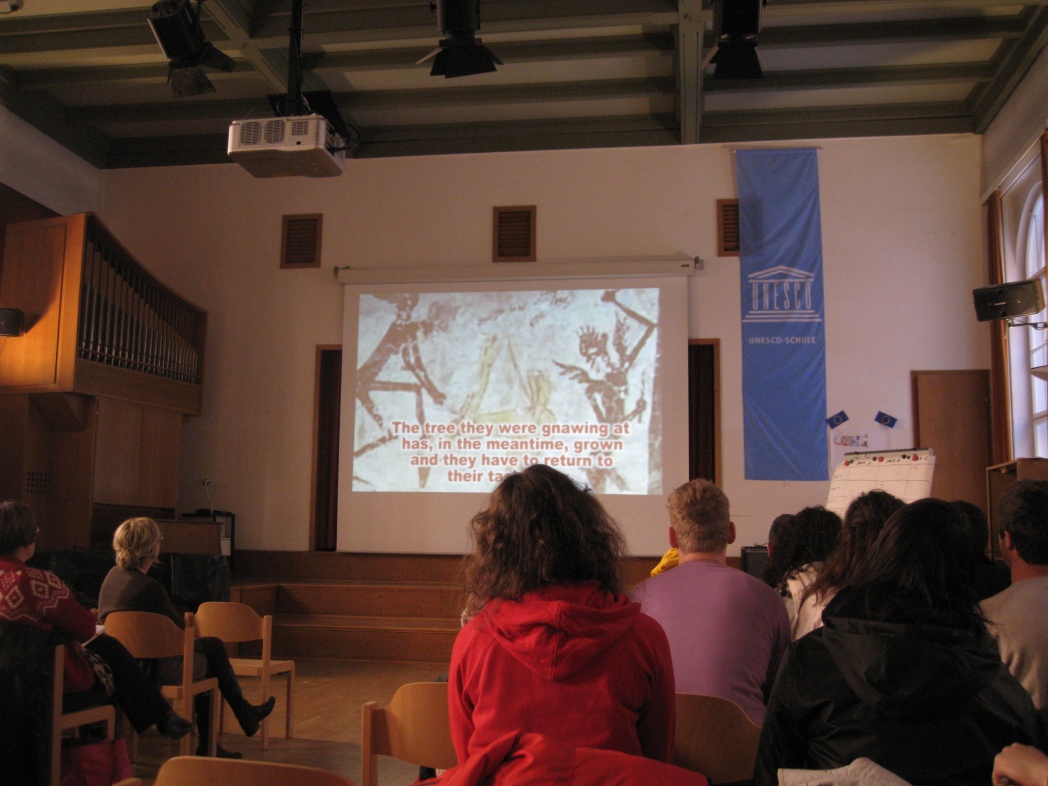 godz. 14:30 – quiz tematyczny
 o tradycjach świątecznych,
krajów biorących udział w projekcie
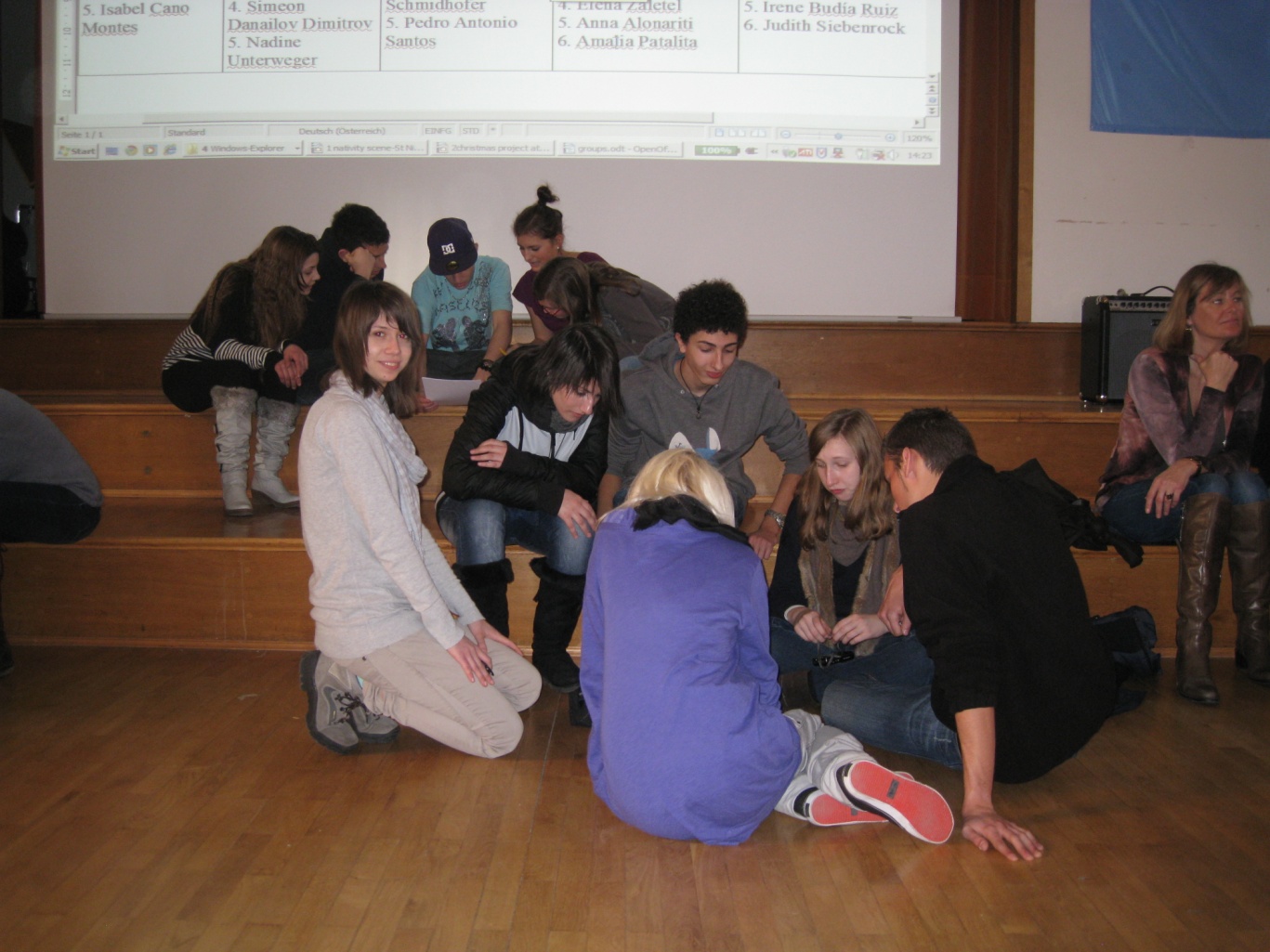 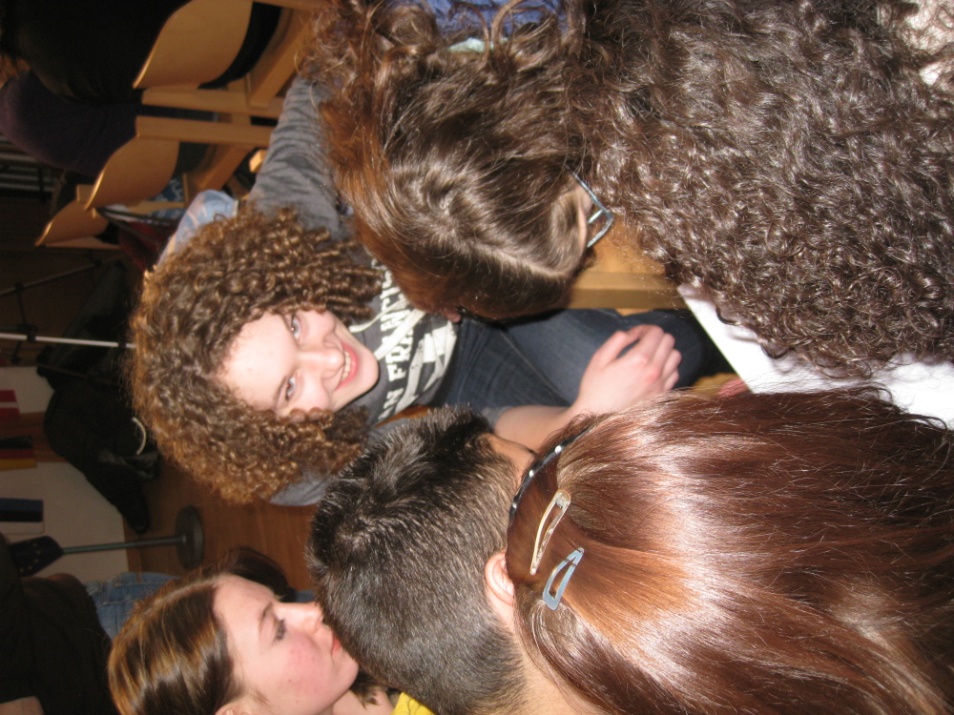 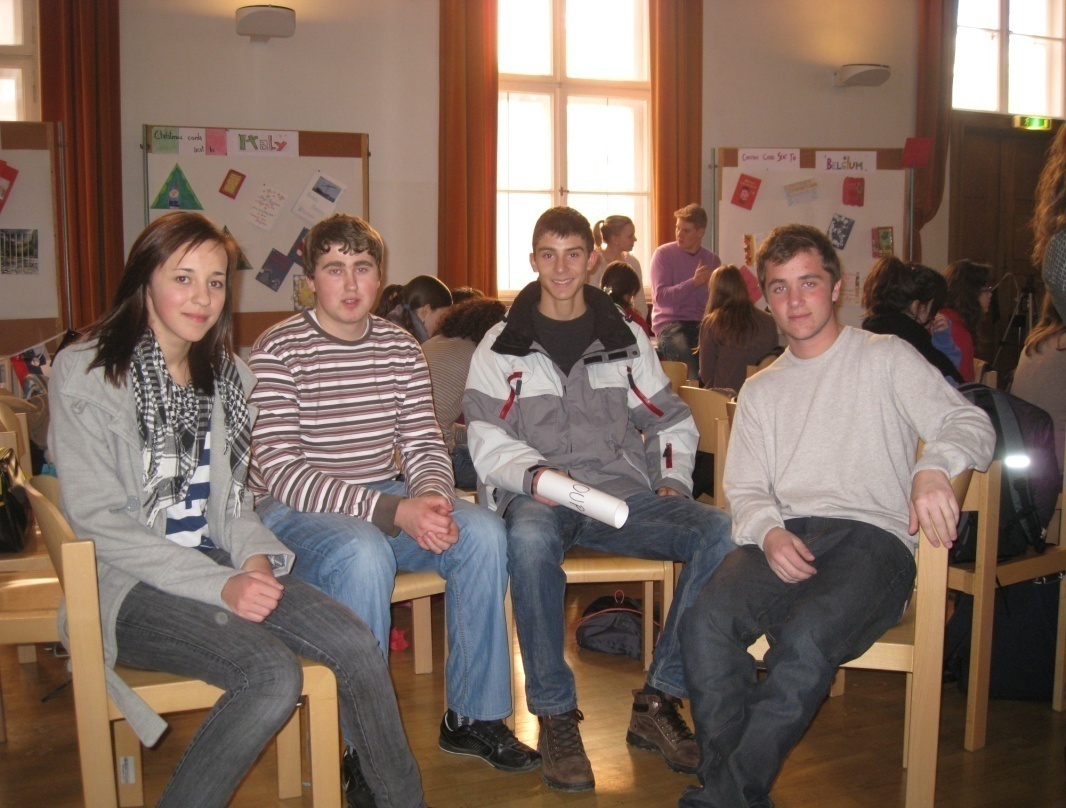 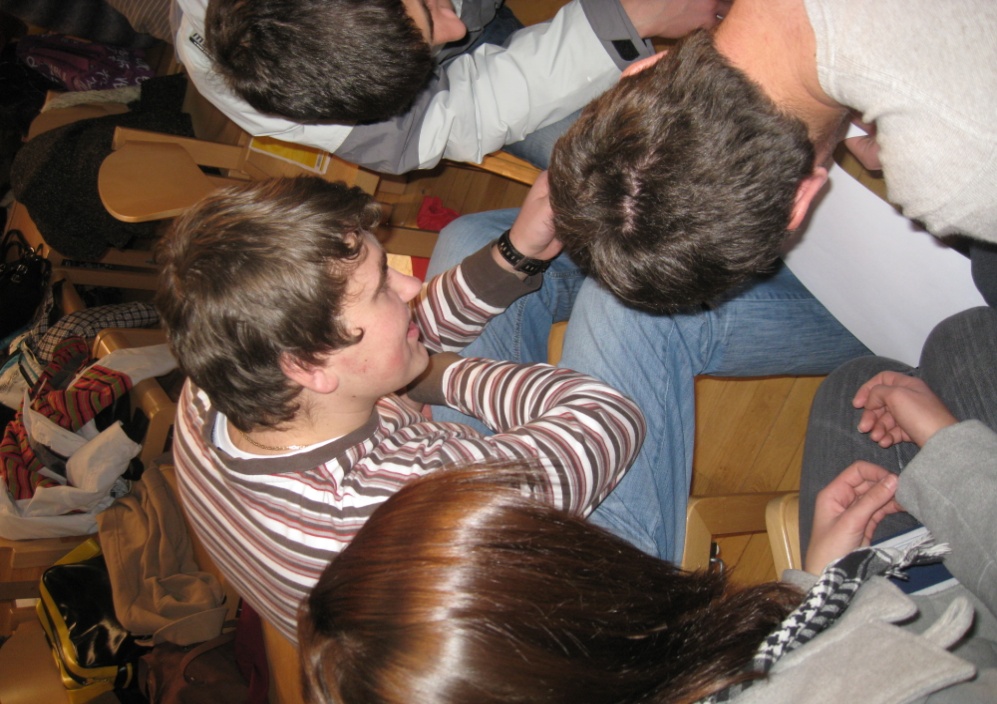 *Amalia – group 9
*Iza – group 4
*Jacek – group 8
* Paulina – group 3
wtorek 08.02.2011


 godz. 9:00 – wraz z uczniami goszczącymi nas w Innsbrucku uczestniczymy w zajęciach lekcyjnych i zwiedzamy szkołę.
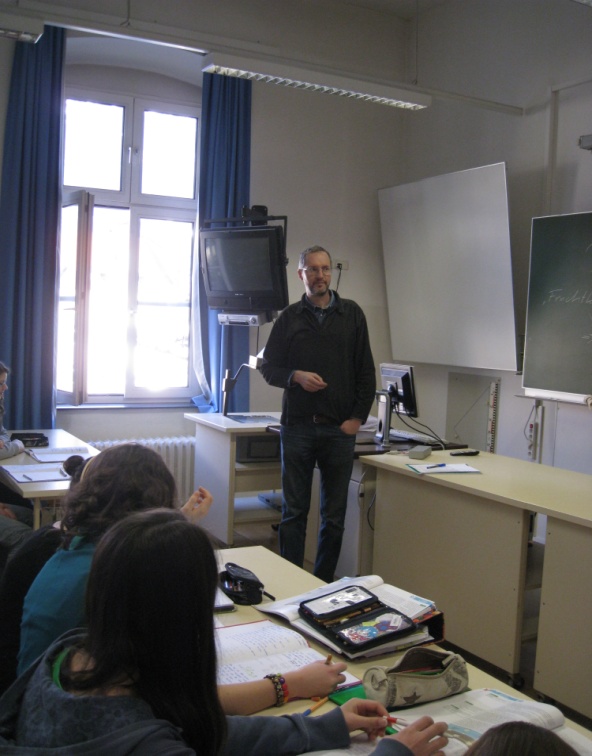 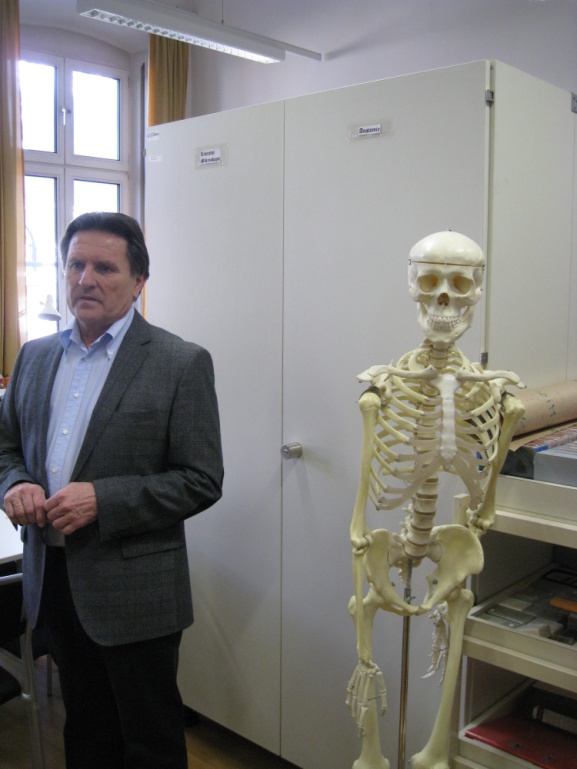 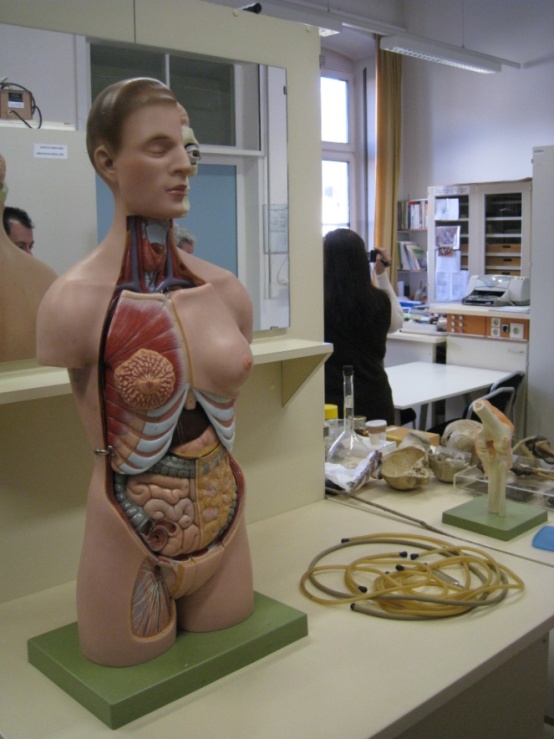 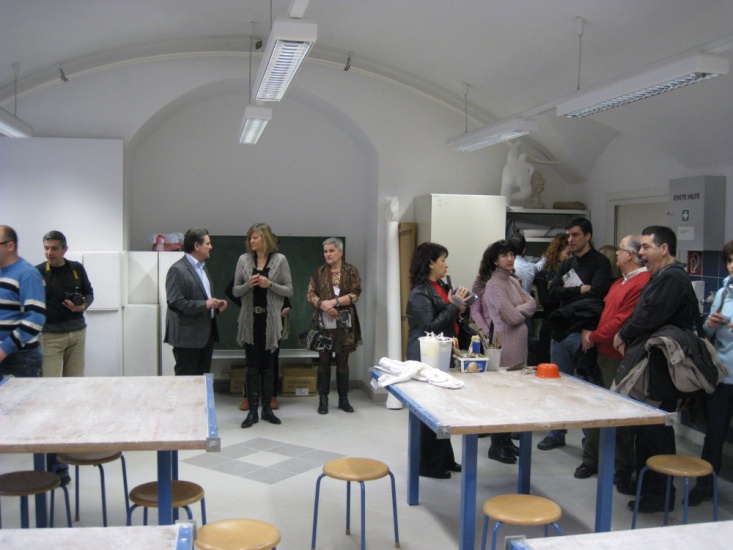 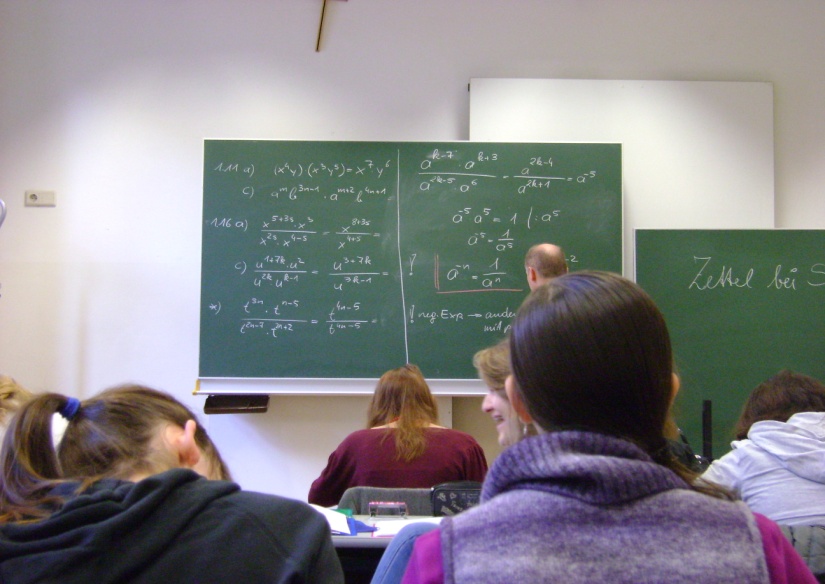 - 12:00 – uroczyste rozpoczęcie festiwalu kolęd narodowych.
- 12:30 – przegląd rozpoczynają gospodarze spotkania
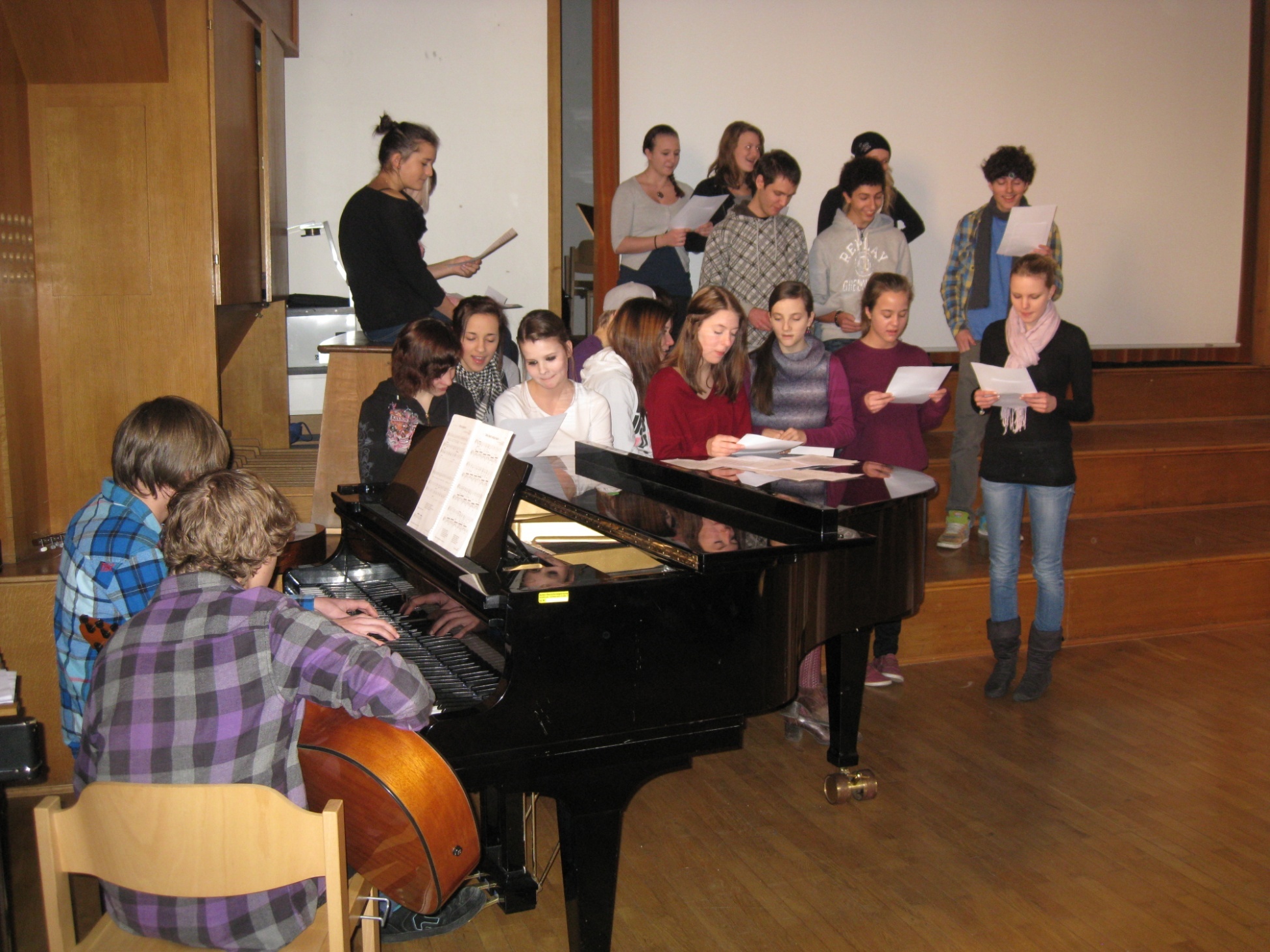 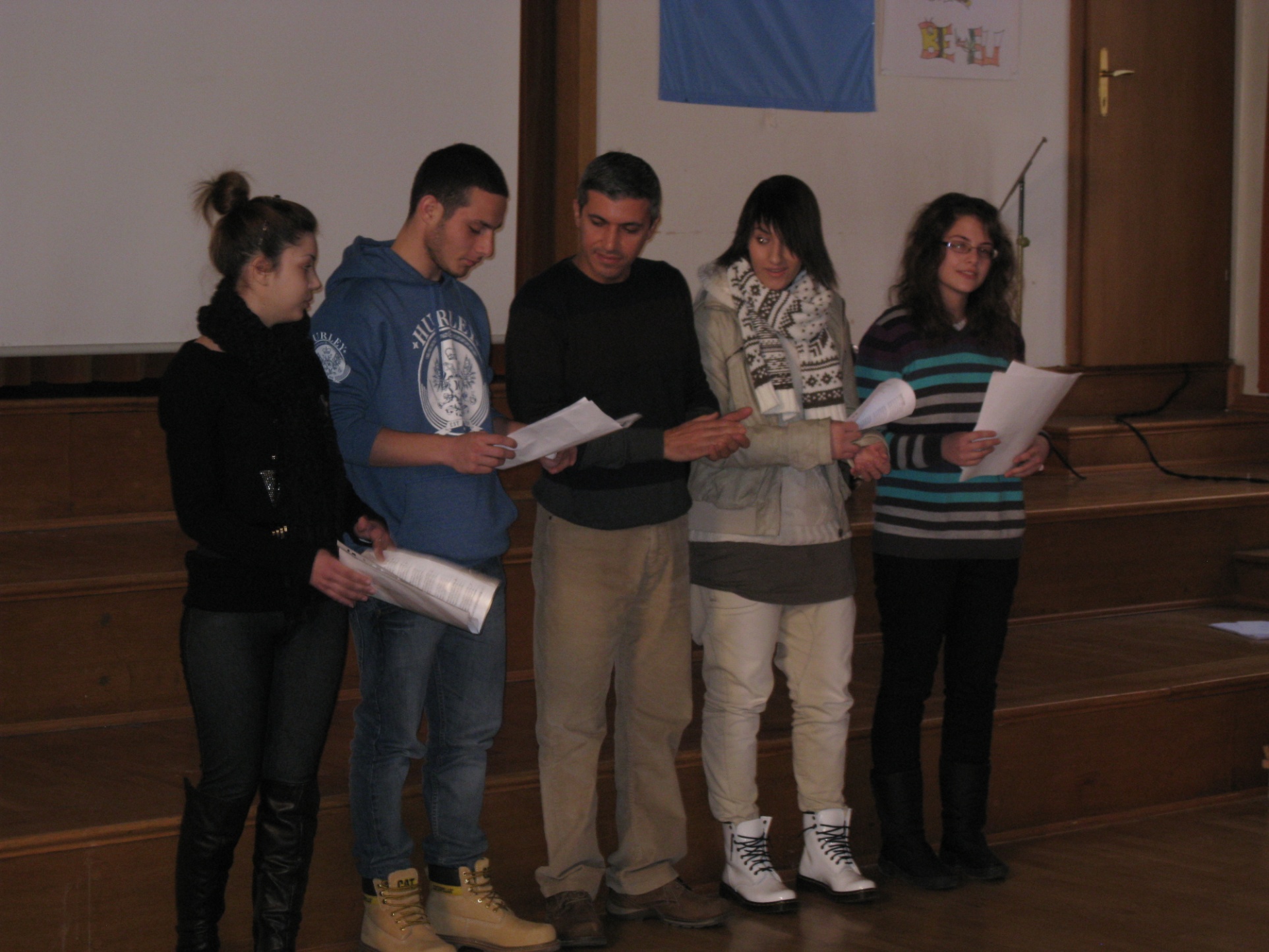 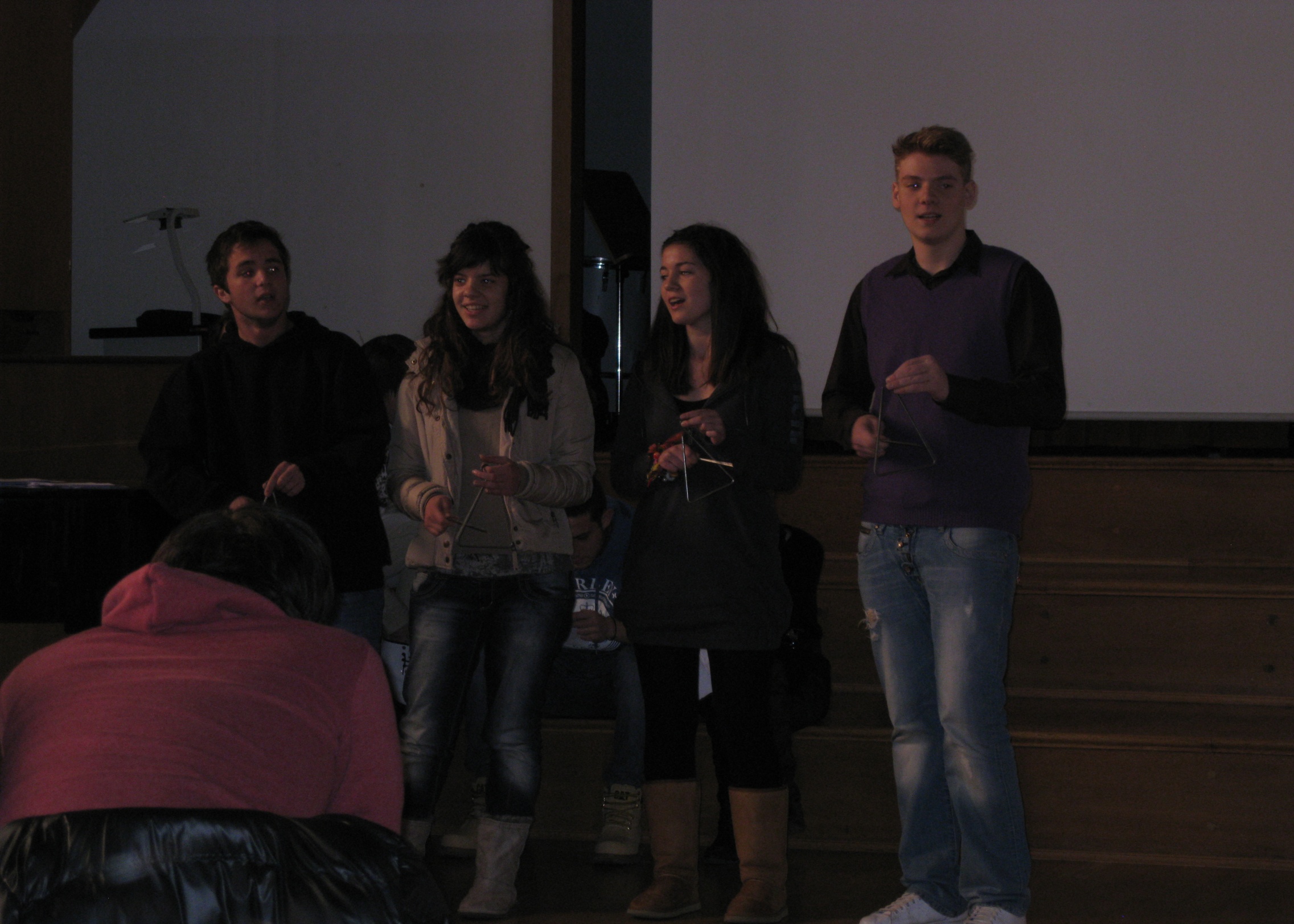 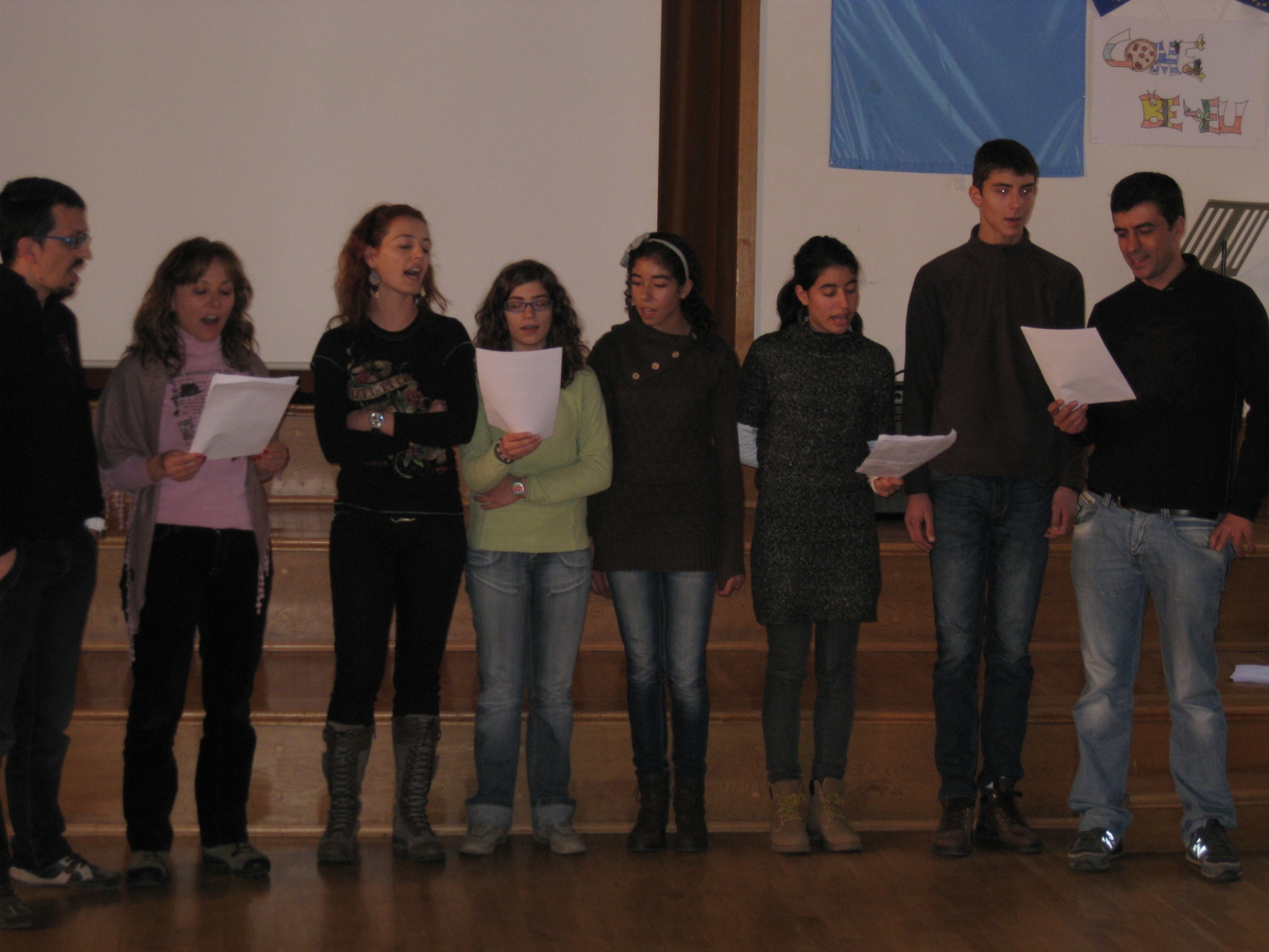 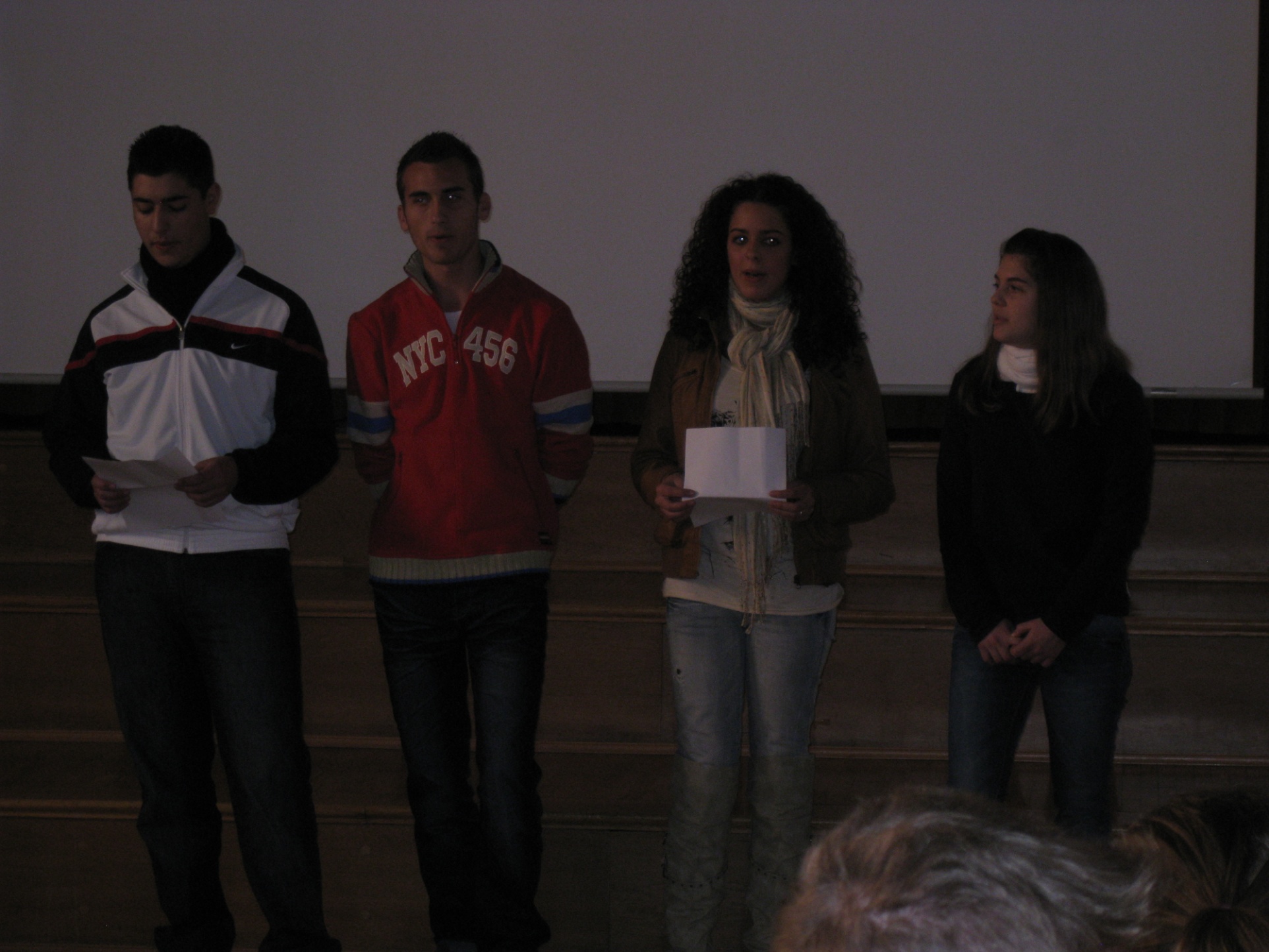 Wystąpienie
 polskiej 
delegacji
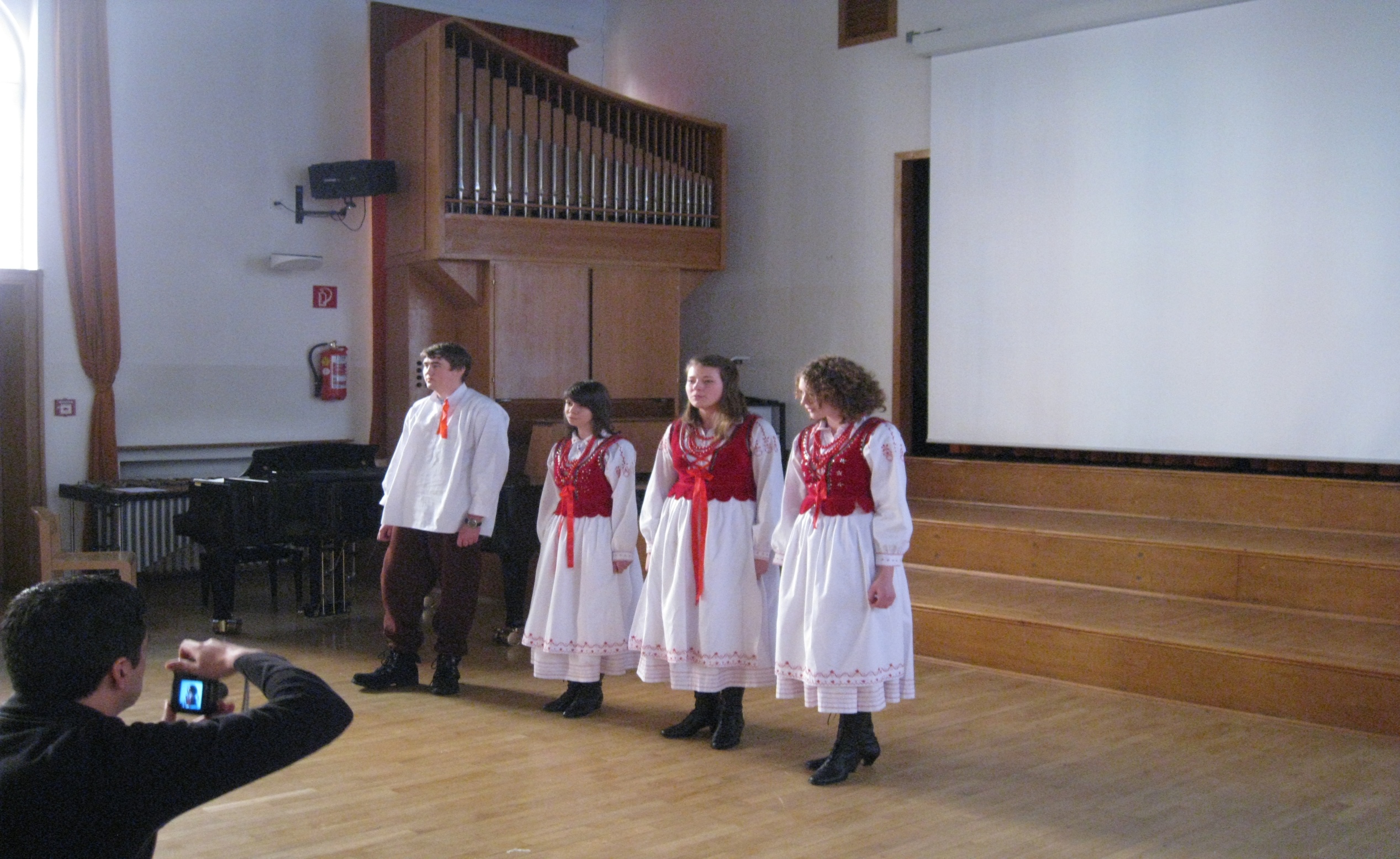 Wspólne odśpiewanie 
kolędy „Cicha noc”
w języku angielskim.
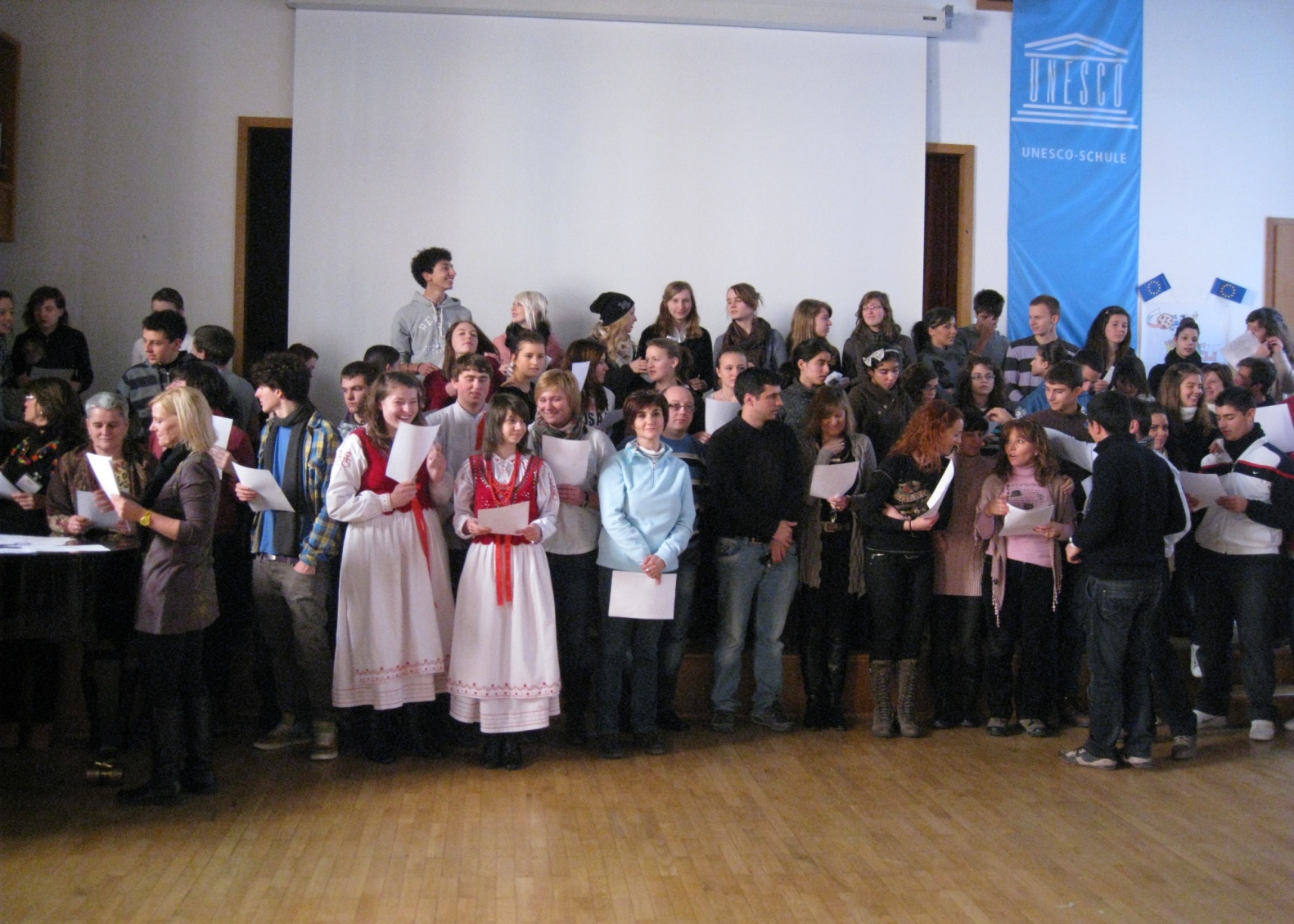 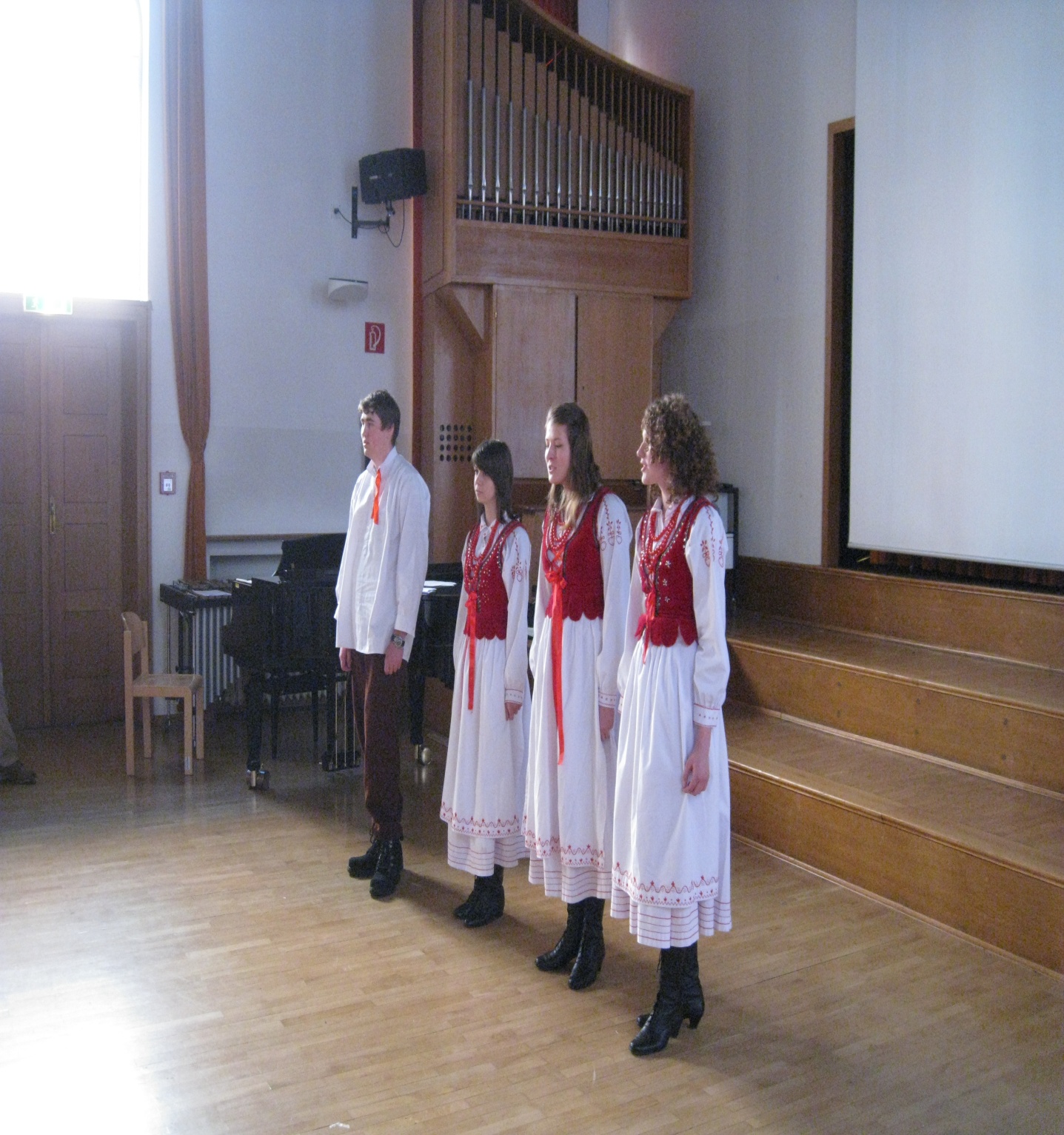 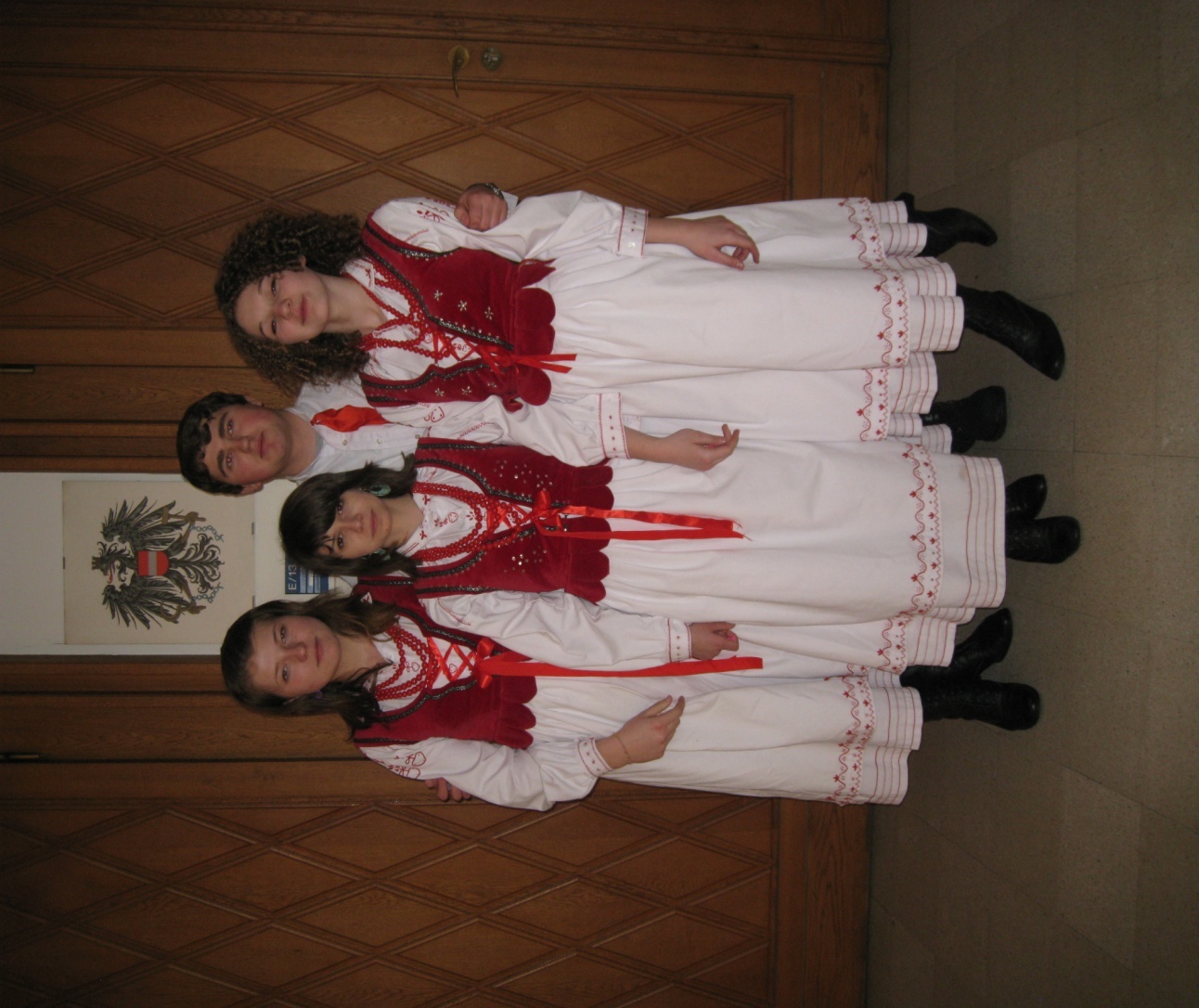 Środa 09.02.2011


Uczestniczymy w zajęciach lekcyjnych i zwiedzamy szkołę
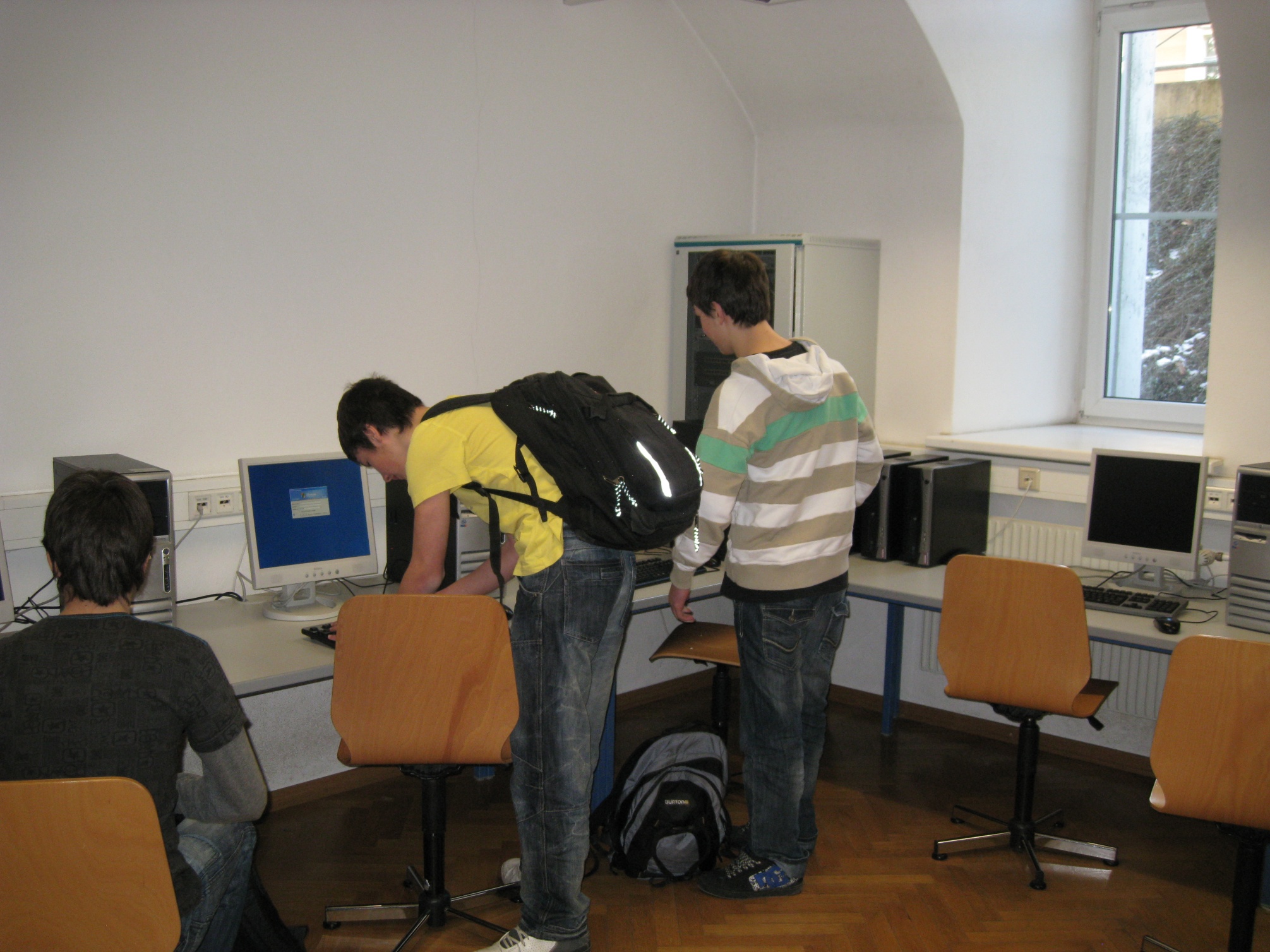 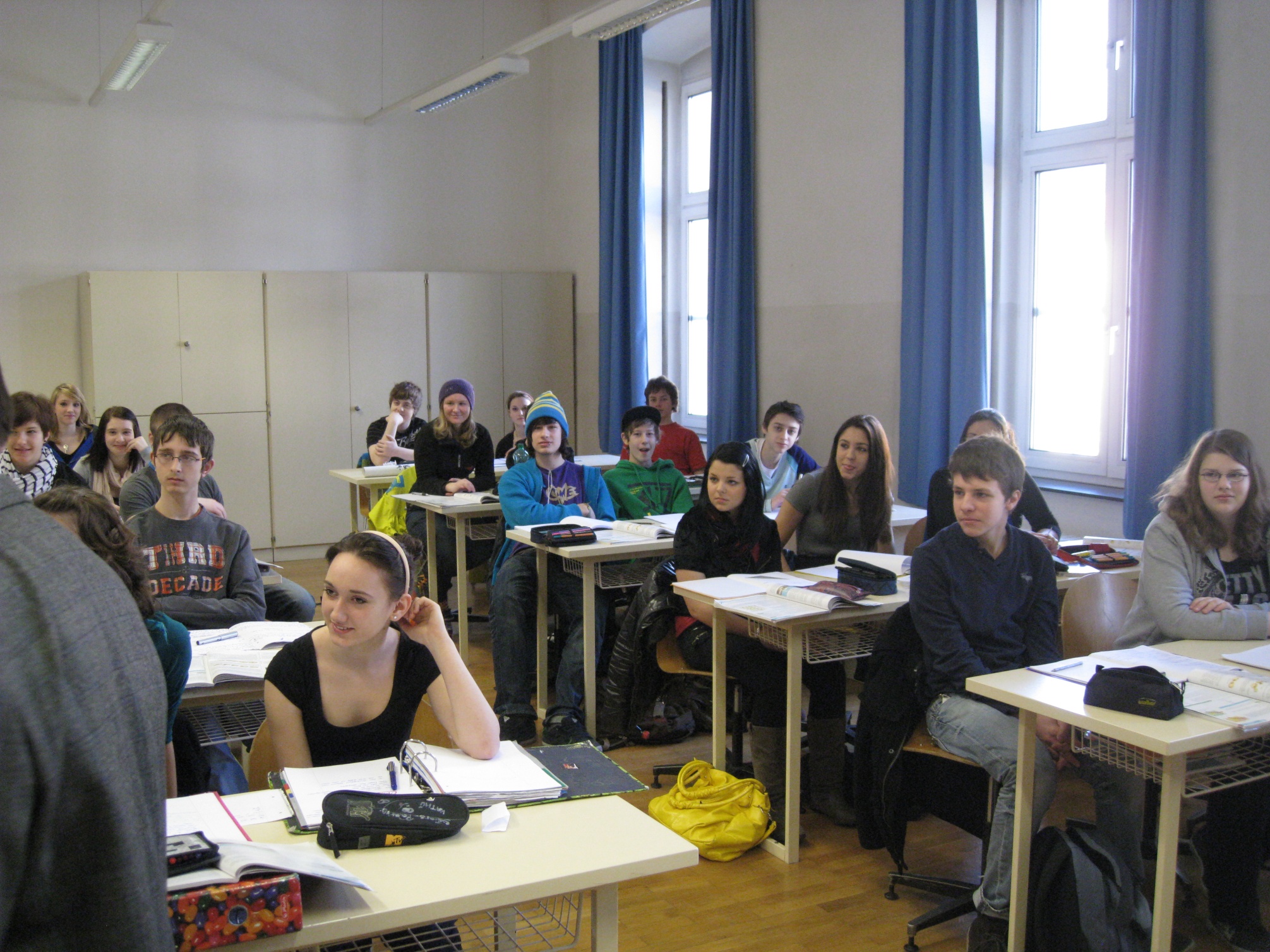 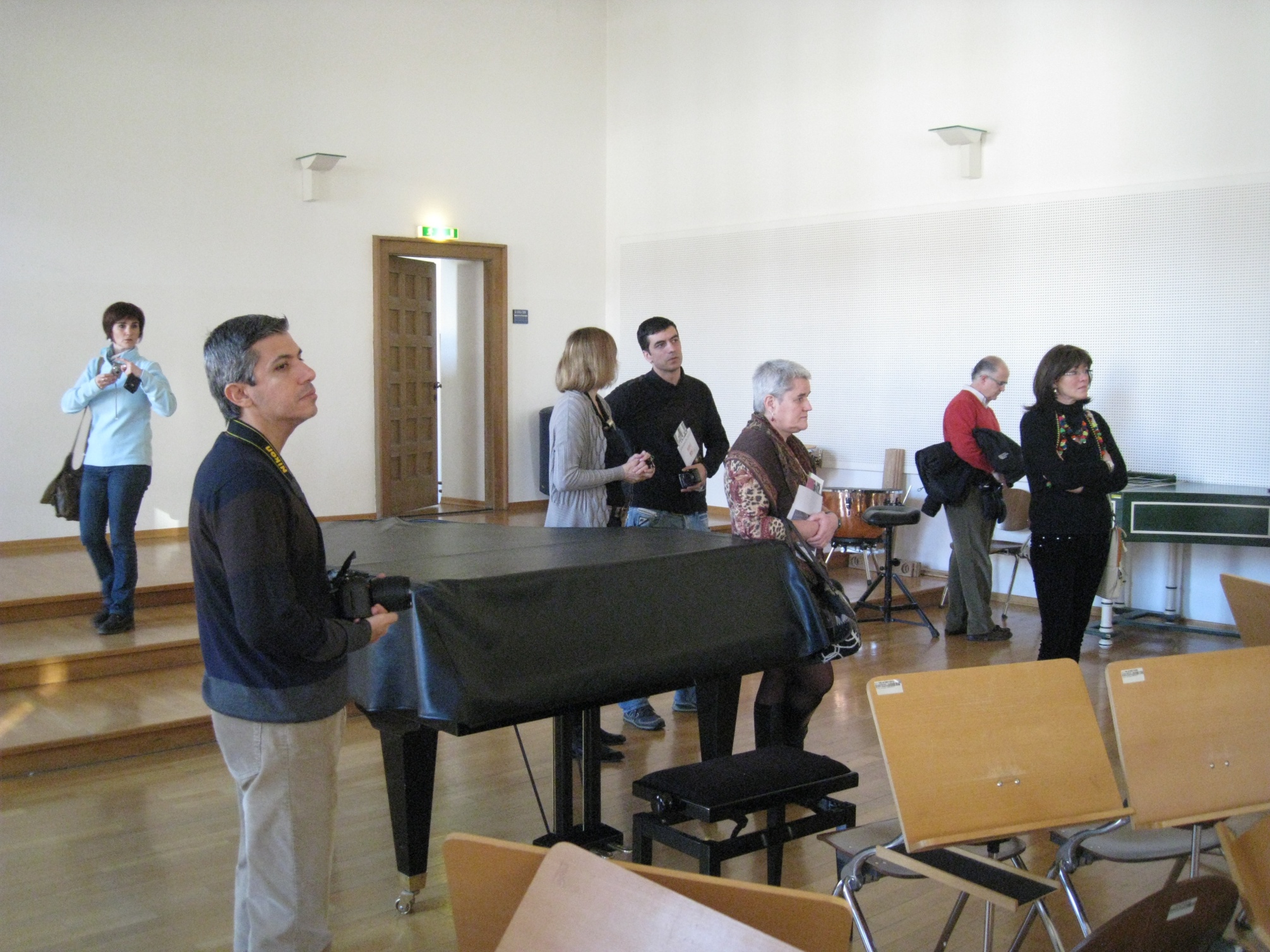 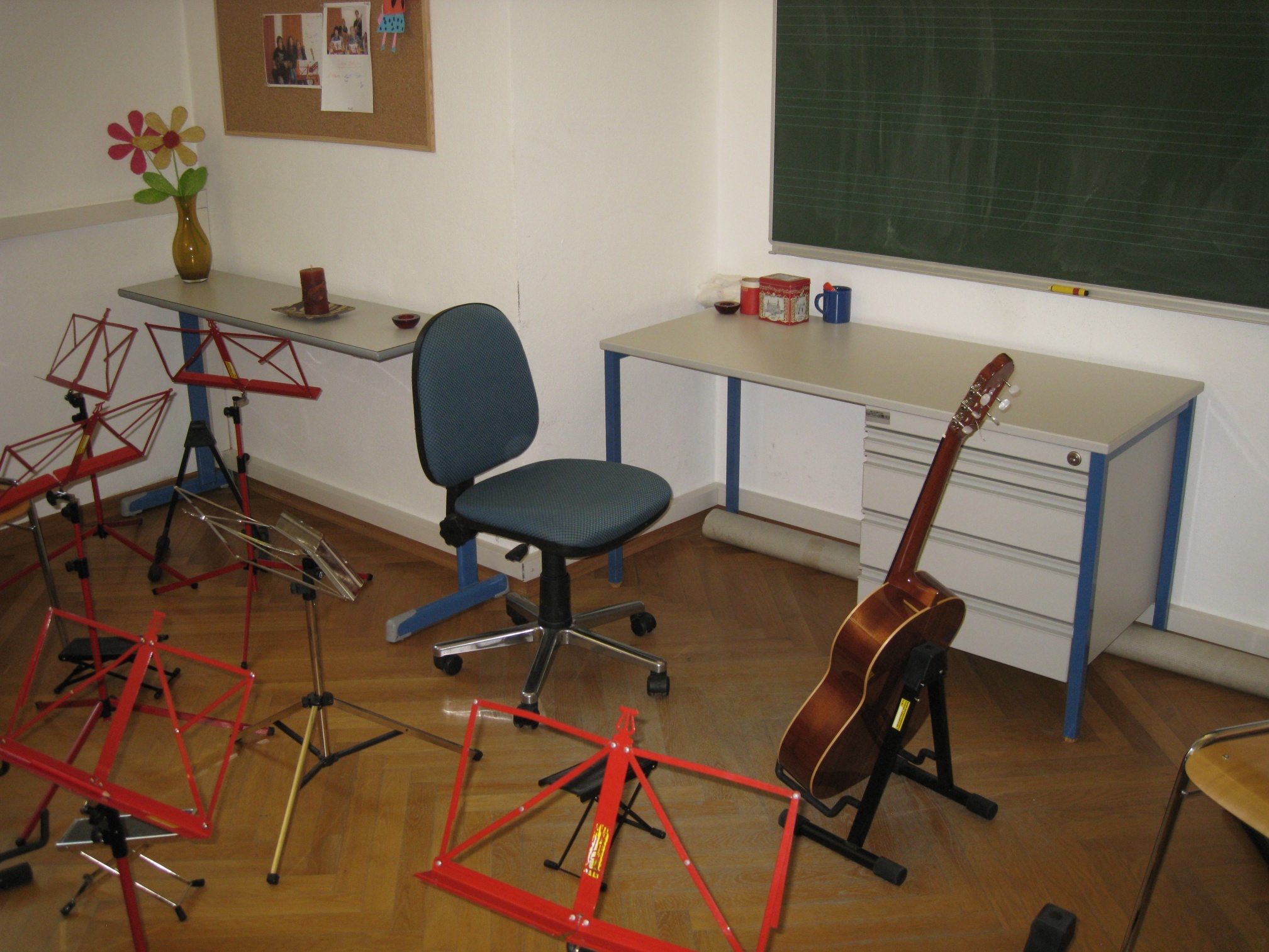 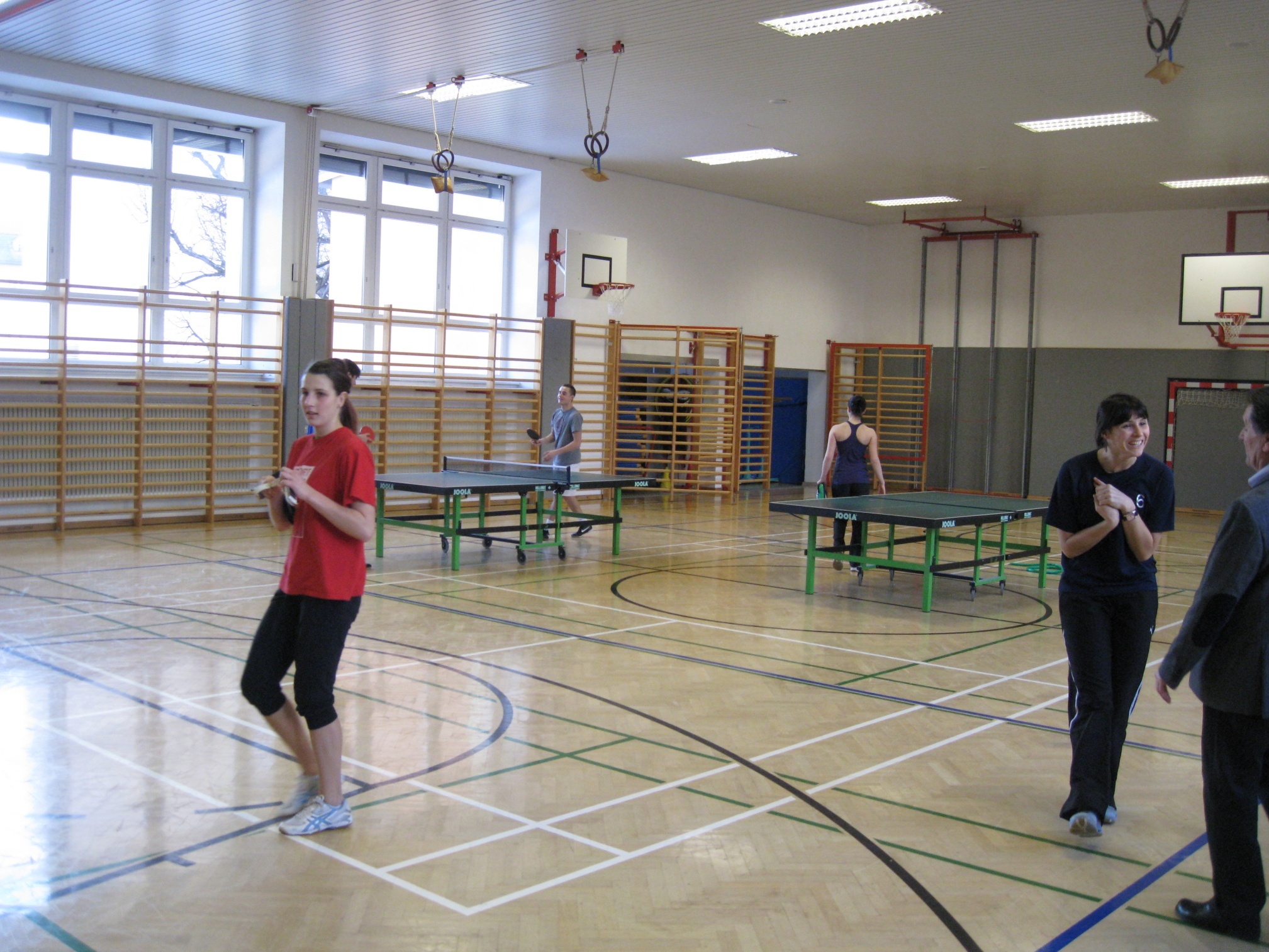 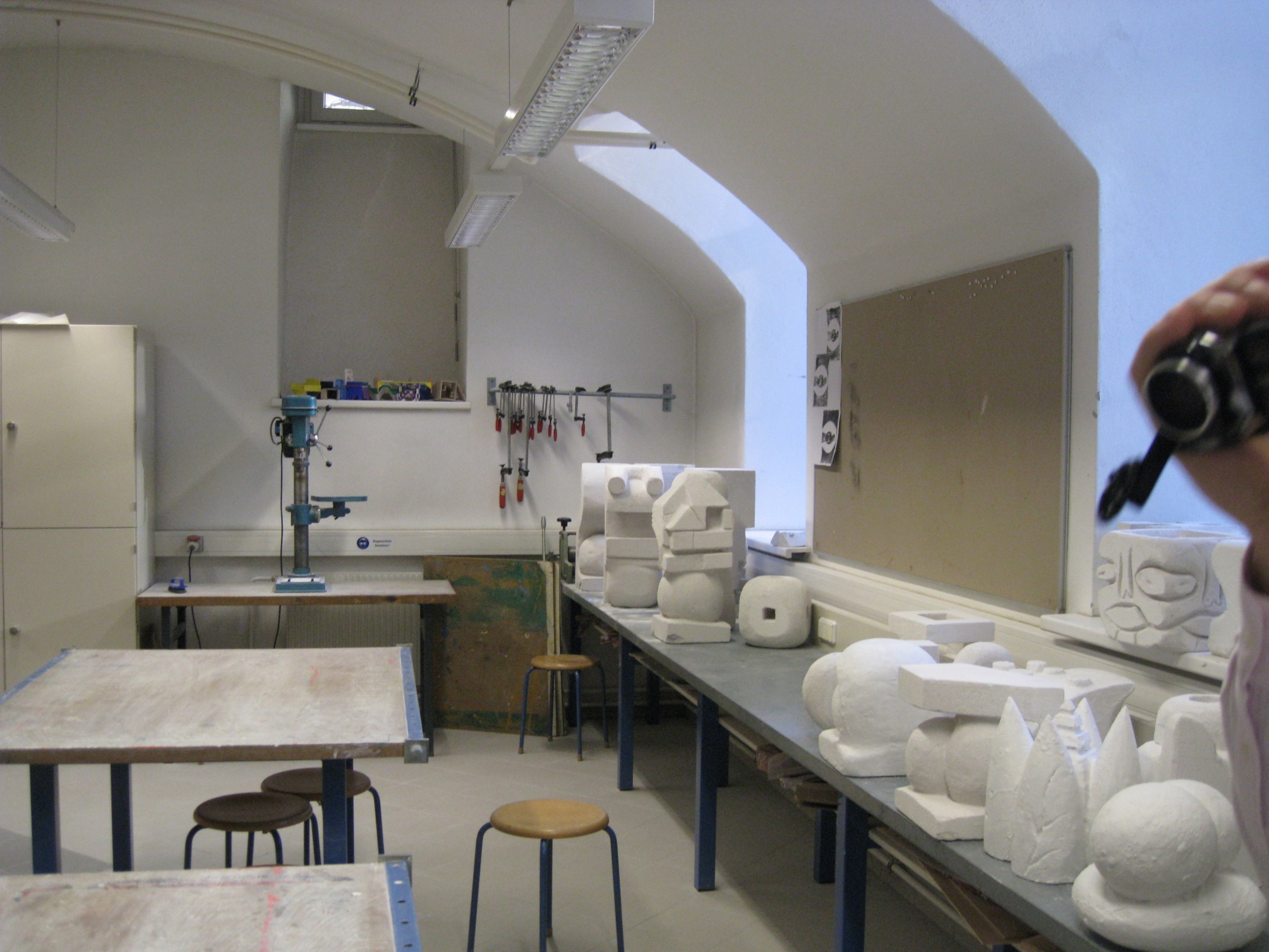 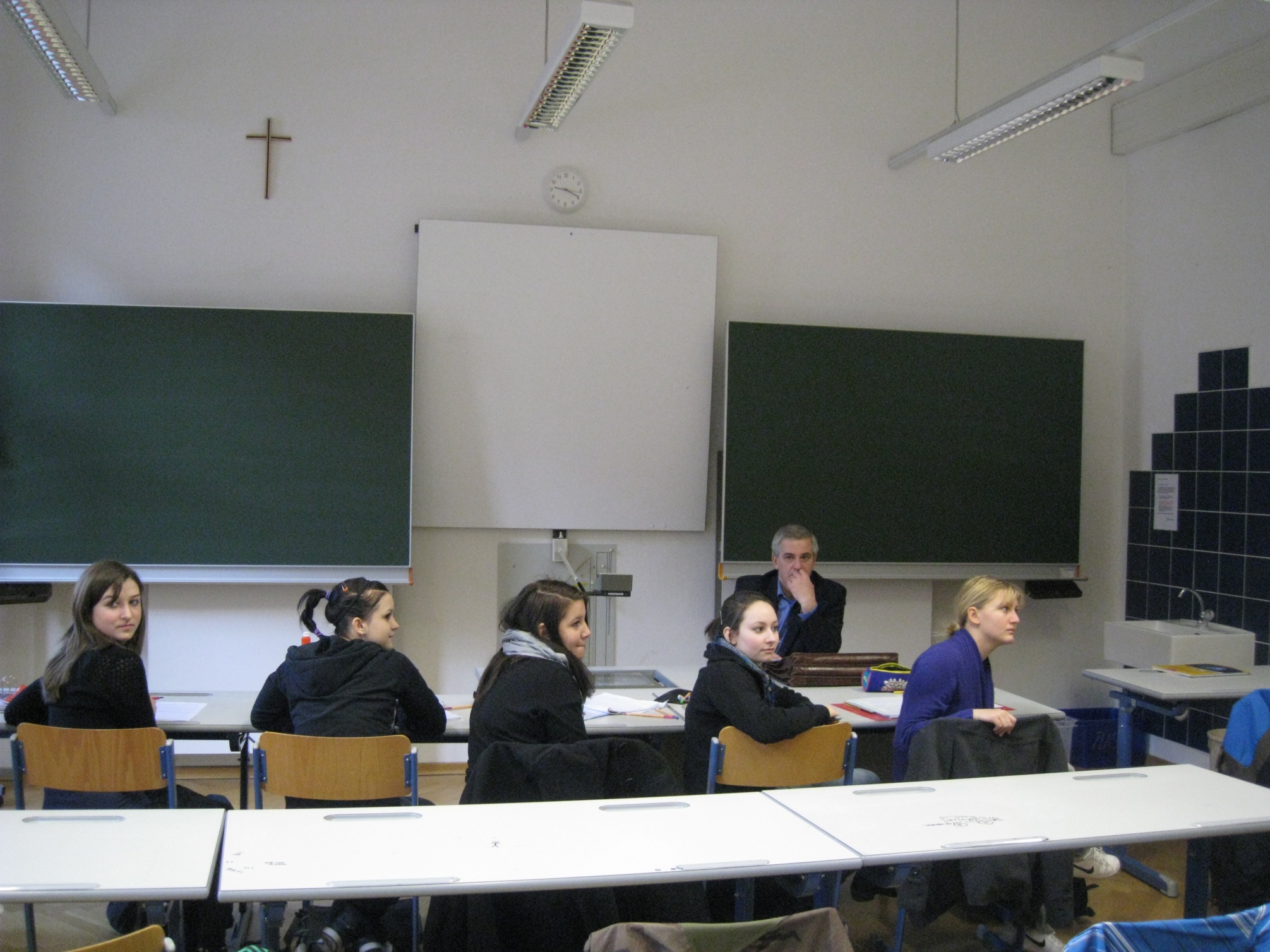 Zwiedzanie miasta
 oraz spędzanie czasu
z rówieśnikami przyjmującymi
 nas w Innsbrucku
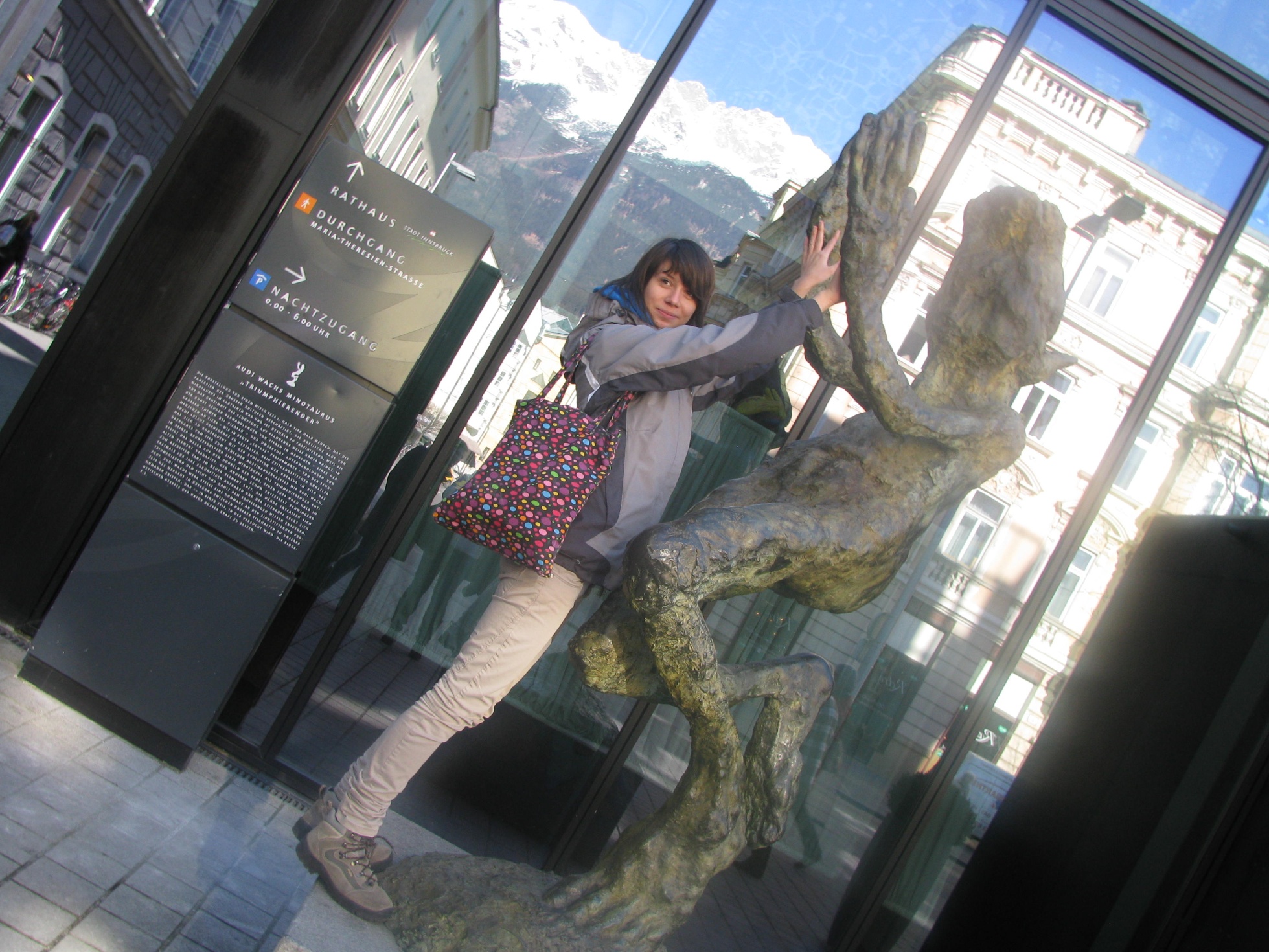 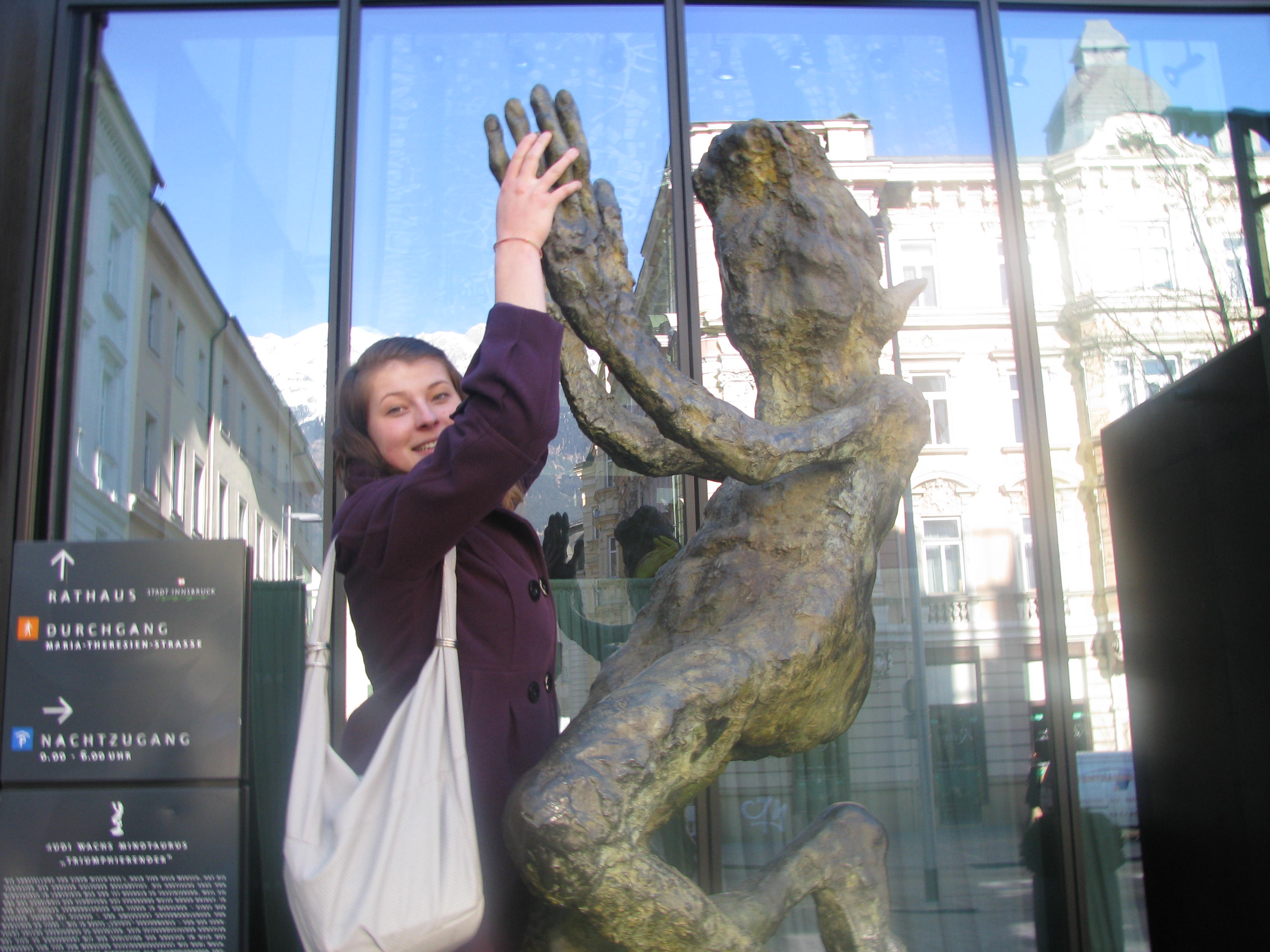 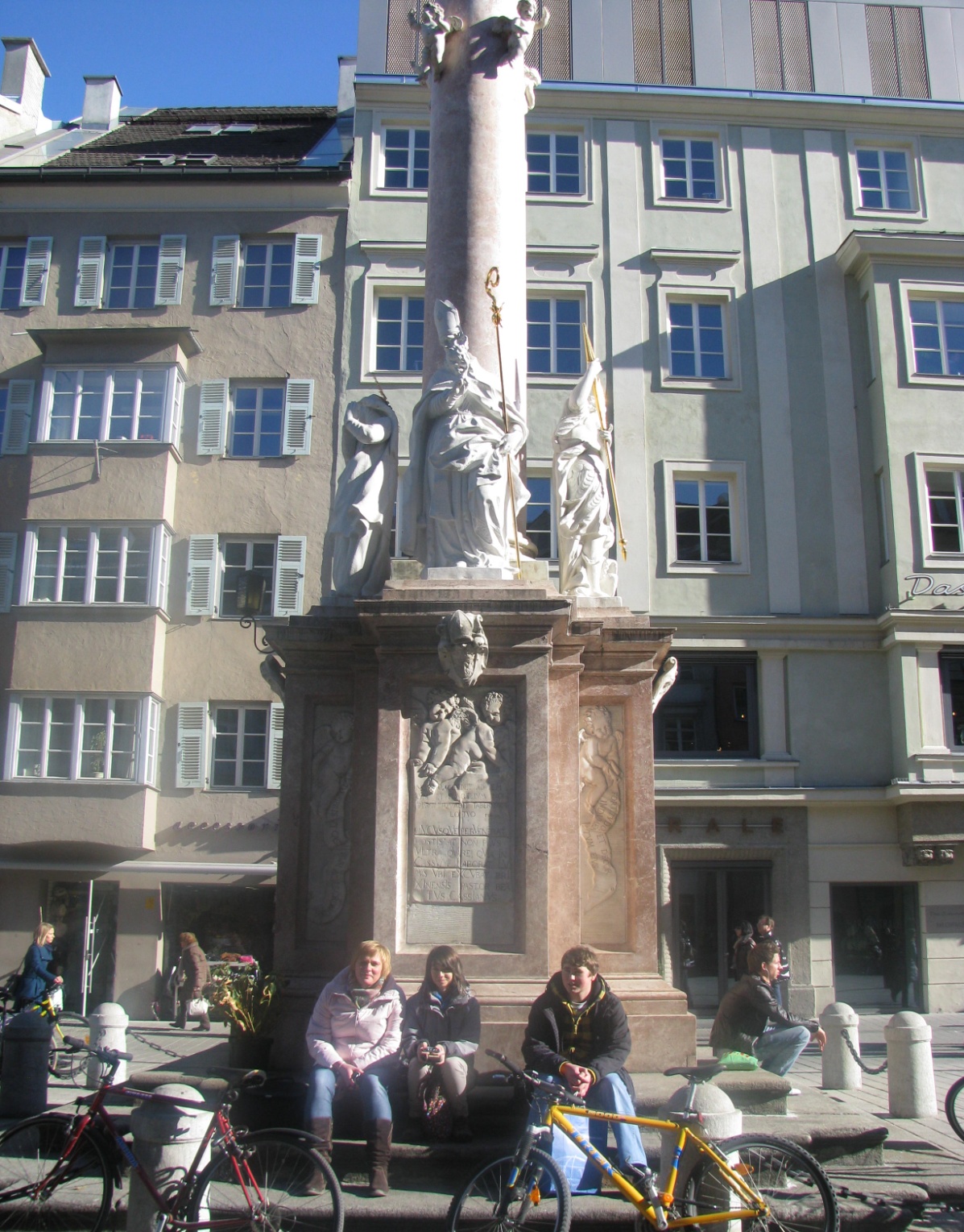 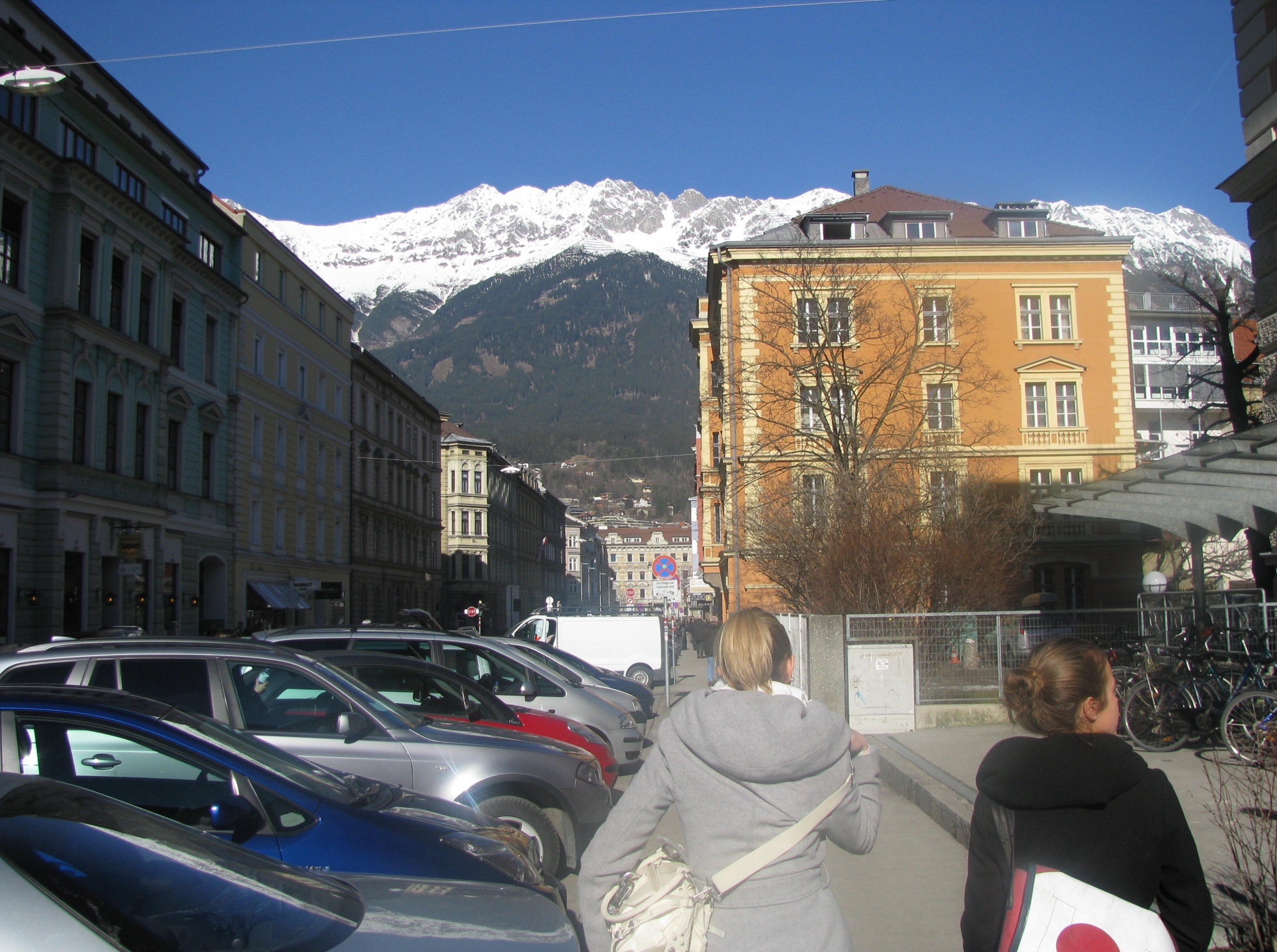 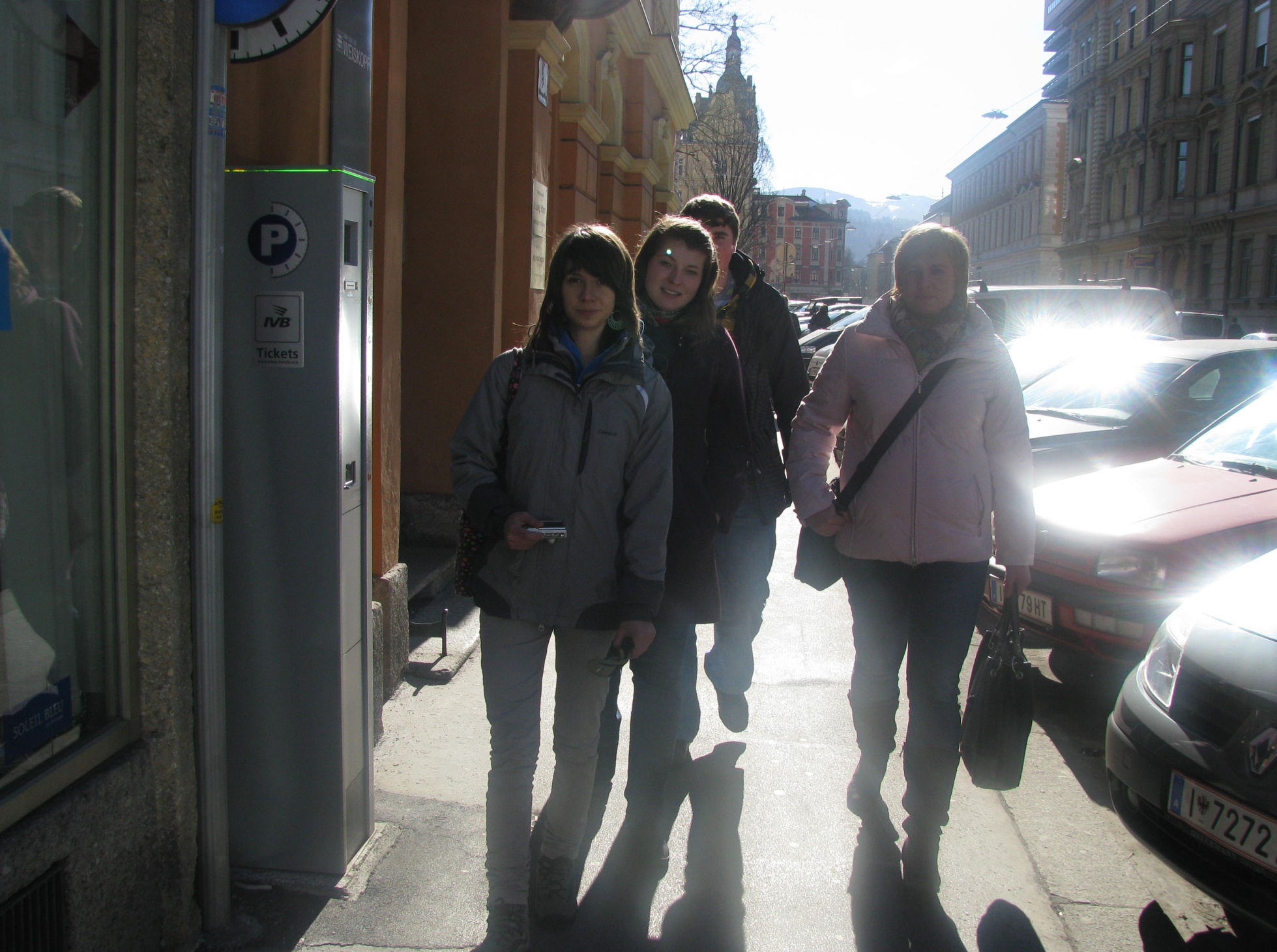 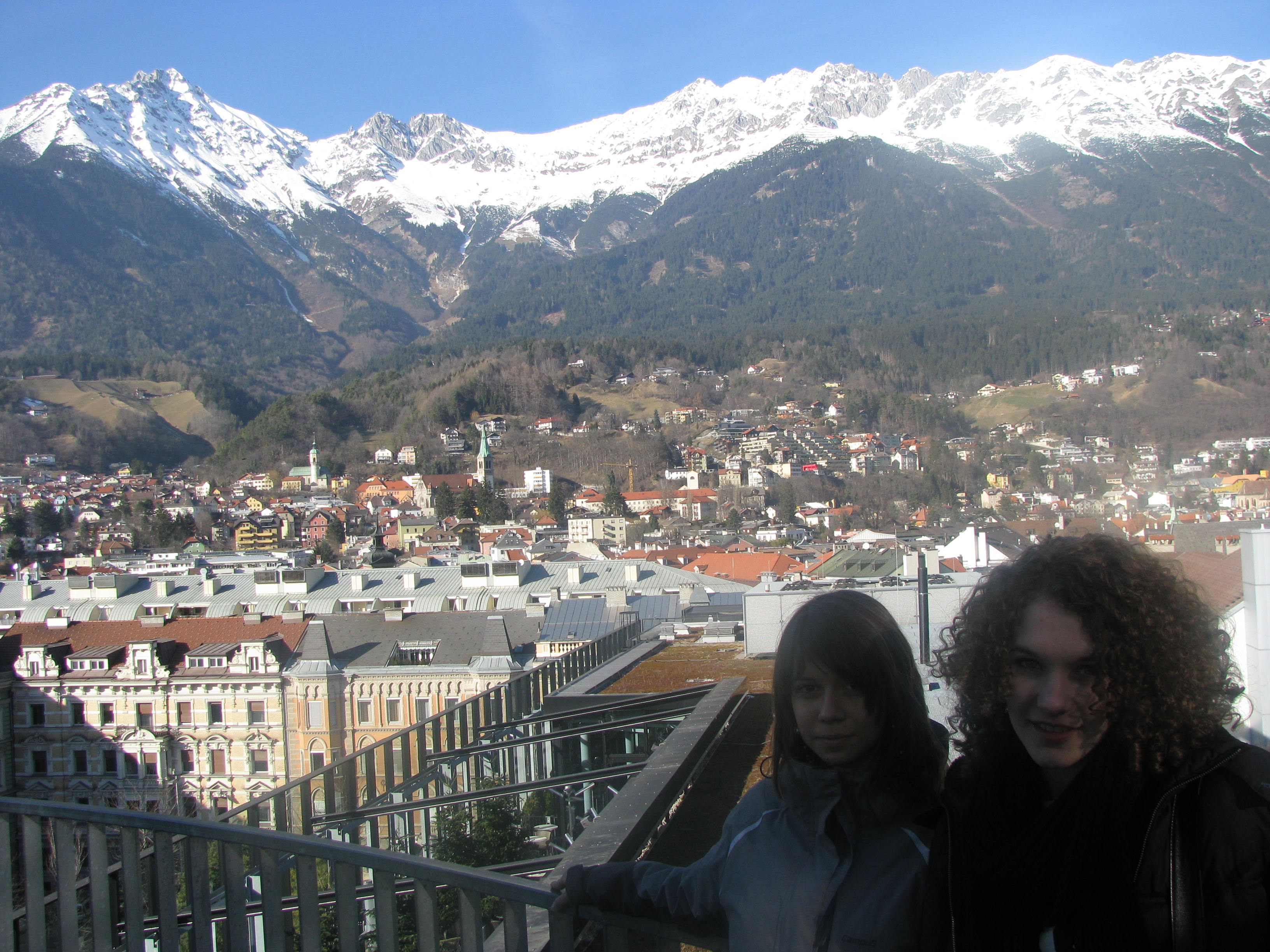 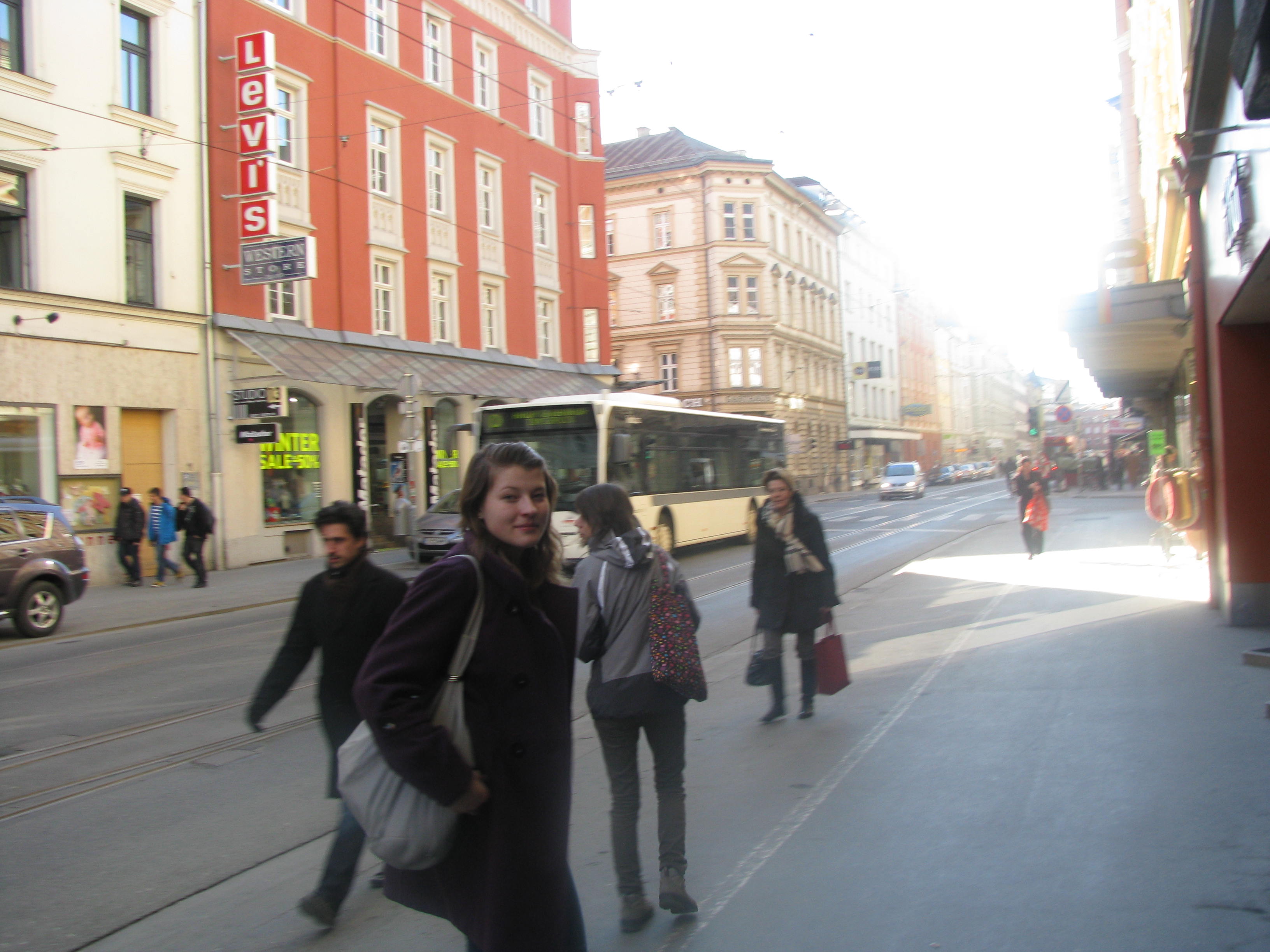 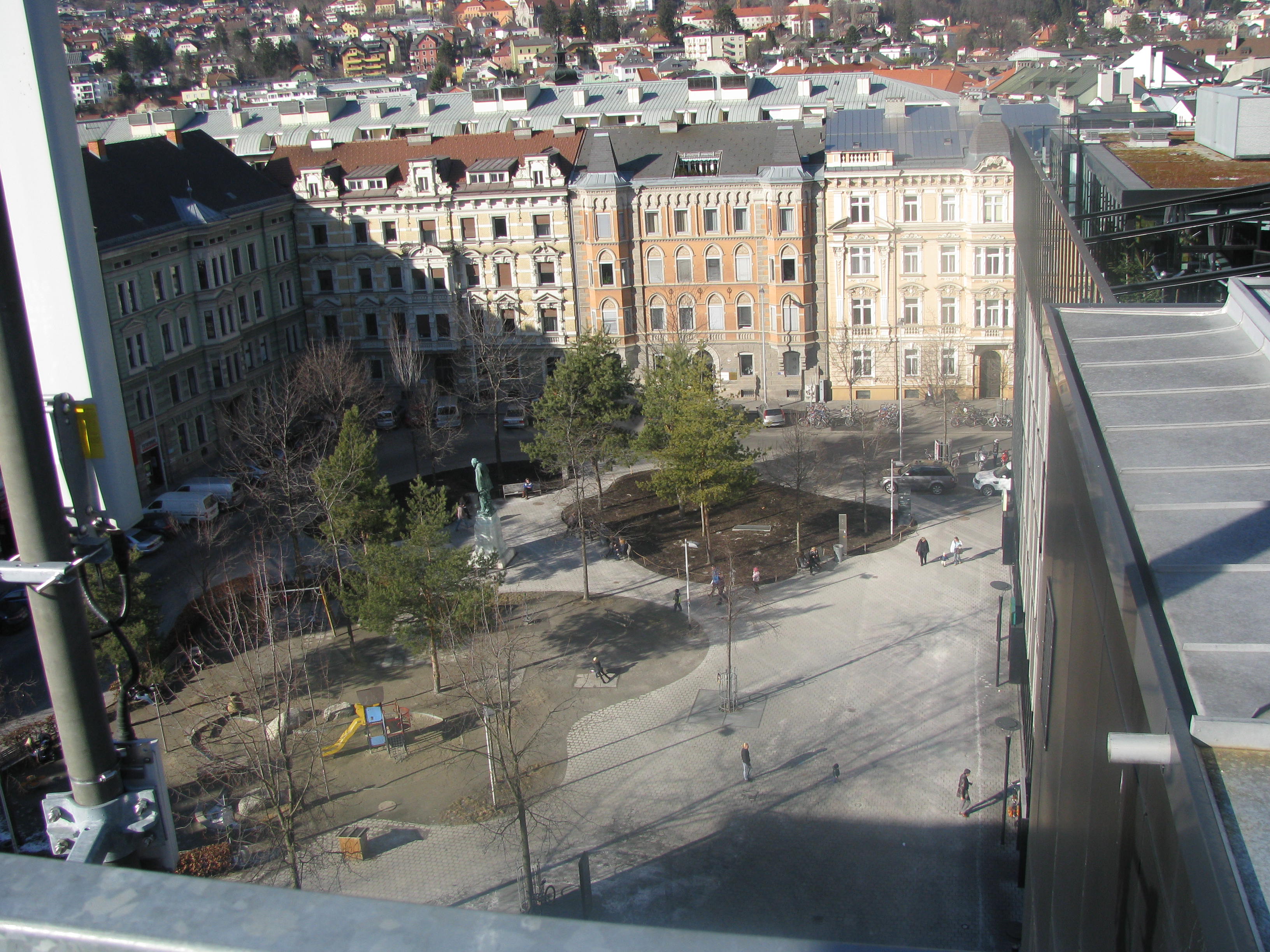 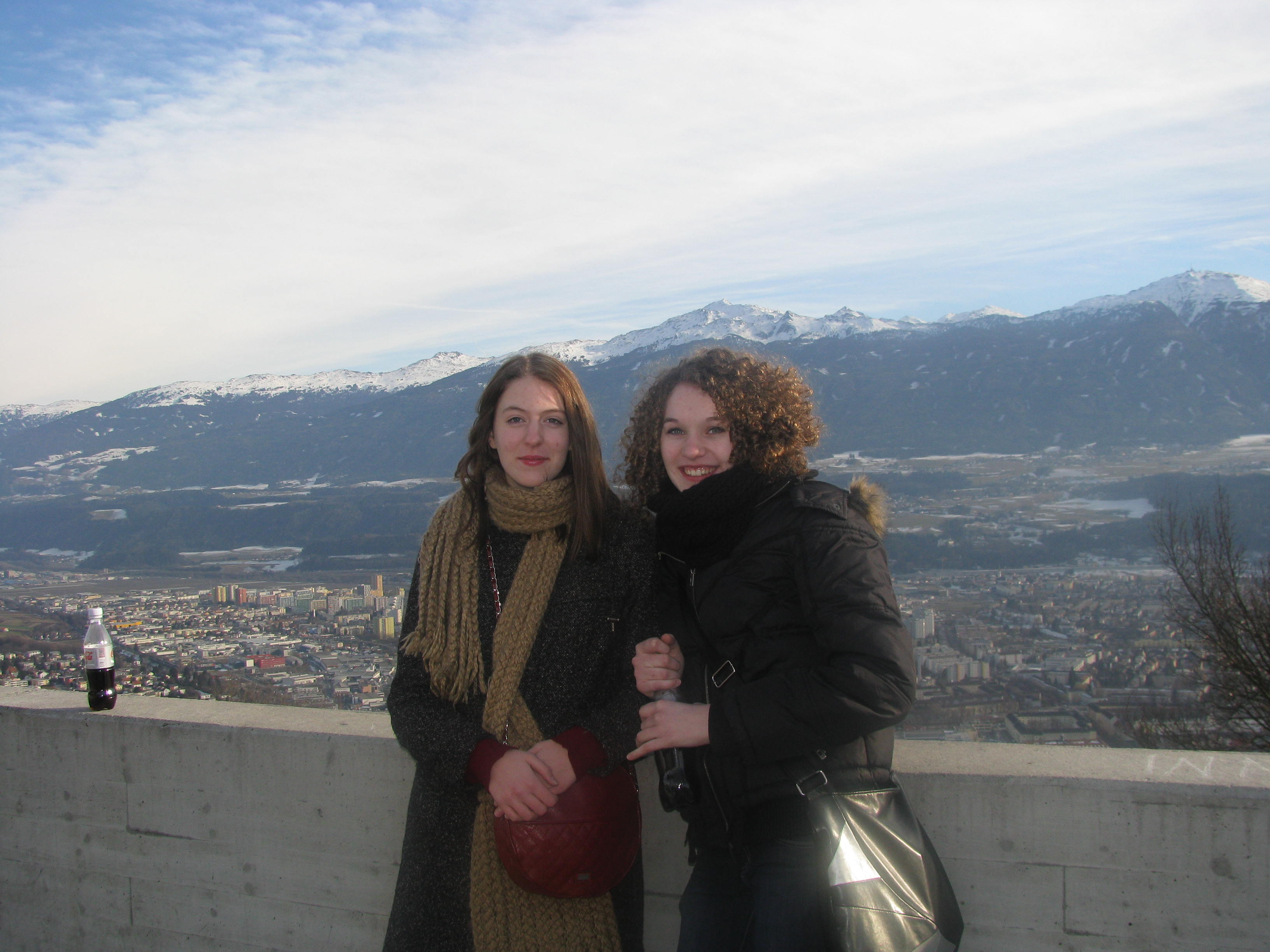 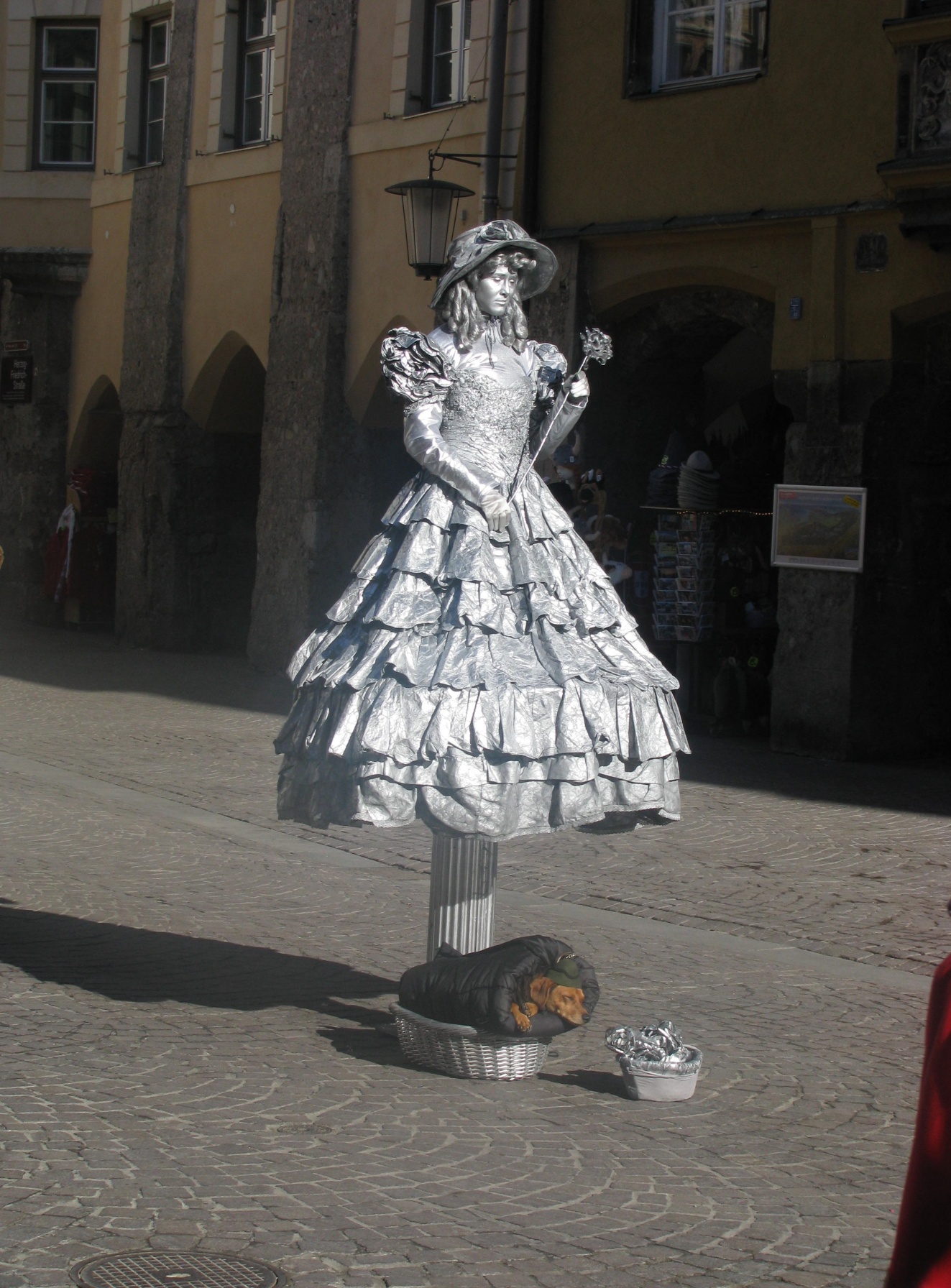 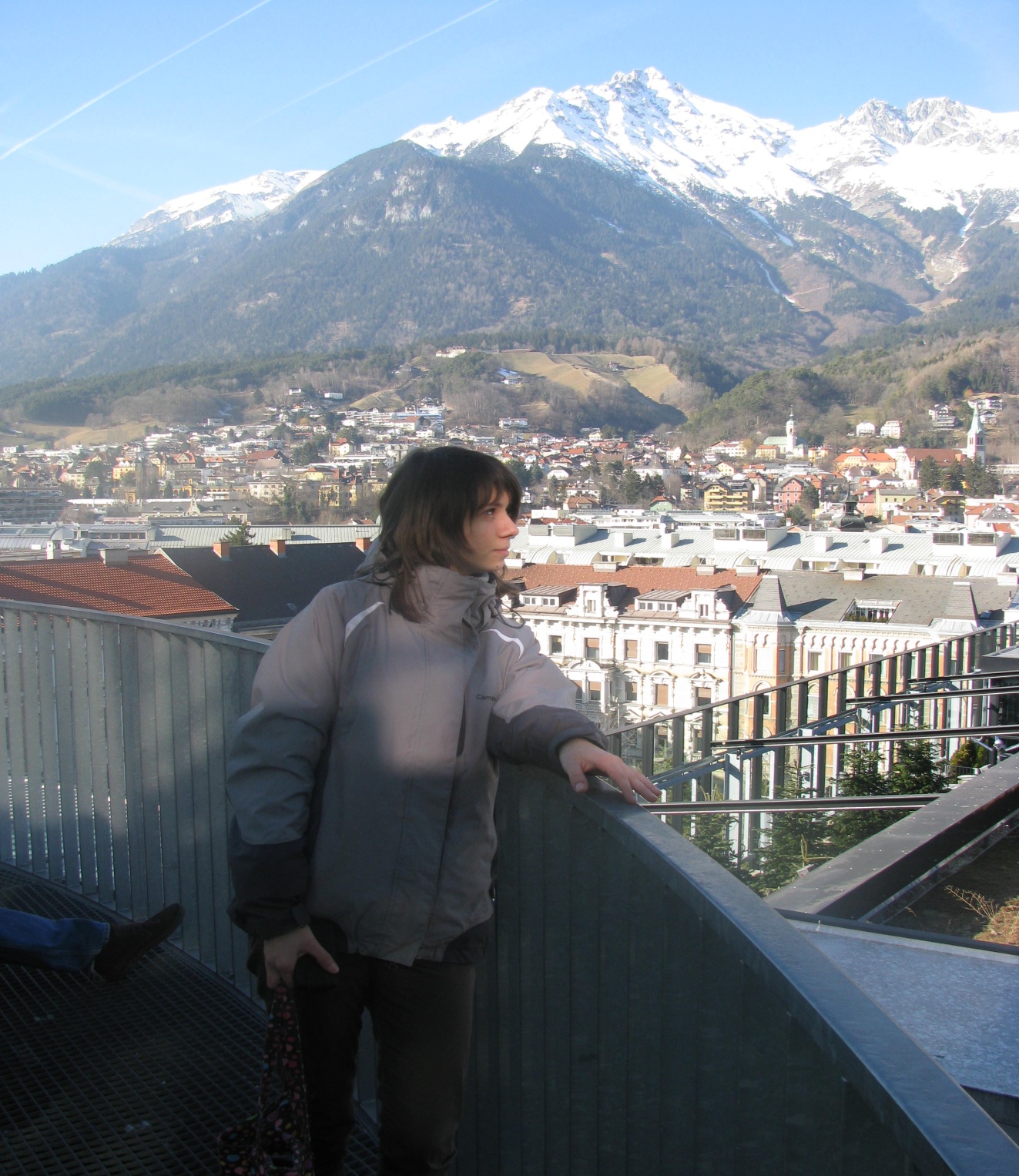 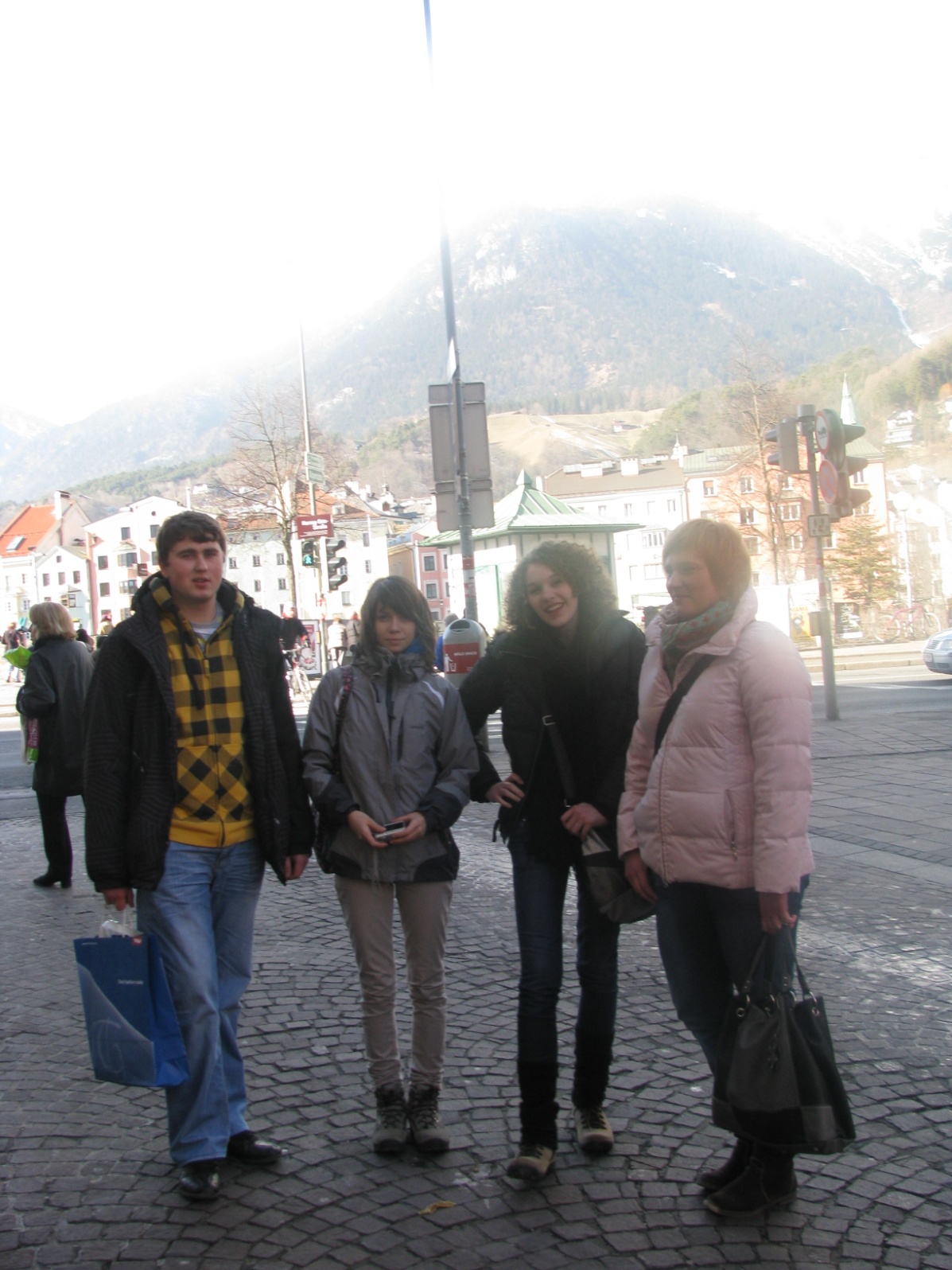 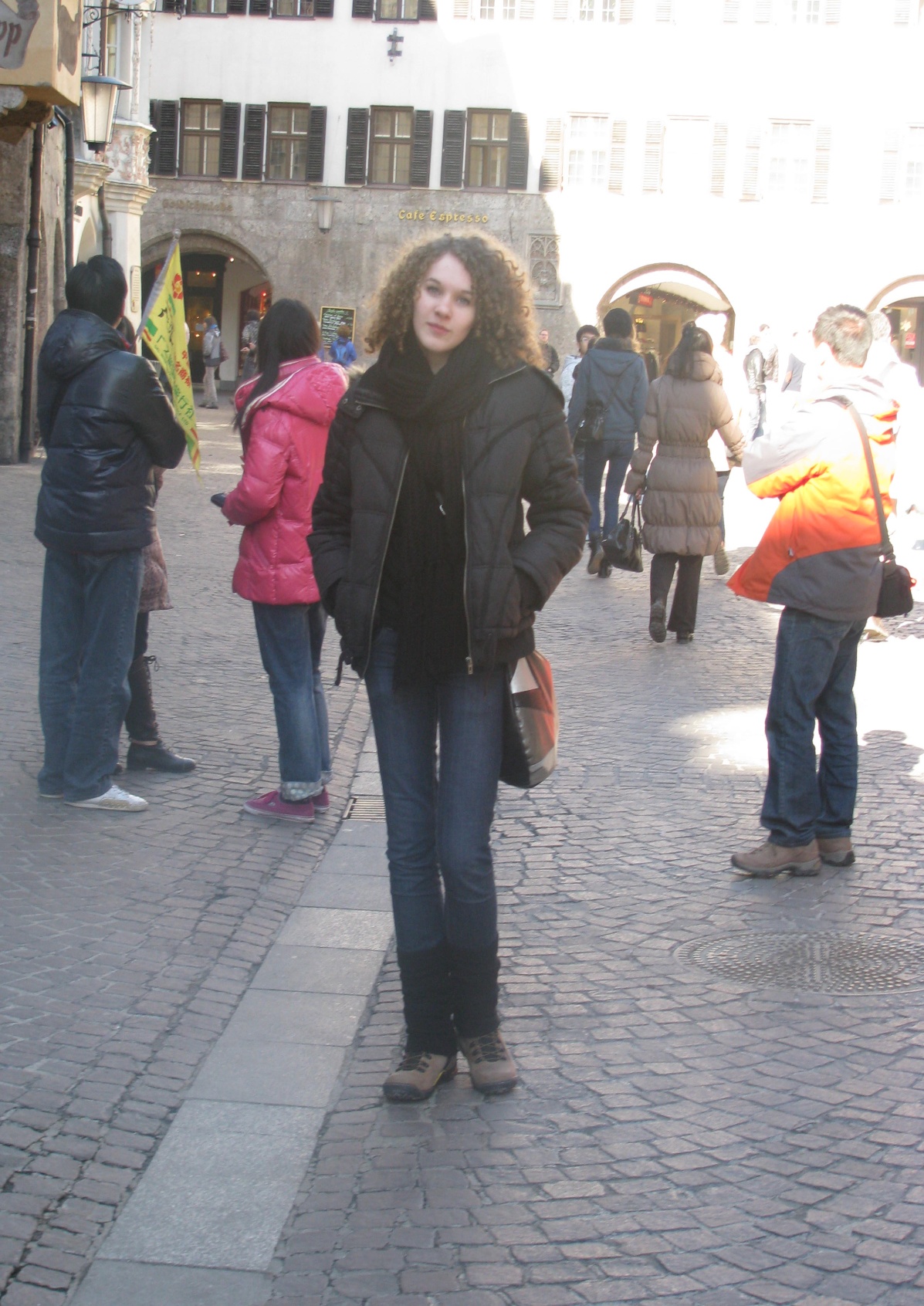 Czwartek 10.02.2011



Wycieczka zorganizowana
 przez austriackich partnerów projektu.
MUZEUM
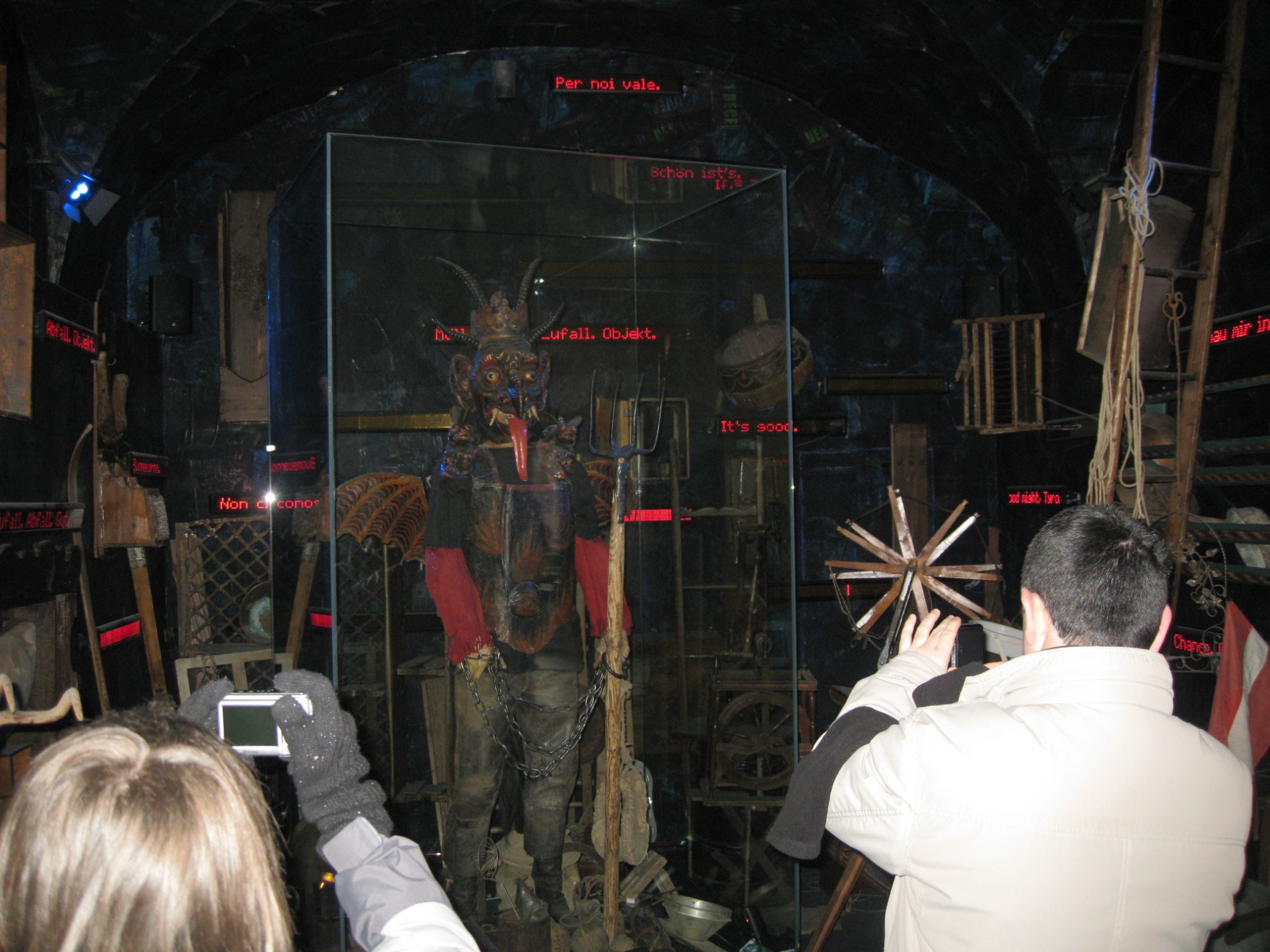 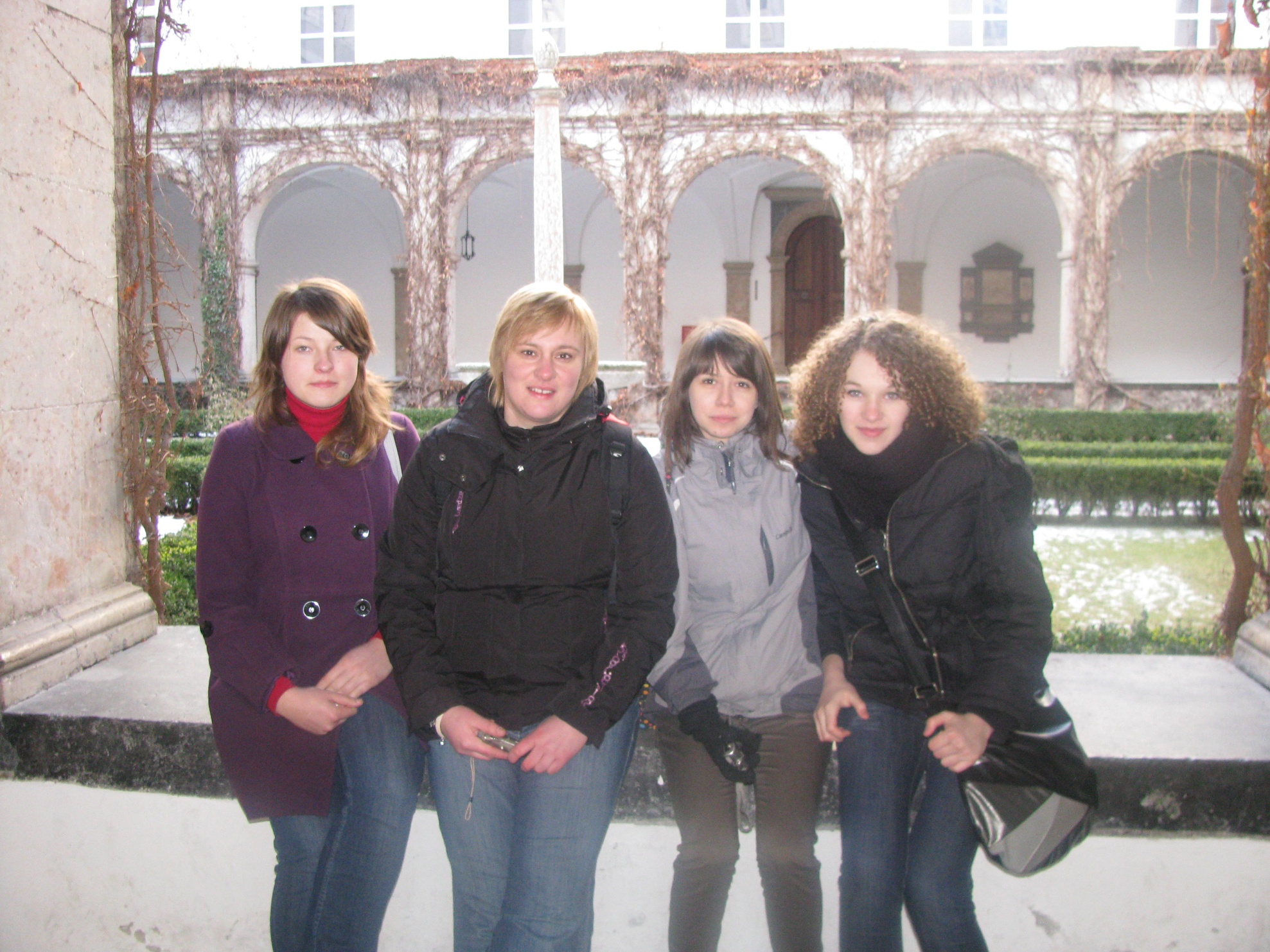 KOŚCIÓŁ HOFKIRCHE
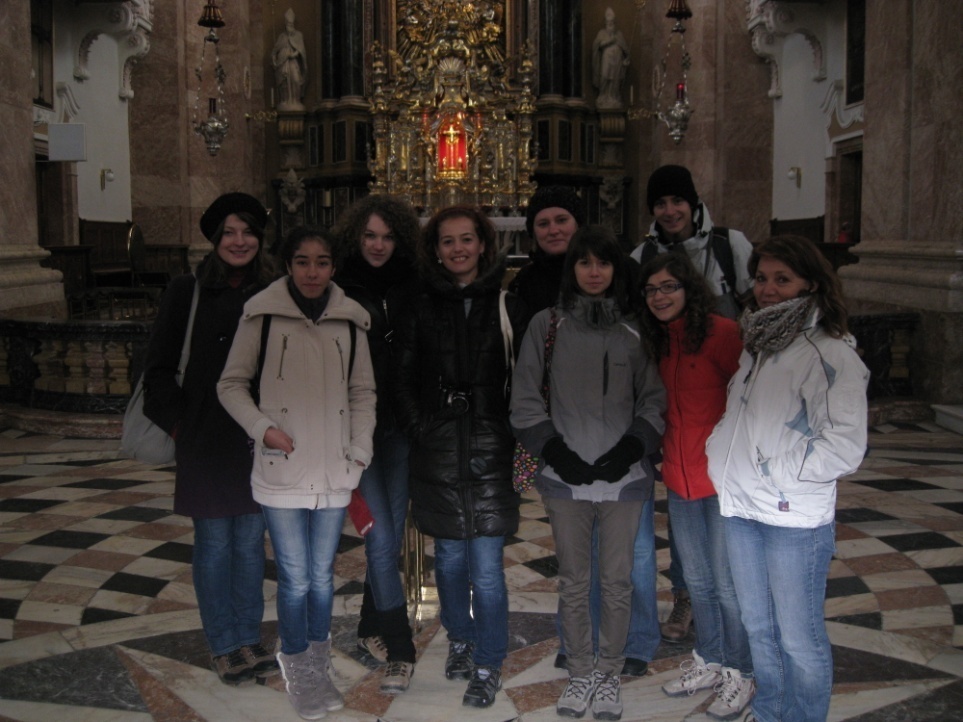 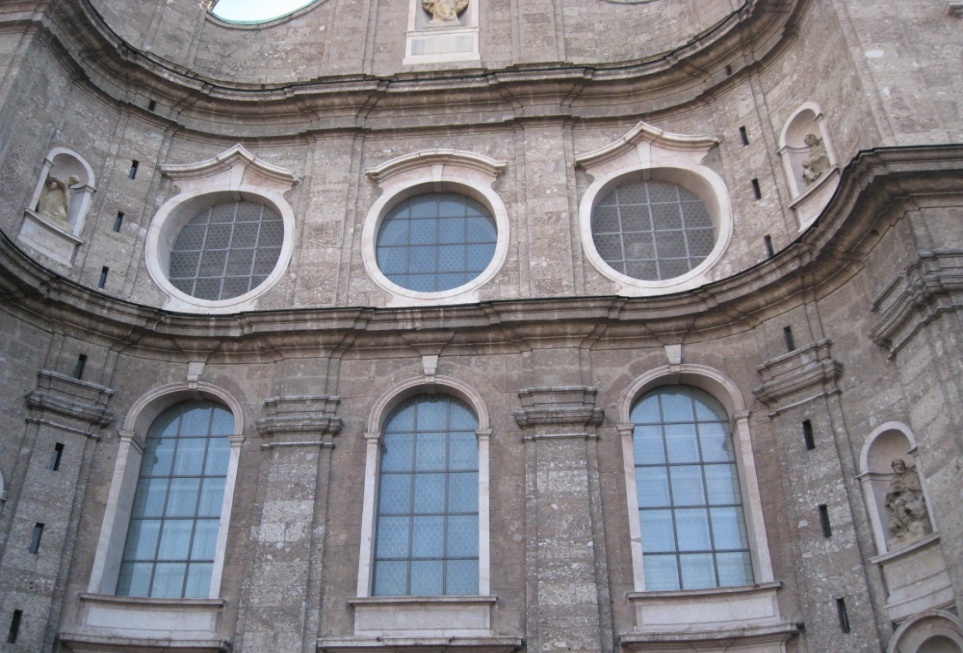 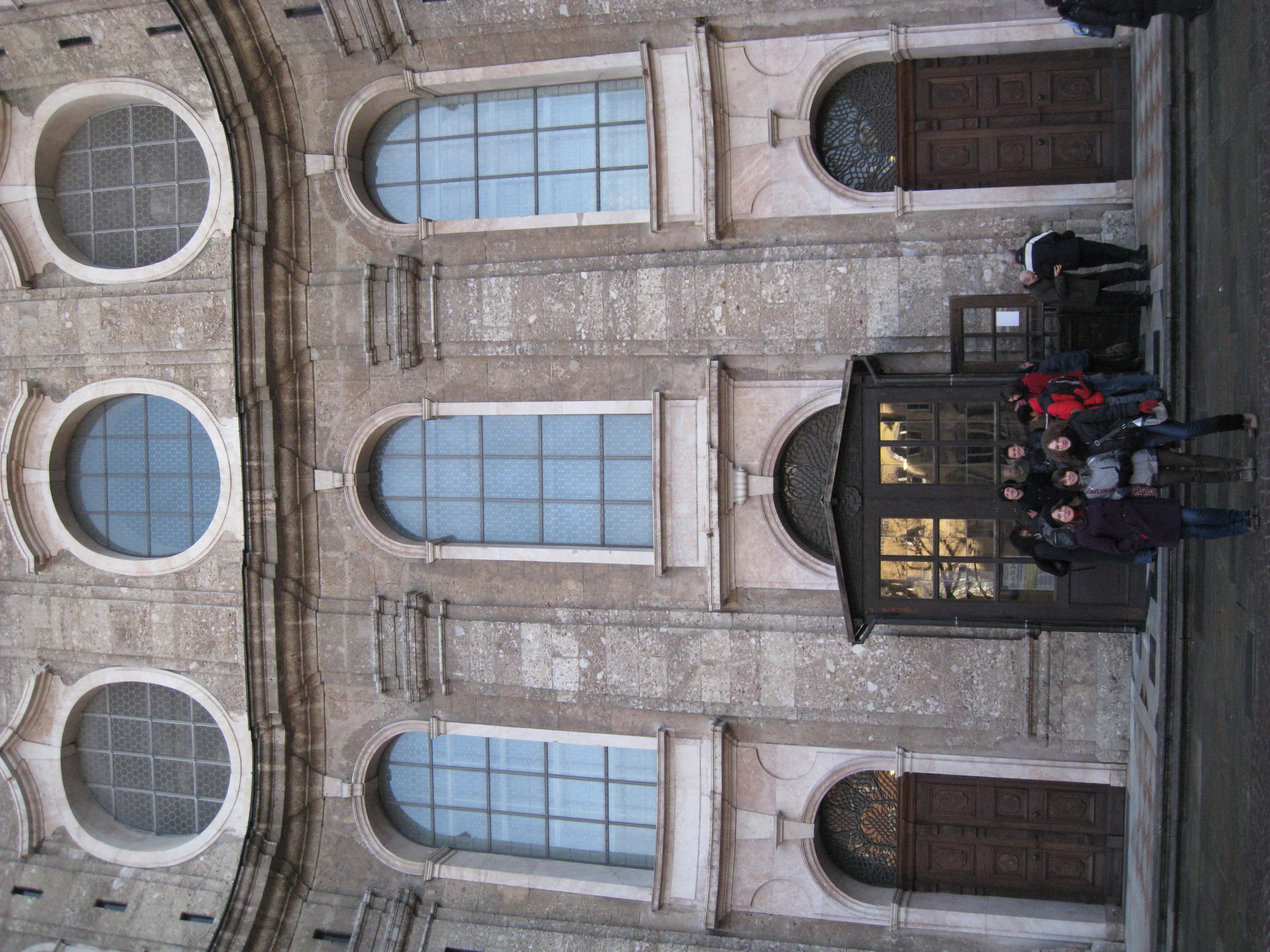 KONDUKT ŻAŁOBNY MAKSYMILIANA I 
– 
28 POSTACI Z BRĄZU
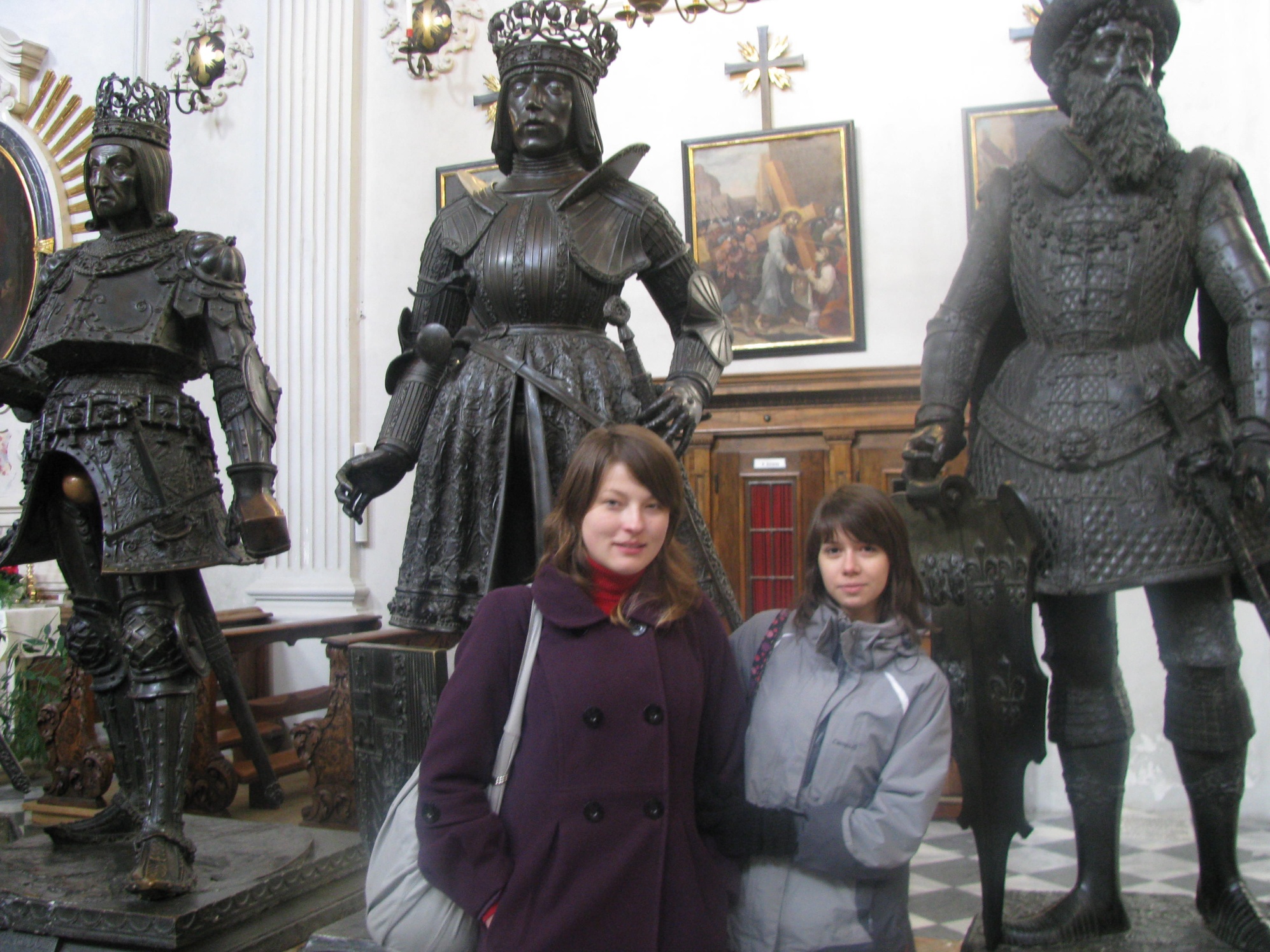 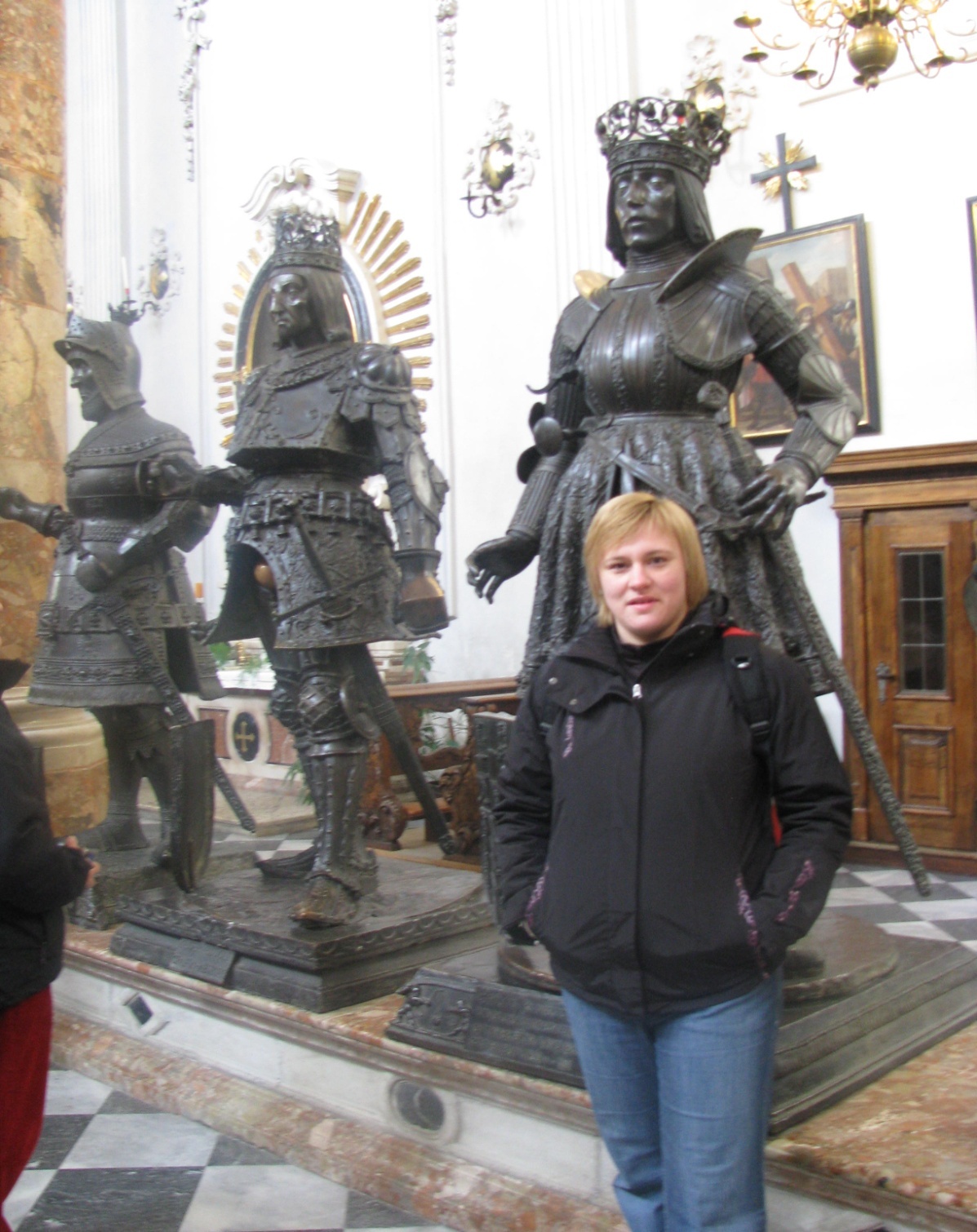 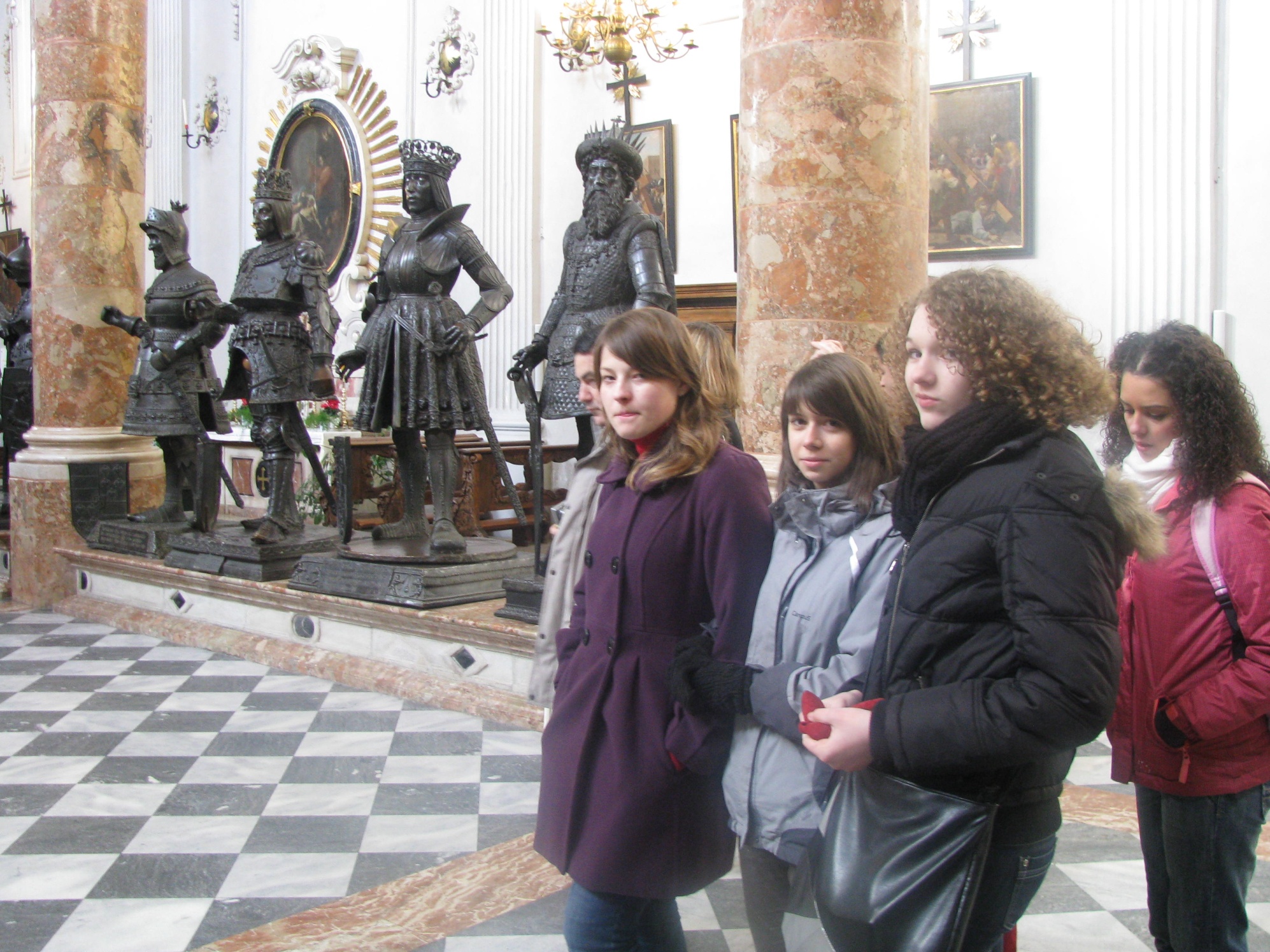 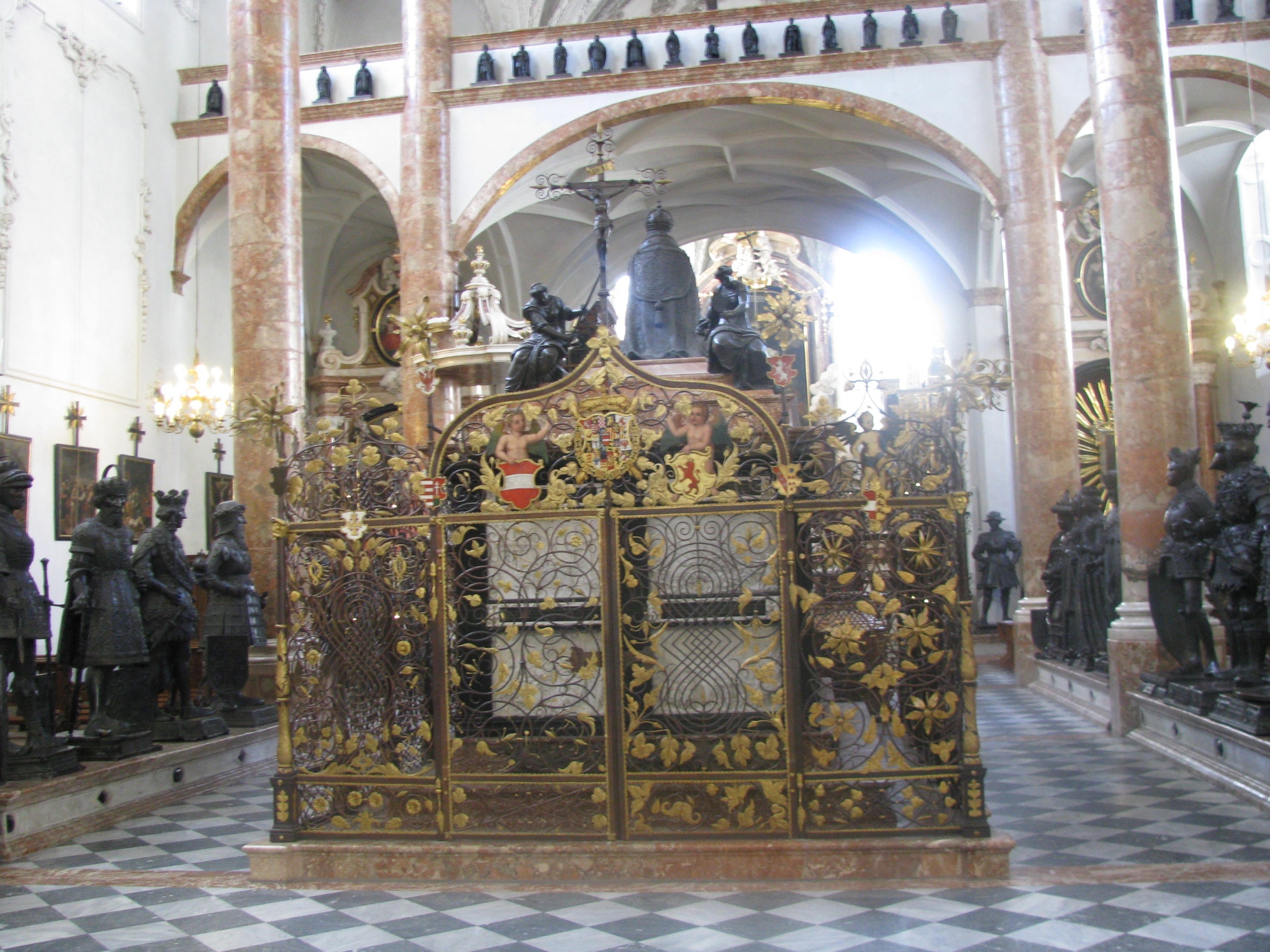 KOLUMNA ŚW. ANNY
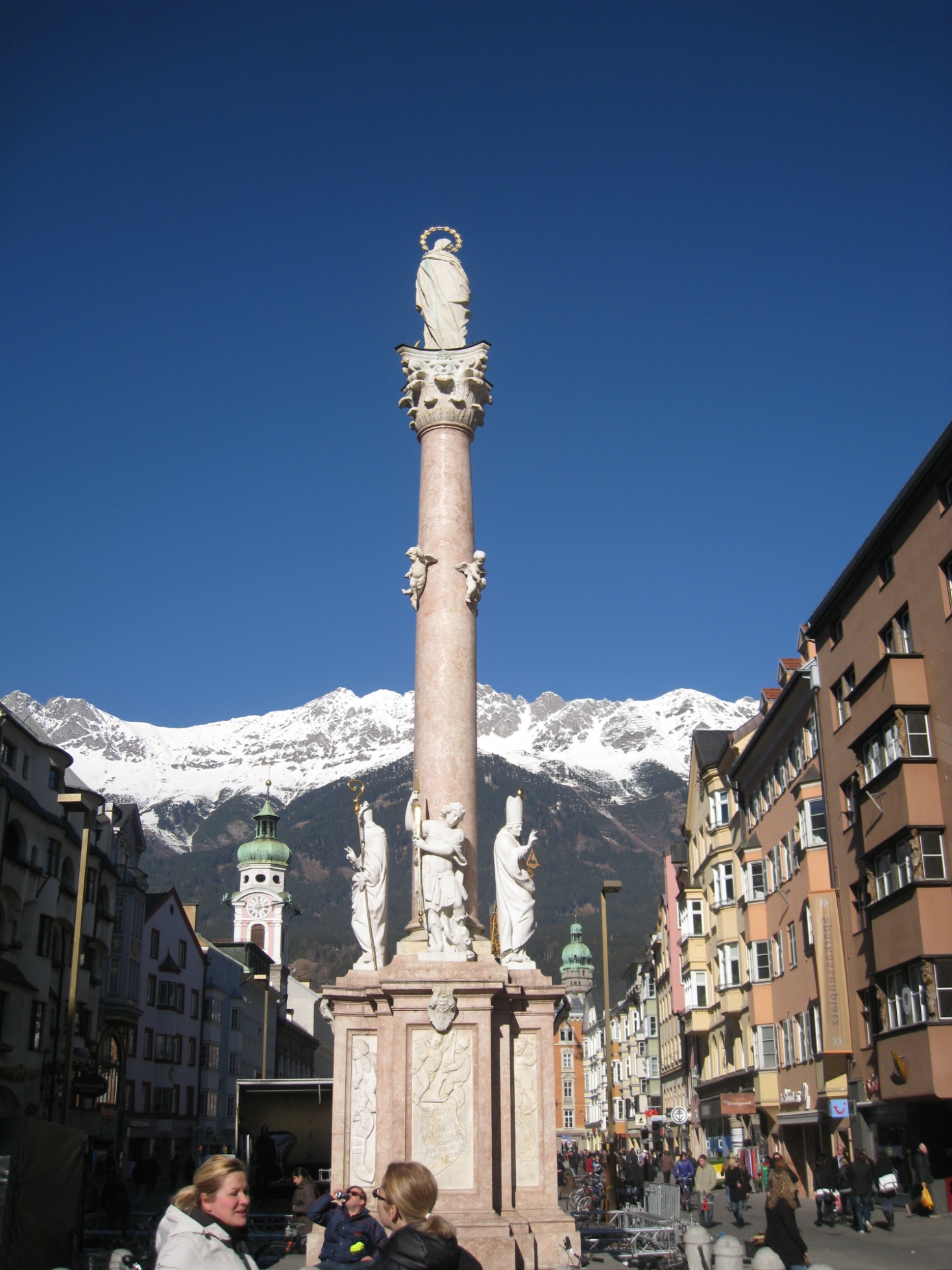 SKOCZNIA NARCIARSKA
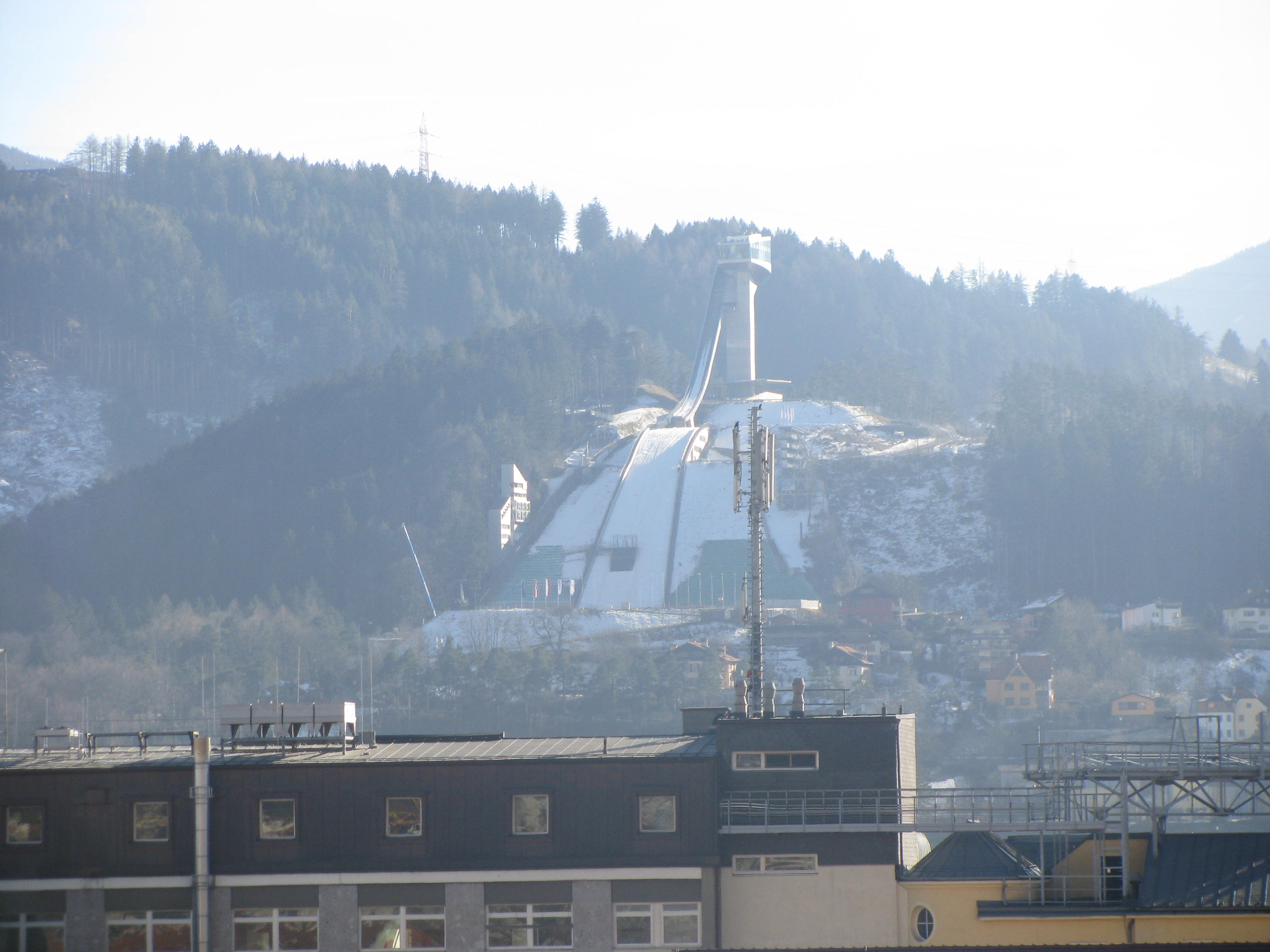 BRAMA TRIUMFALNA
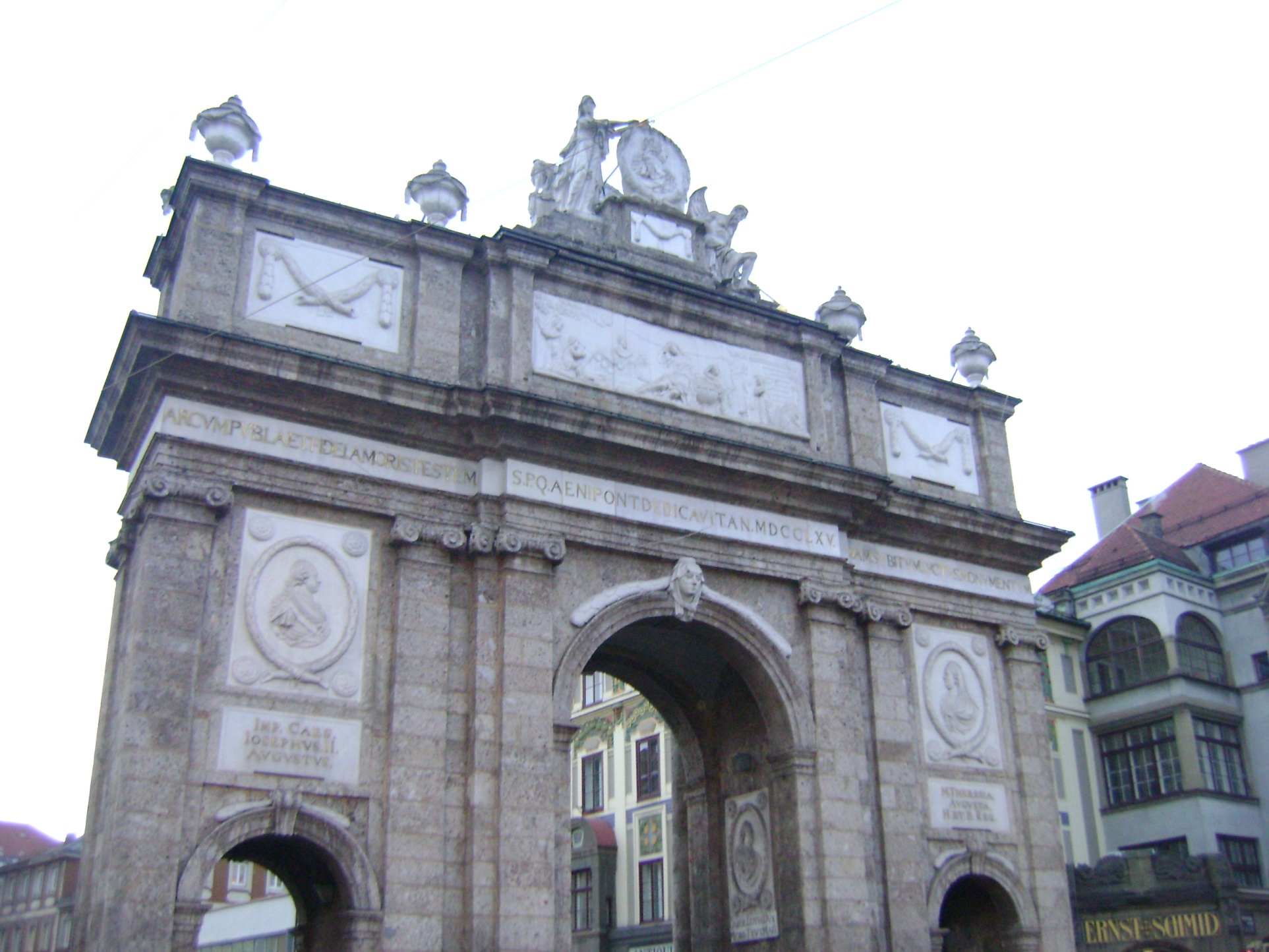 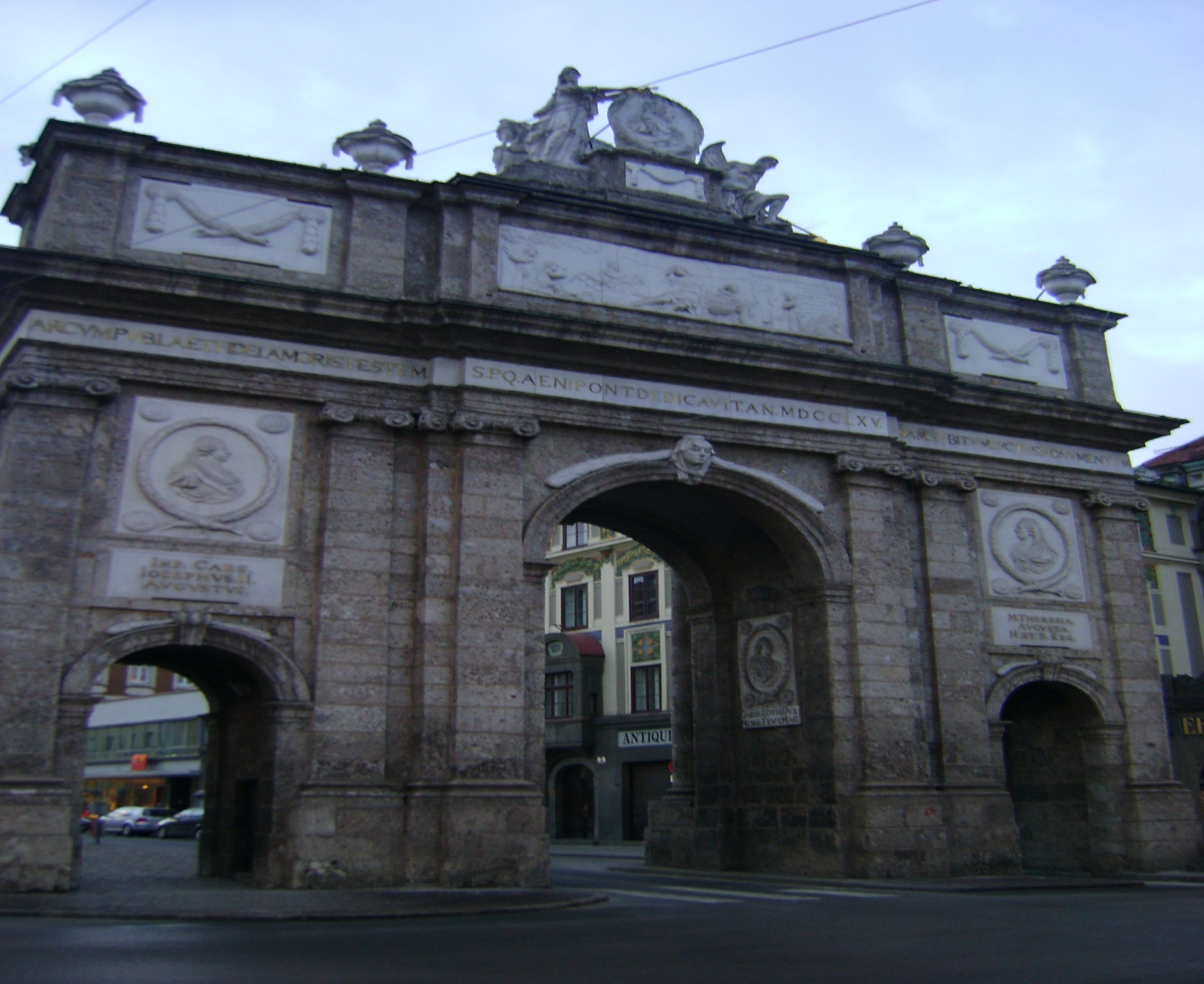 WYCIECZKA W GÓRY
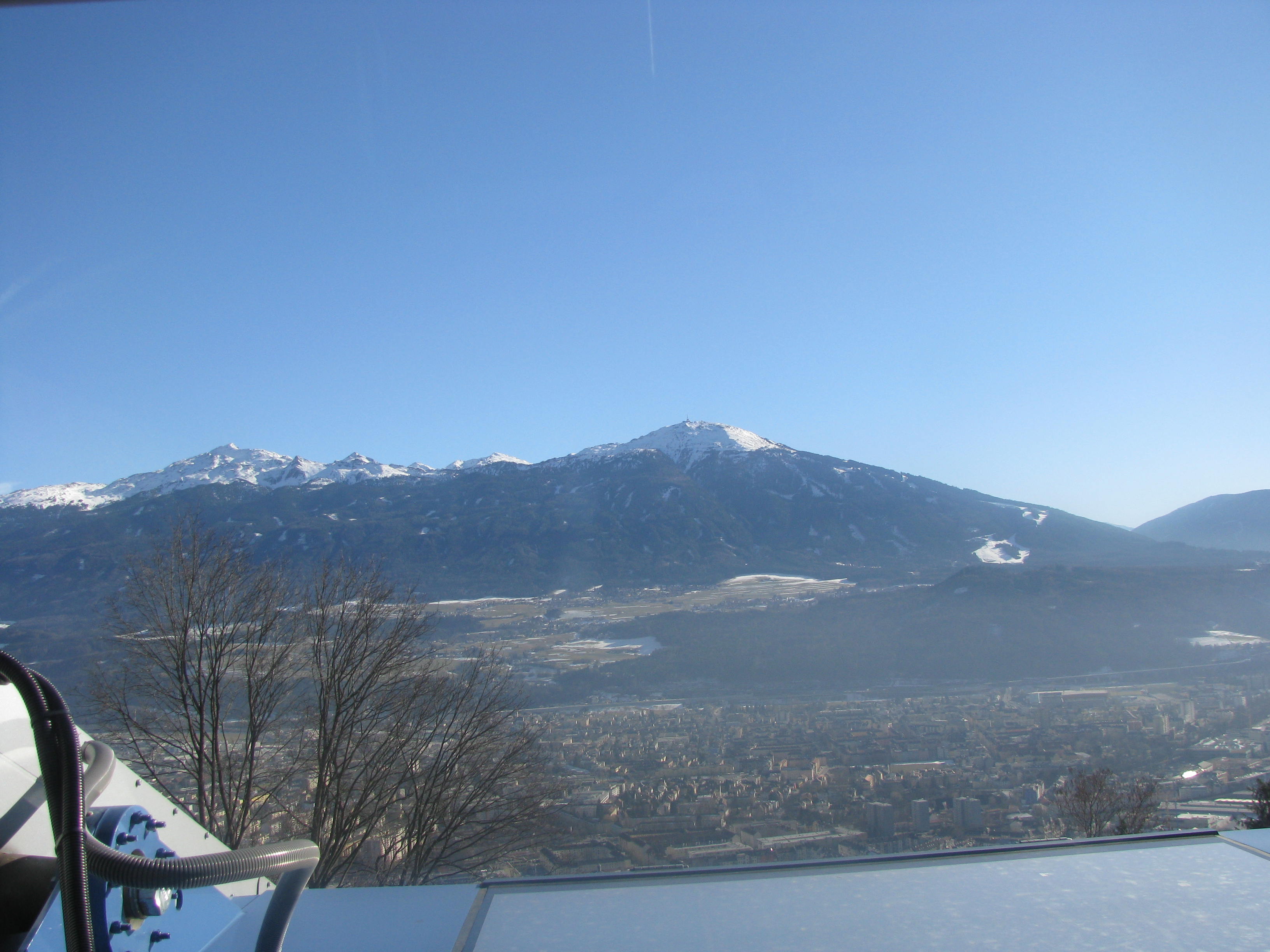 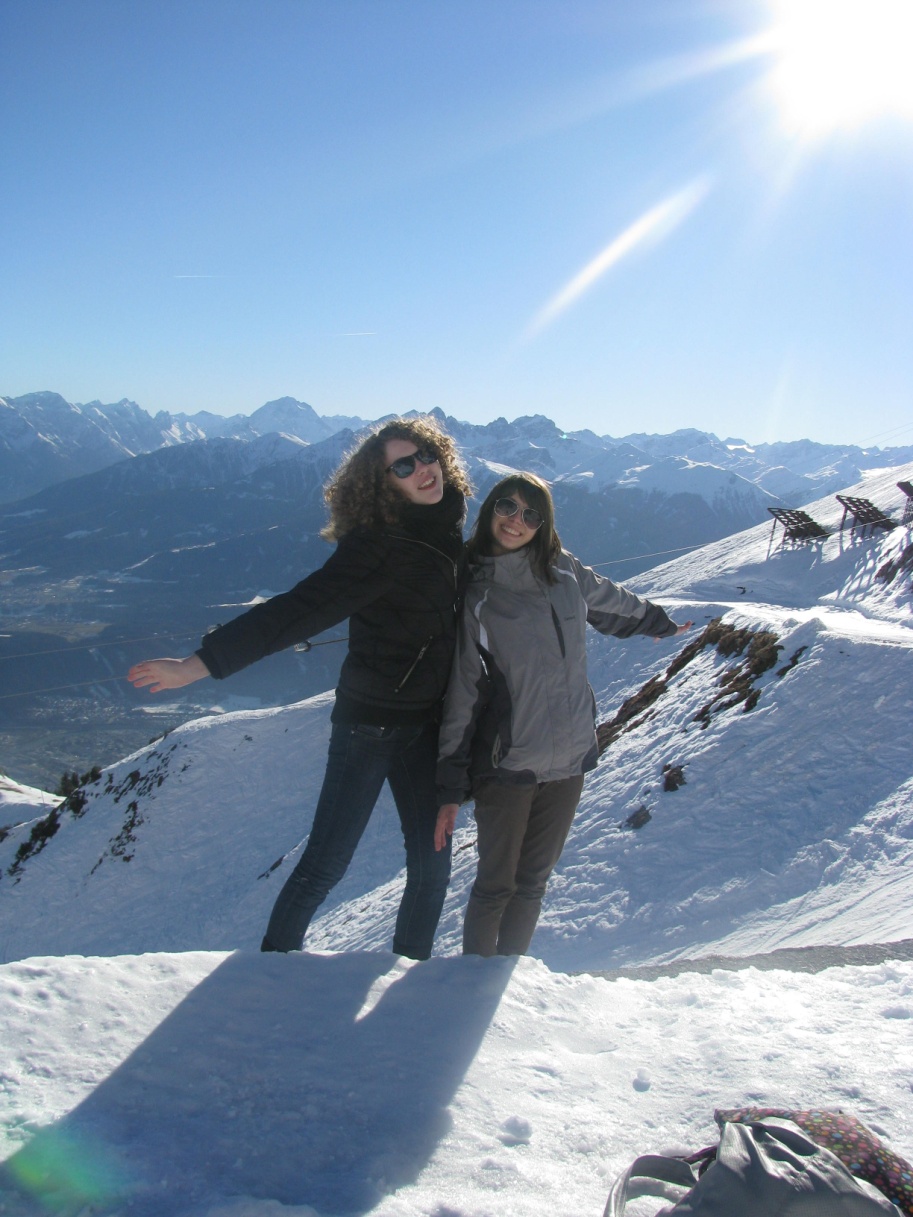 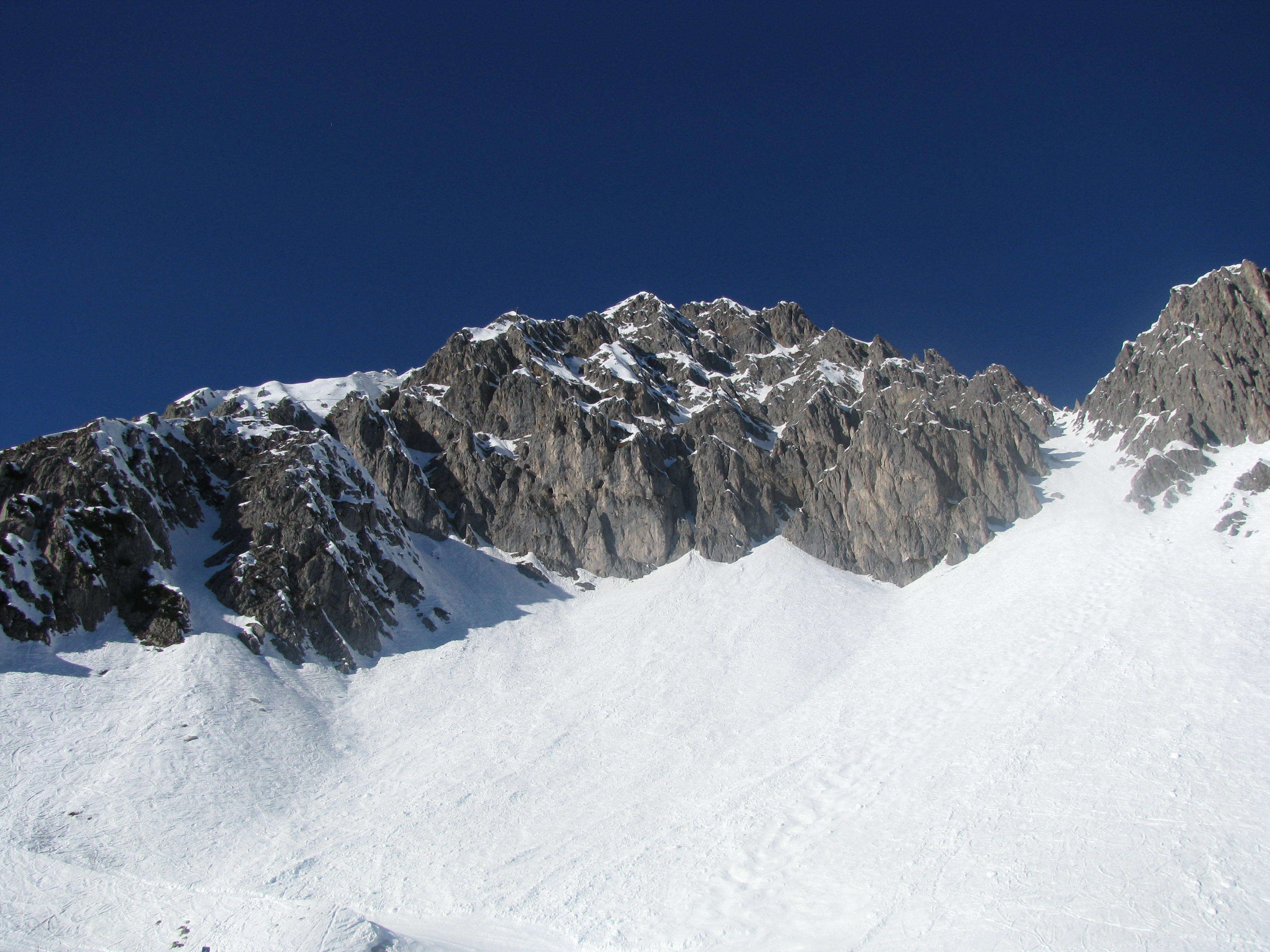 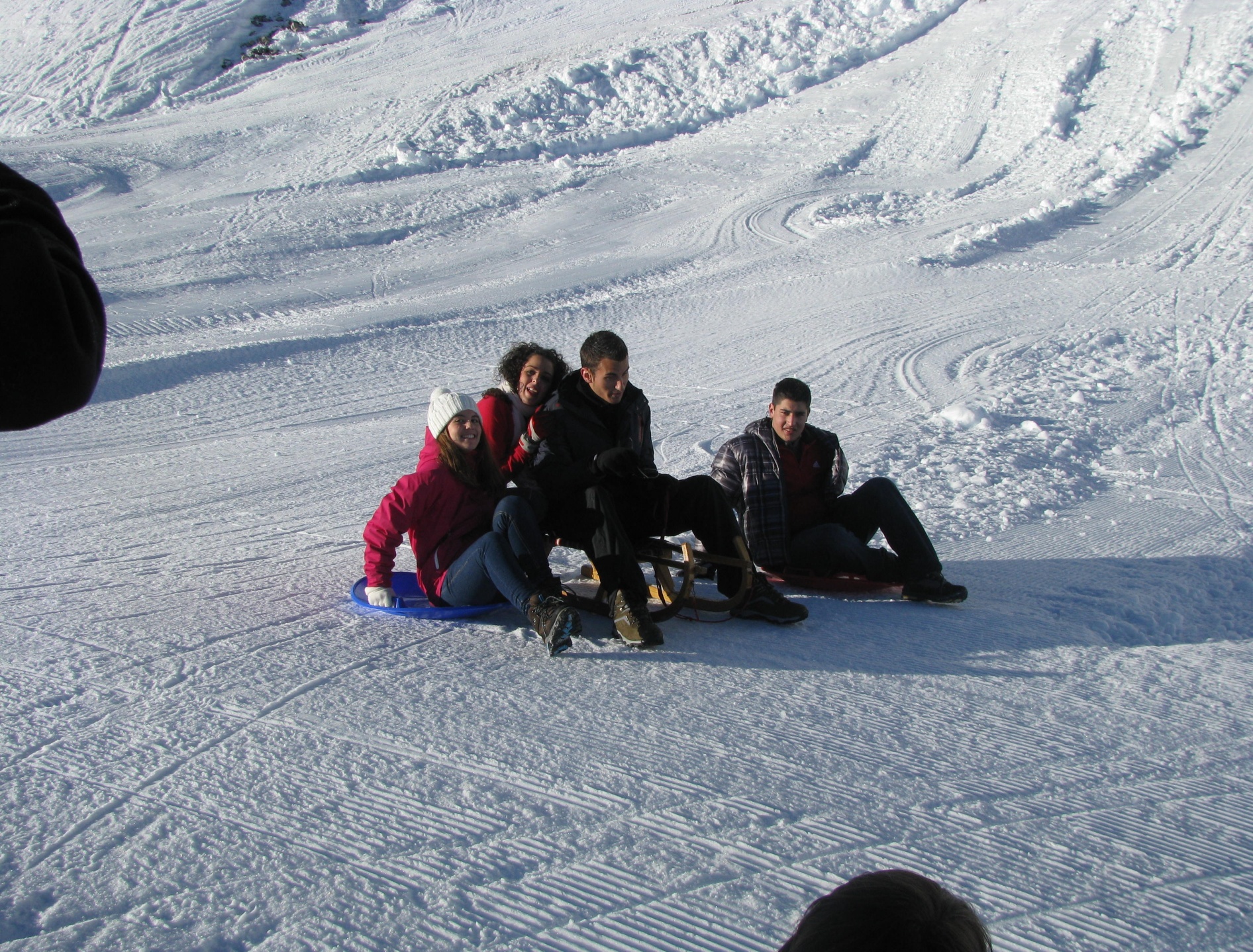 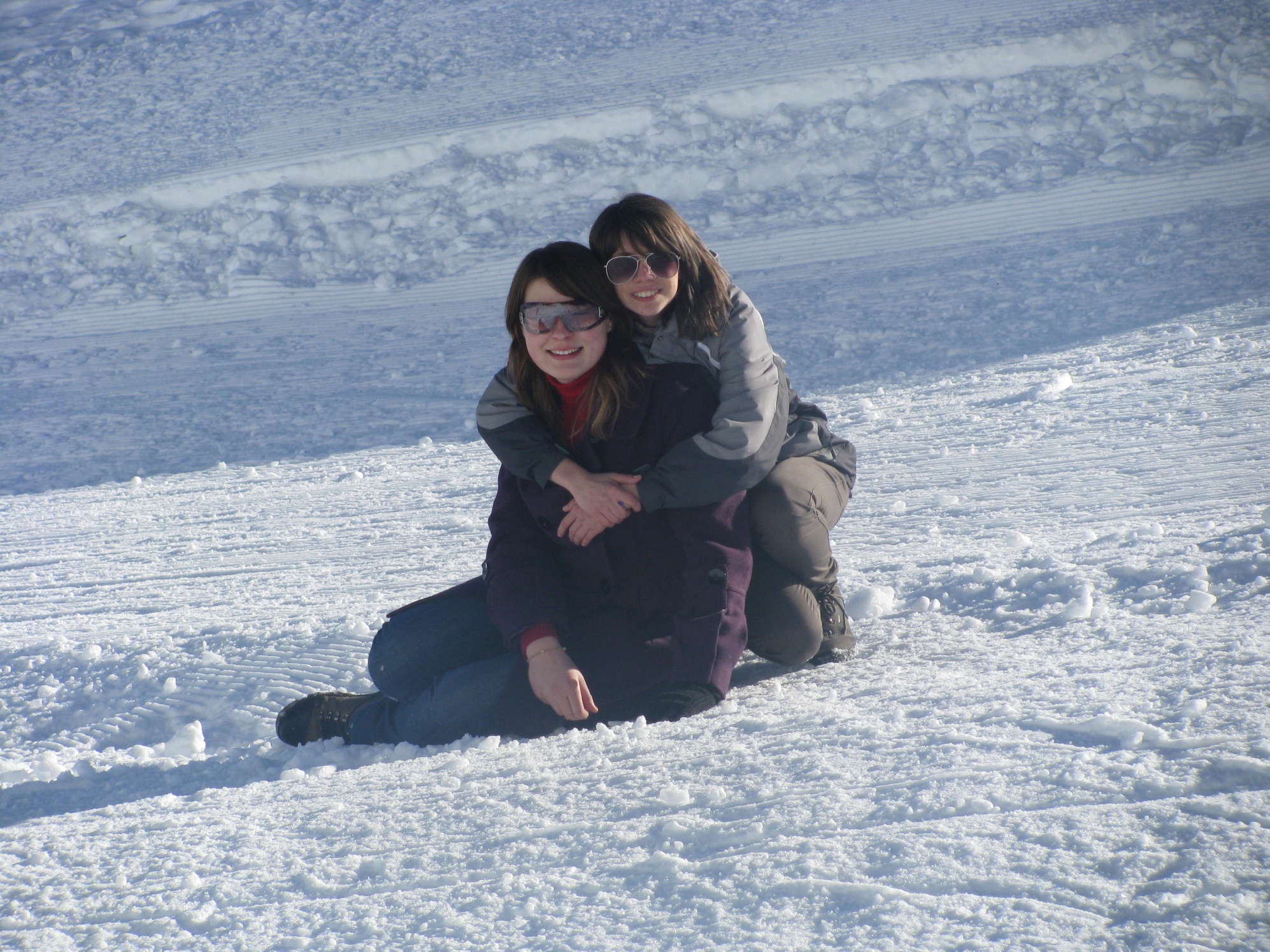 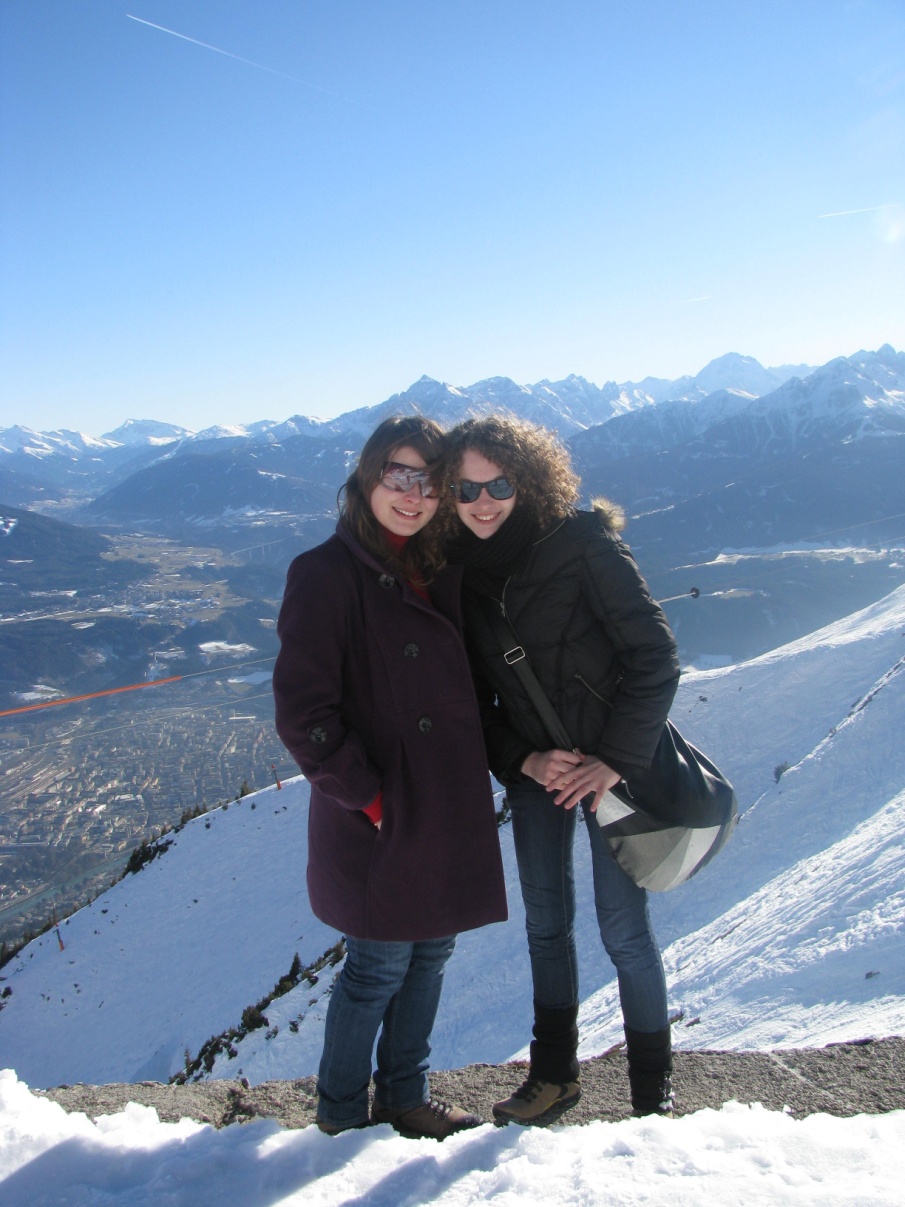 PIĄTEK 11.02.2011



POWRÓT DO POLSKI
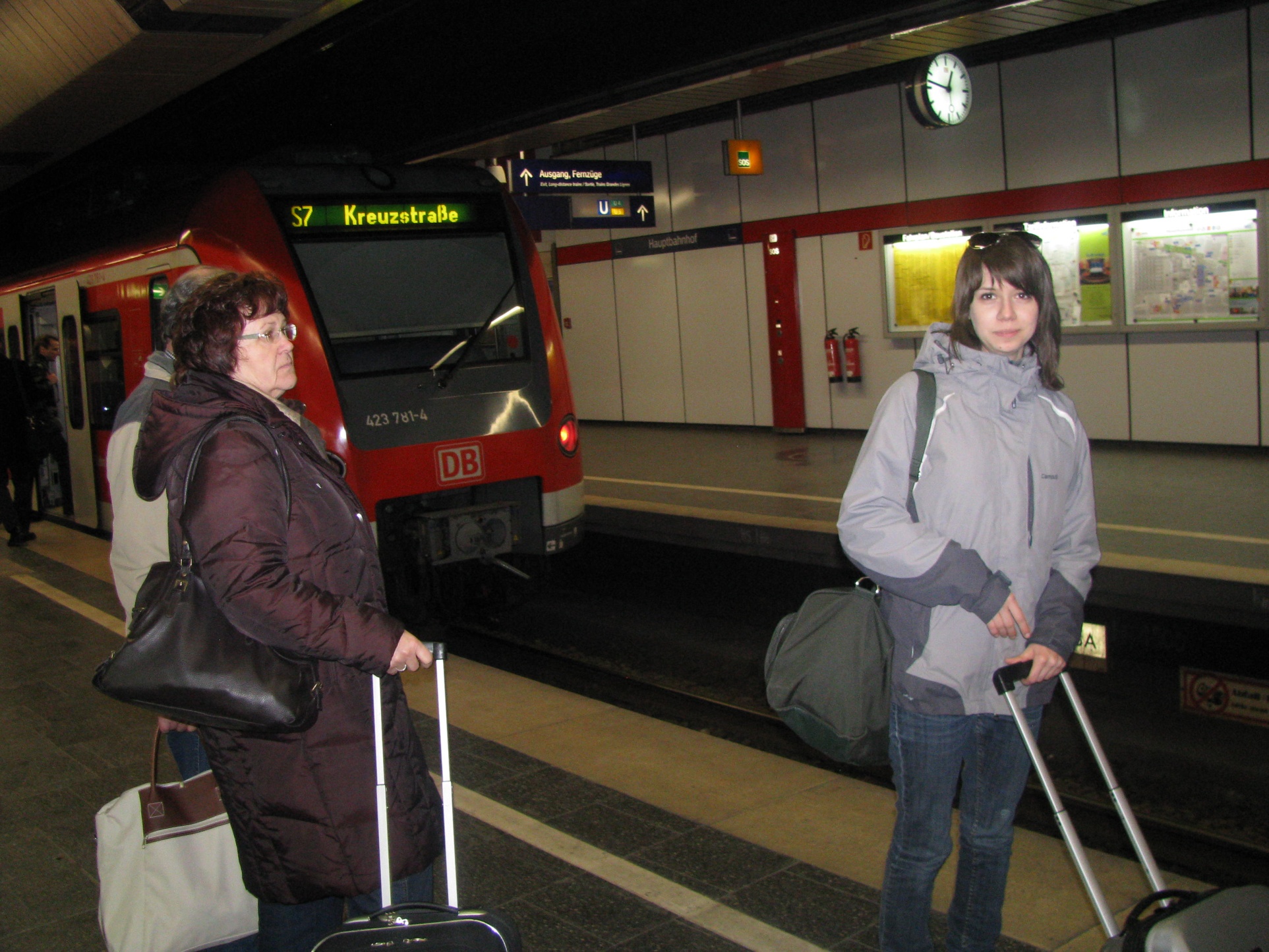 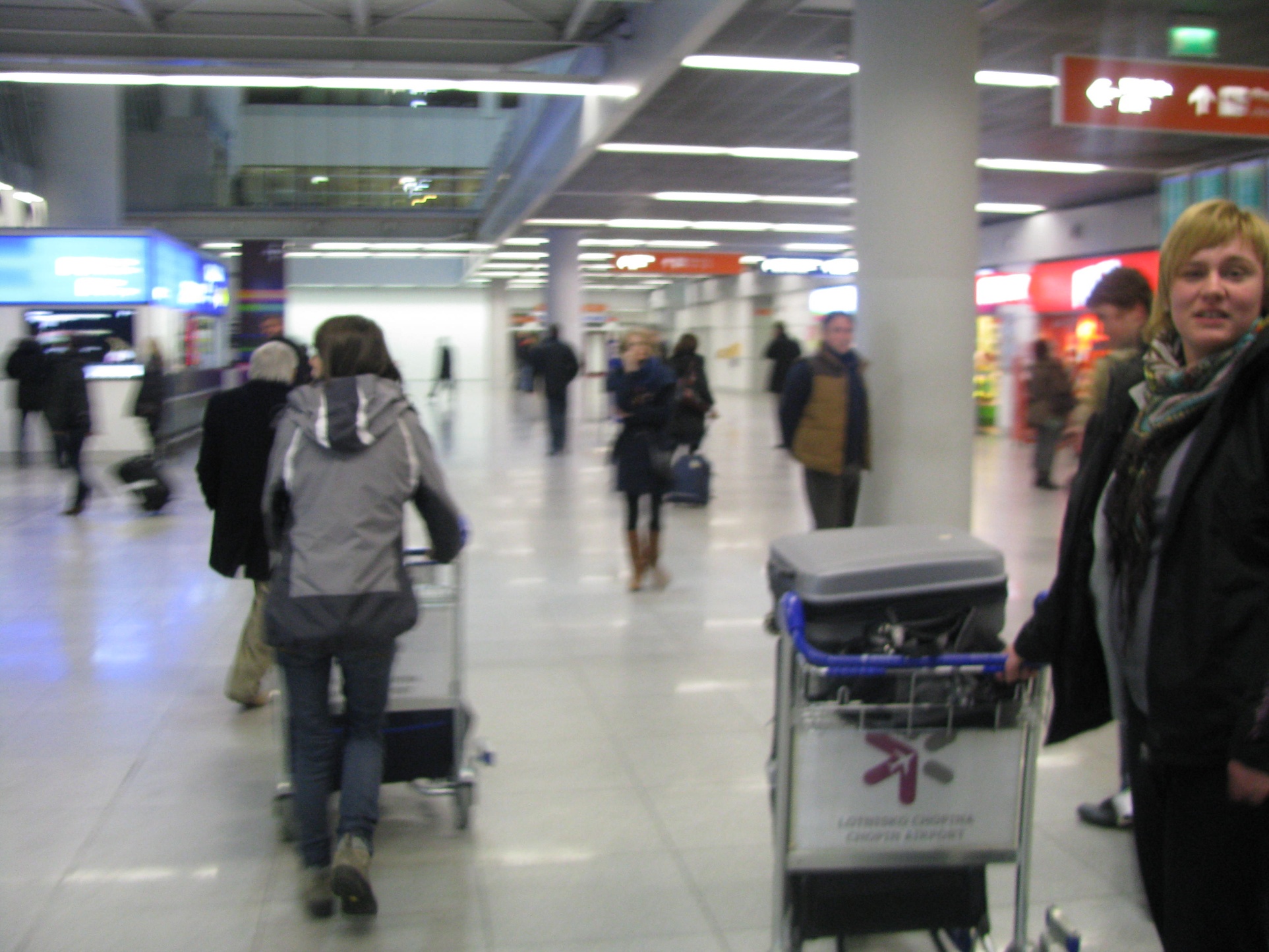 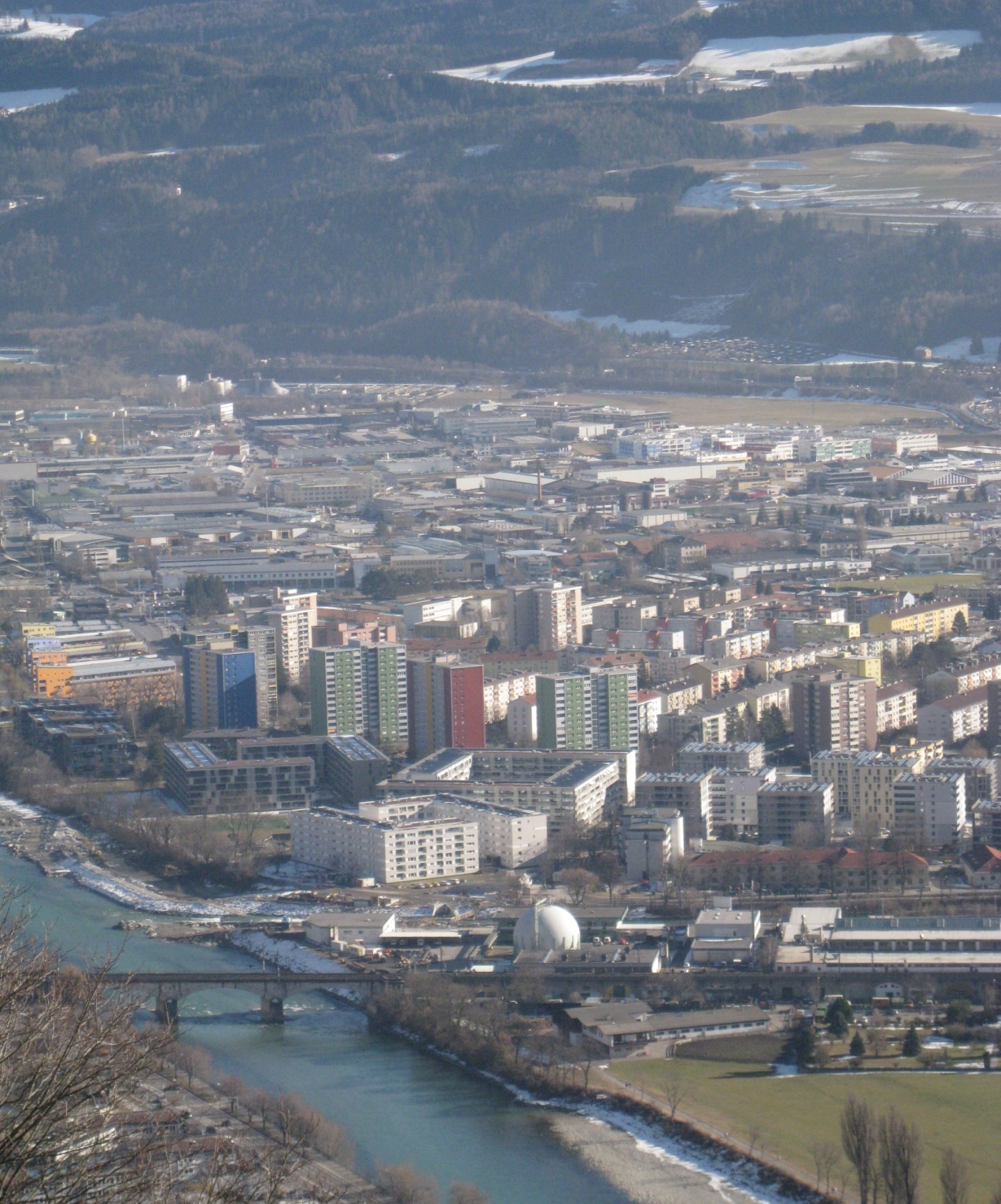 AUSTRIA ZDOBYTA!!!